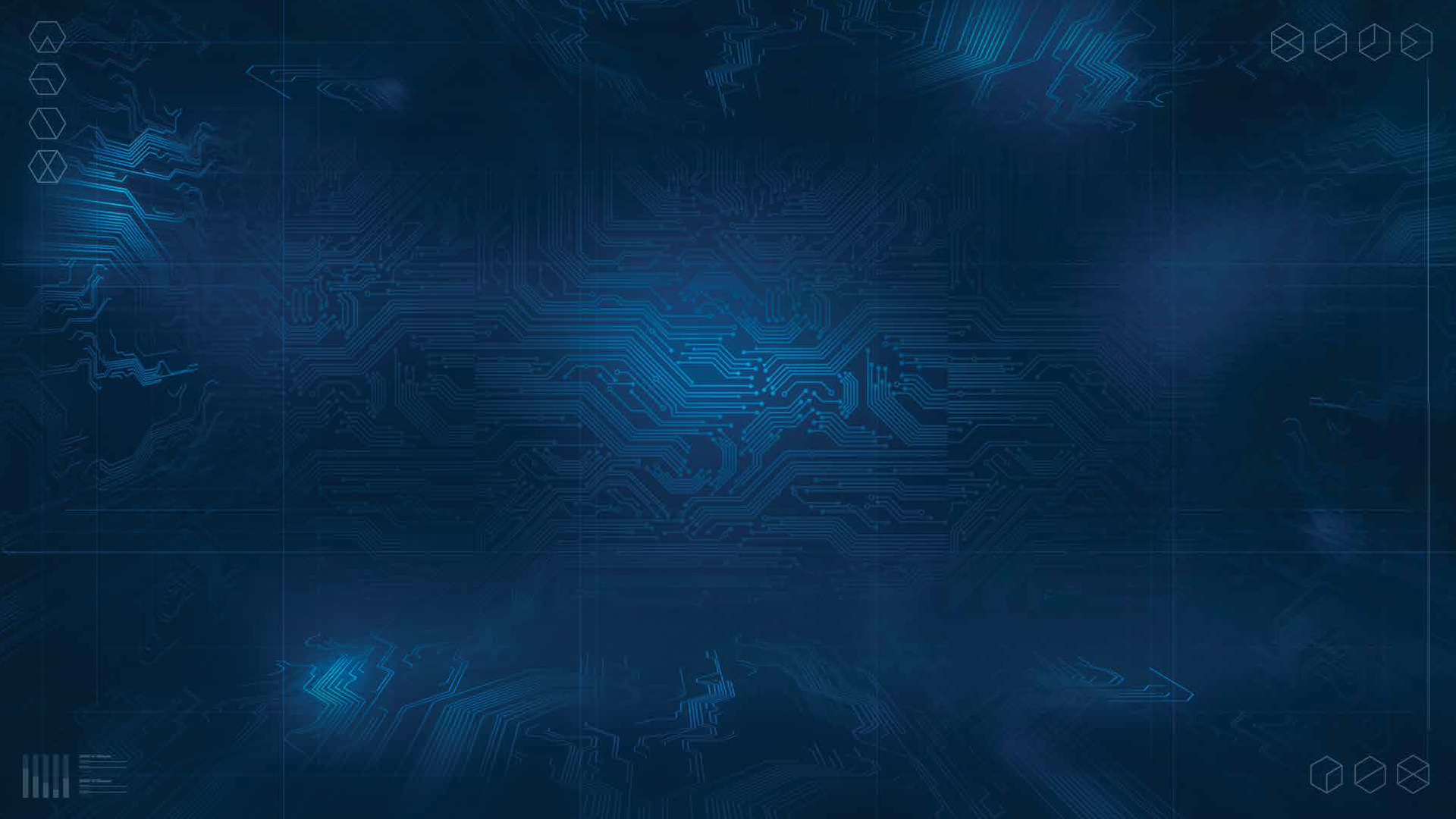 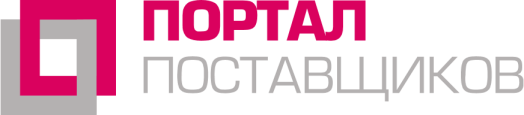 ИНСТРУМЕНТ
ГАРАНТИРОВАННОГО
ДОСТУПА К ЗАКУПКАМ
ПОРТАЛ 
ПОСТАВЩИКОВ
zakupki.mos.ru
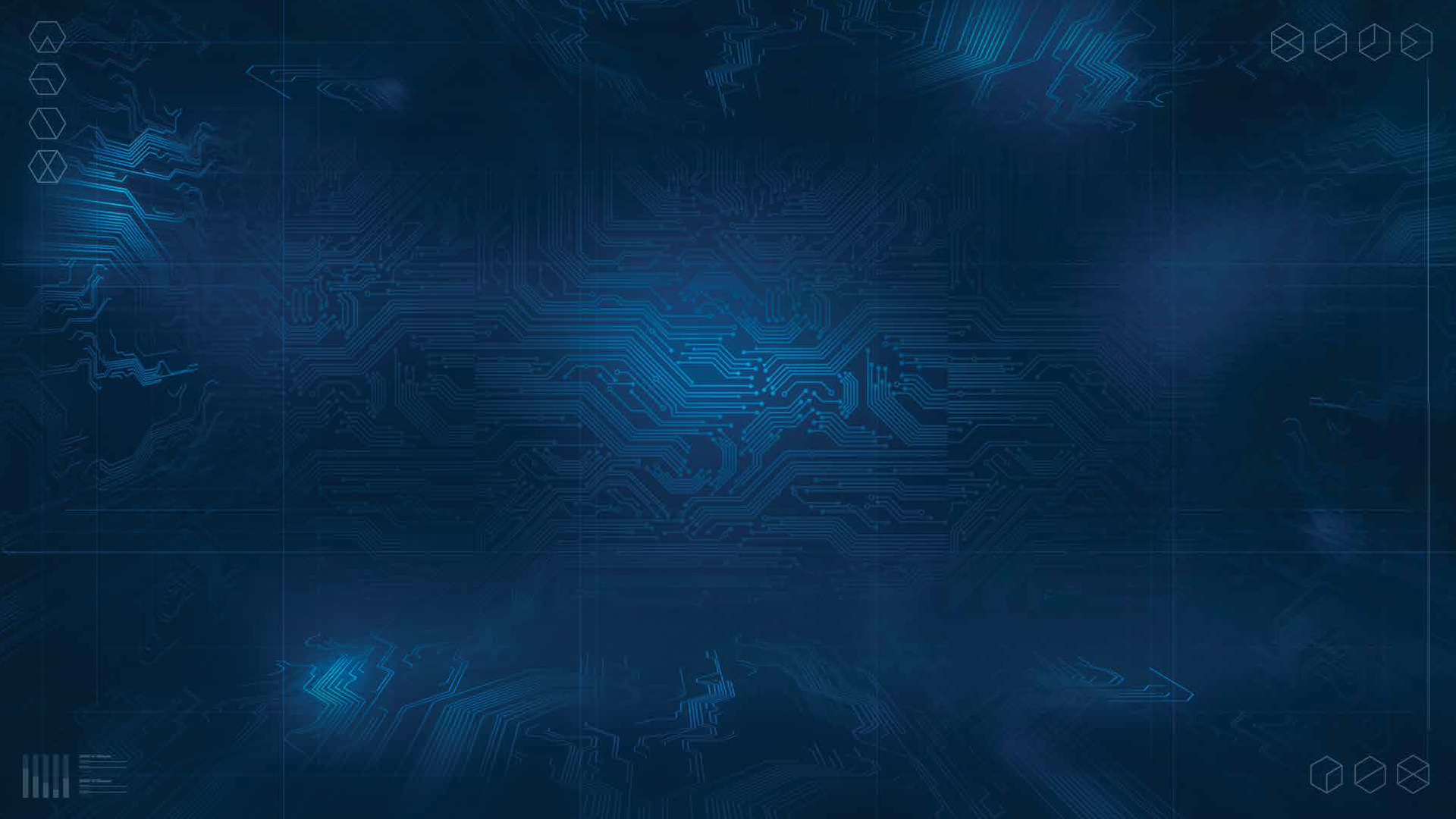 инструмент гарантированного доступа к закупкам
ПОРТАЛ 
ПОСТАВЩИКОВ
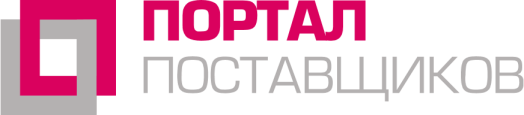 ДЛЯ ВСЕХ
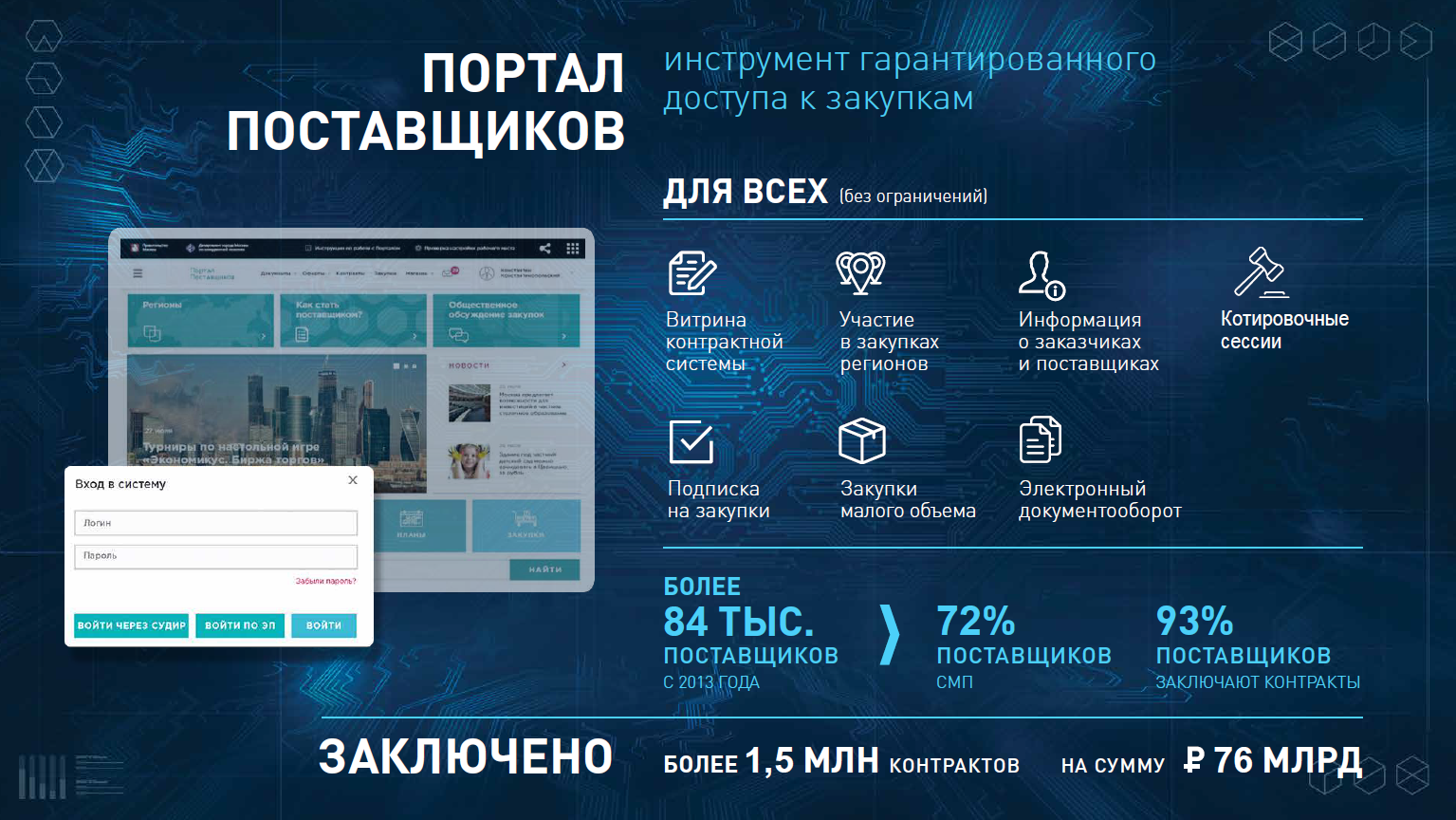 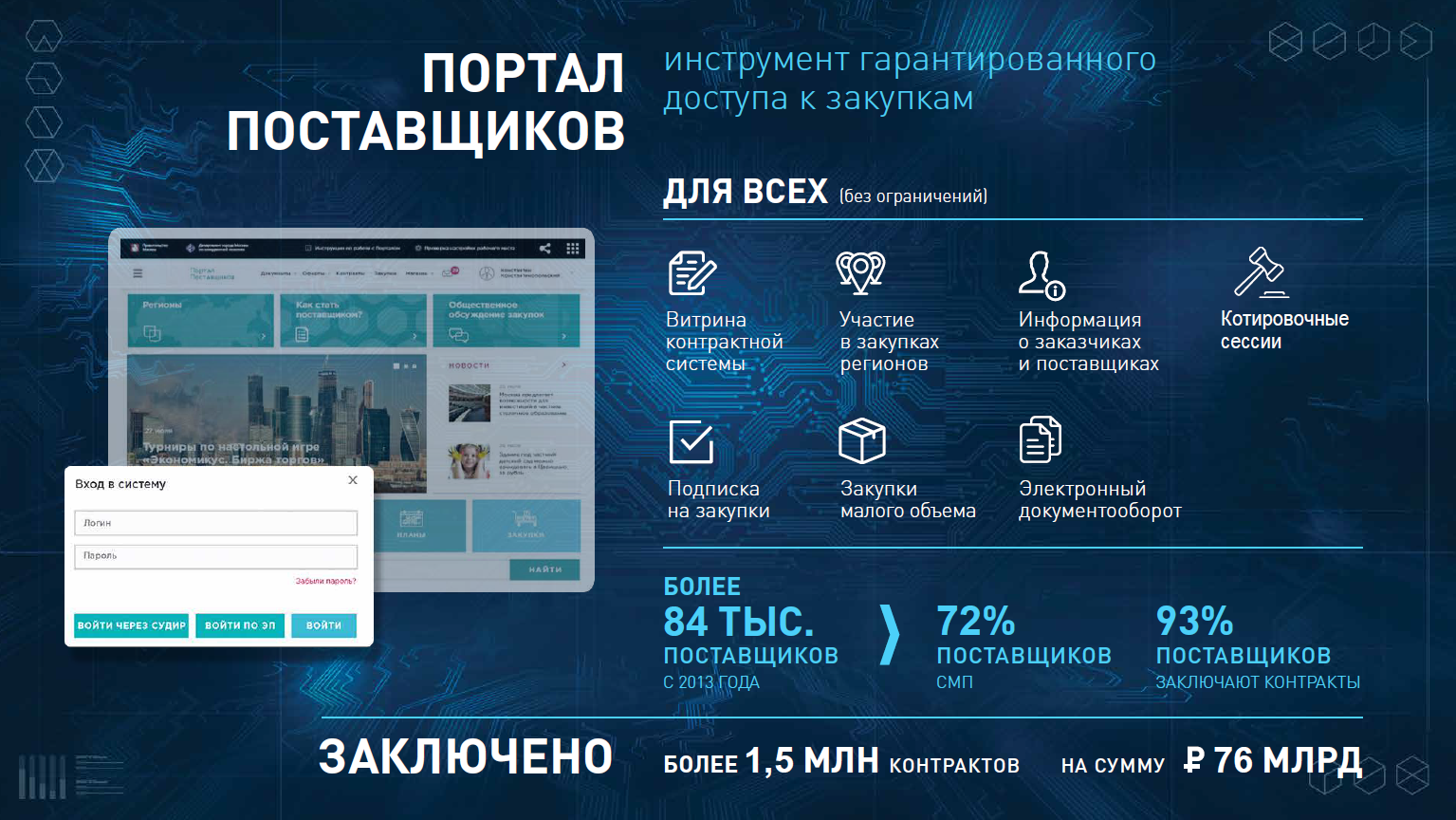 Витрина контрактной системы
Участие в закупках регионов
Информация о заказчиках и поставщиках
Котировочные сессии
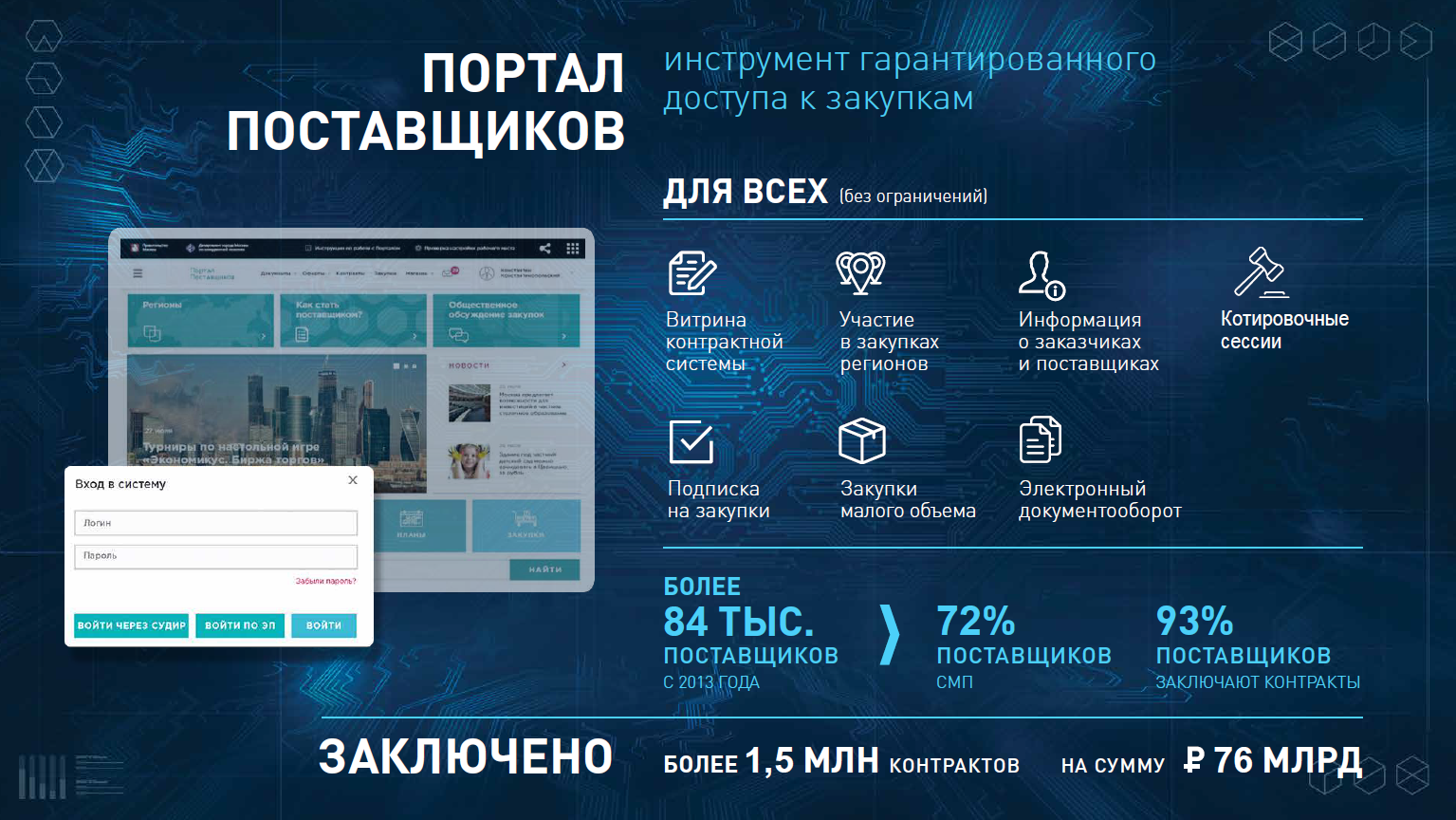 Подписка на закупки
Закупки малого объема
Электронный документооборот
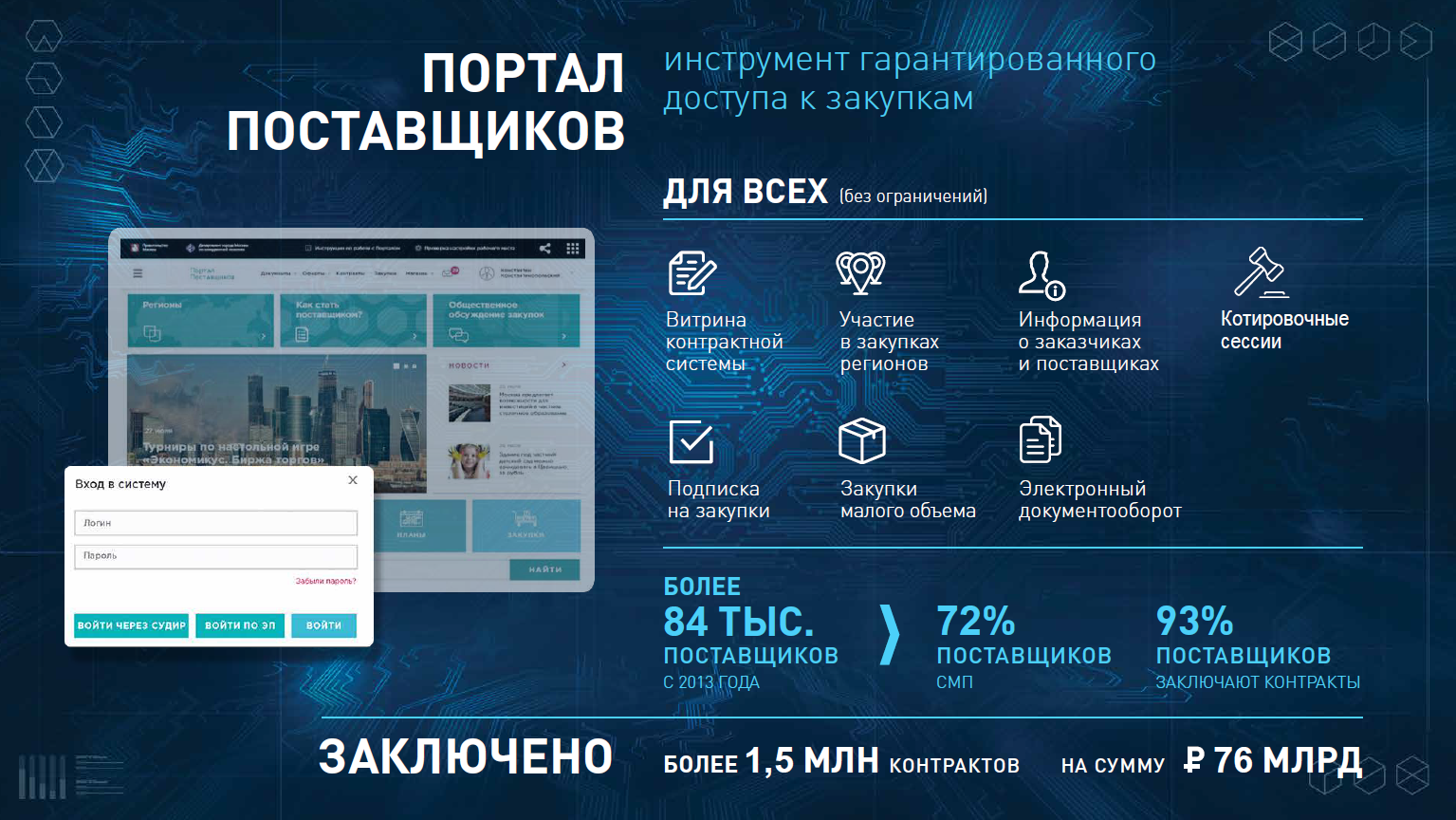 БОЛЕЕ
102 ТЫС.
поставщиков
с 2013 года
86 %
поставщиков
СМП
90 %
поставщиков
заключают контракты
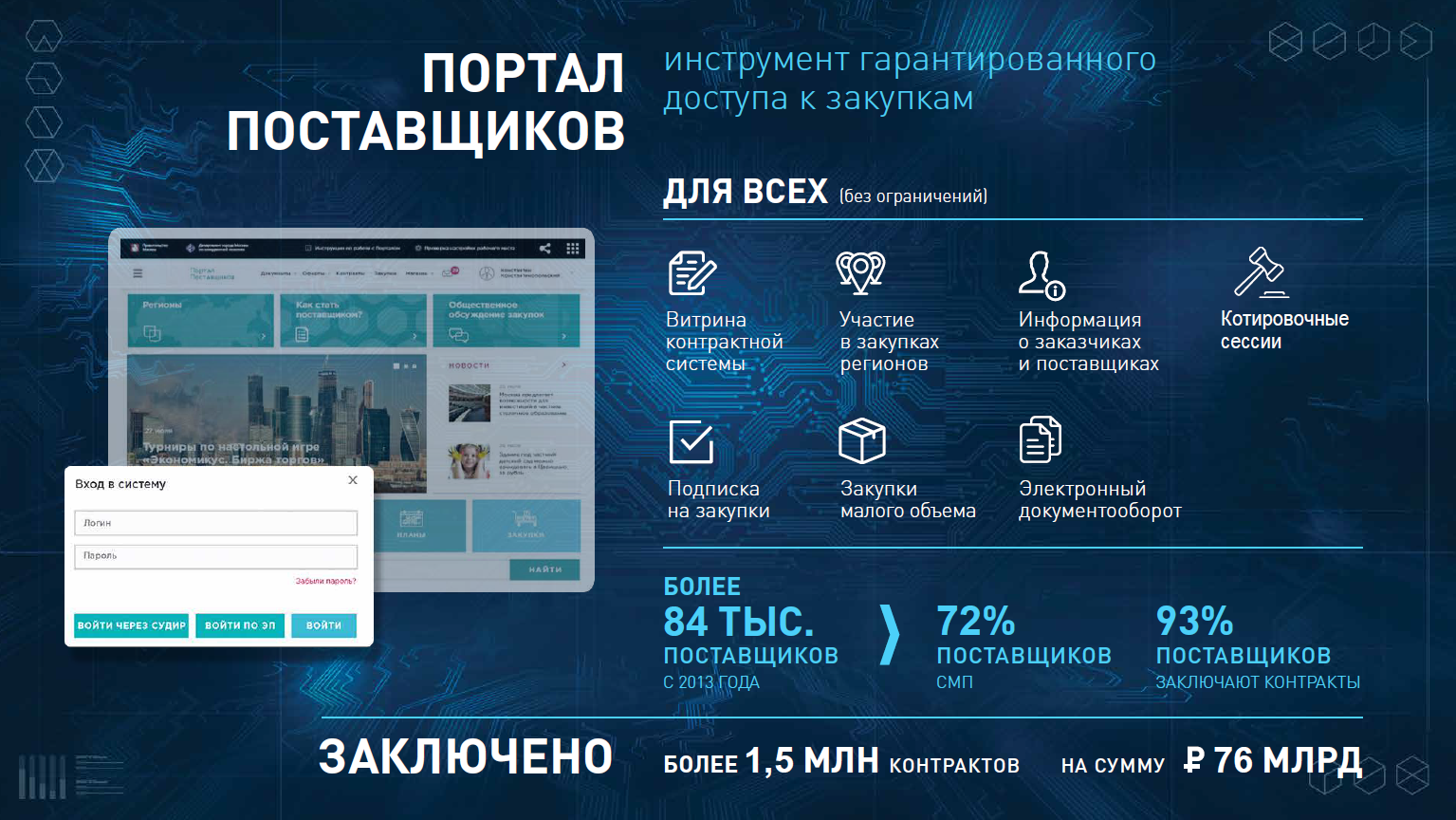 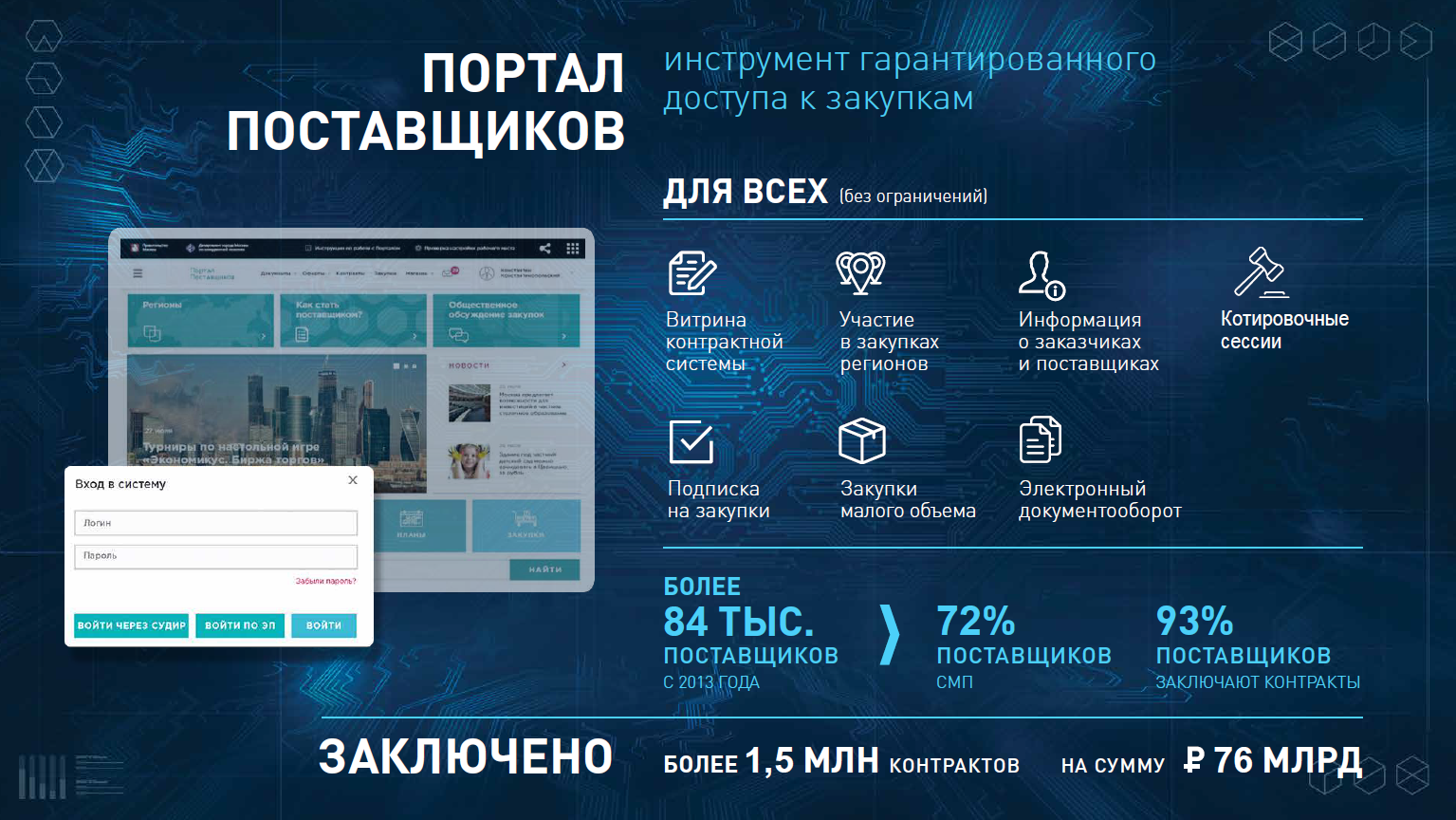 ЗАКЛЮЧЕНО
1,7 МЛН
85 МЛРД ₽
более
контрактов
на сумму
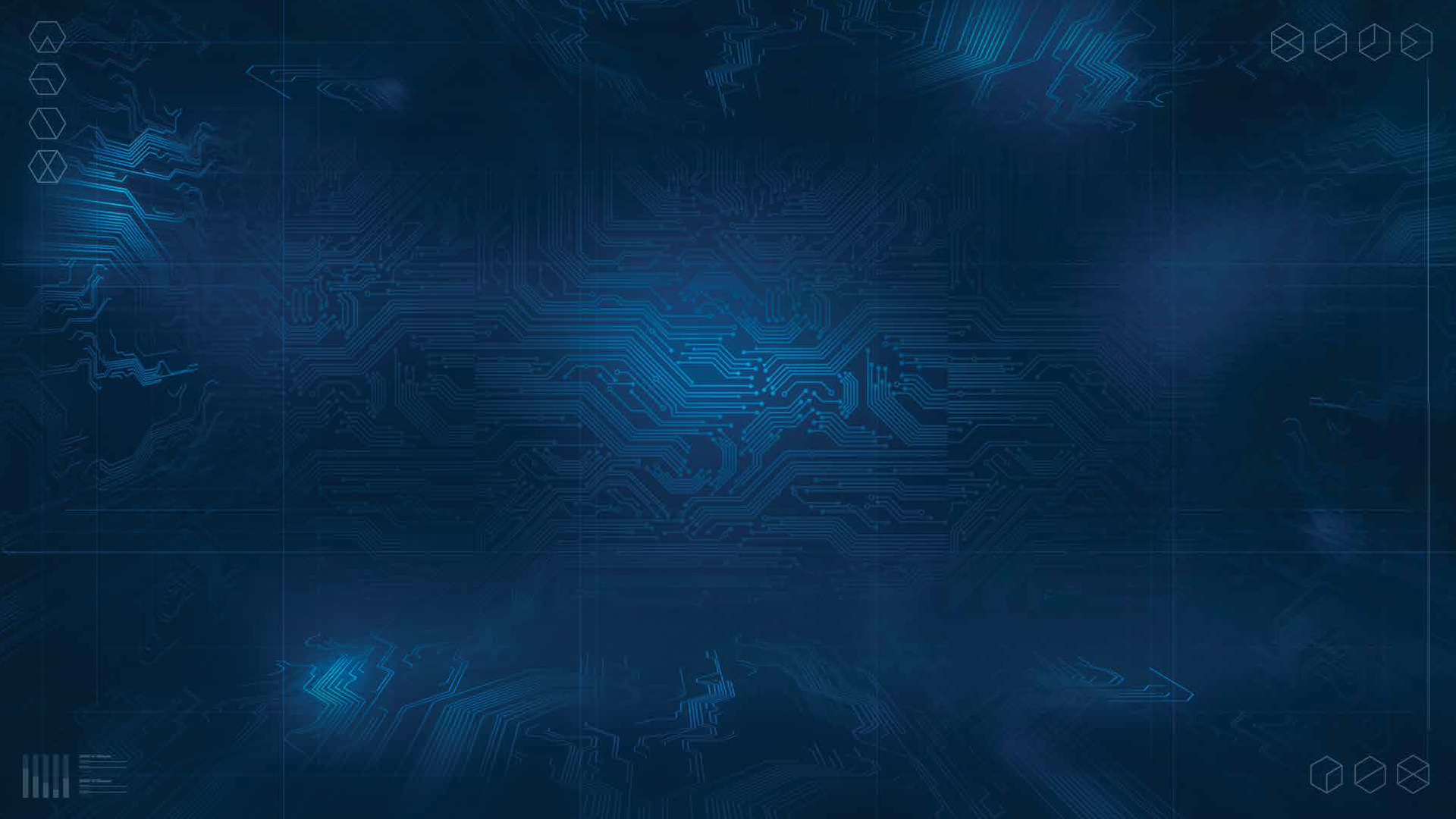 бизнес-процесс работы на портале
ПОРТАЛ 
ПОСТАВЩИКОВ
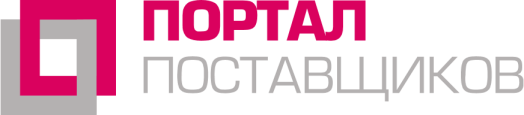 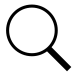 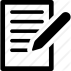 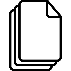 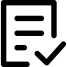 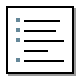 ПОИСК ОФЕРТЫ
ЗАКАЗЧИКОМ
ПРОВЕДЕНИЕ 
КОТИРОВОЧНОЙ СЕССИИ
ИЛИ ЗАКУПКИ ПО ПОТРЕБНОСТИ
РЕГИСТРАЦИЯ
ПУБЛИКАЦИЯ
ОФЕРТЫ
ИСПОЛНЕНИЕ
ДОГОВОРА
ПОДПИСАНИЕ
ДОГОВОРА
Единый механизм 
регистрации на основе 
ключа электронной 
подписи, выданного любой 
электронной торговой 
Площадкой по 44-ФЗ
Заключение договора 
в электронном виде, 
подтвержденного ЭЦП 
участников закупочной
процедуры
Оферты классифицированы
По группам: товары, работы, 
услуги
Заключение напрямую 
с единственным поставщиком
или организация закупочной 
процедуры
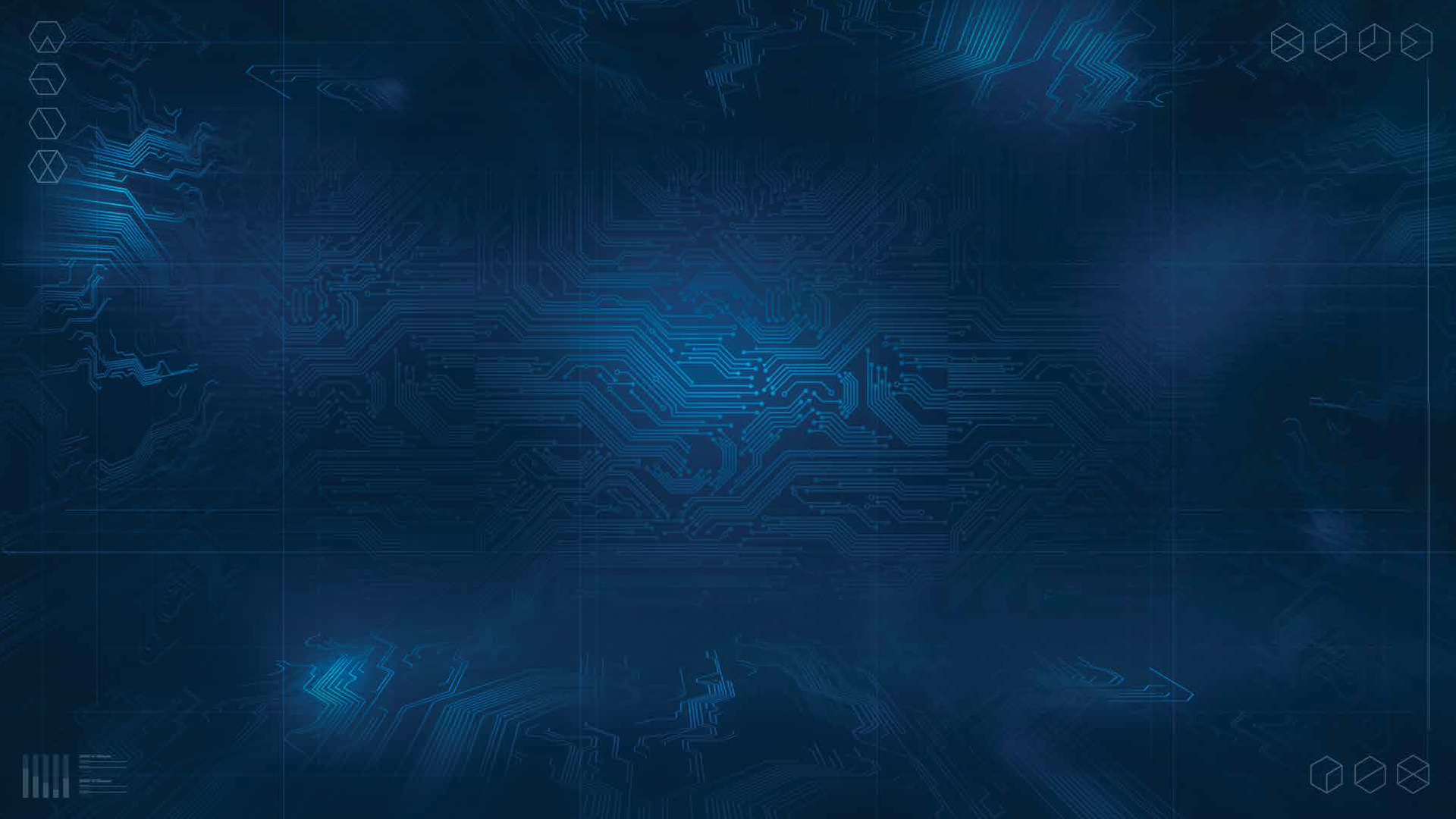 порядок регистрации на Портале
ПОРТАЛ 
ПОСТАВЩИКОВ
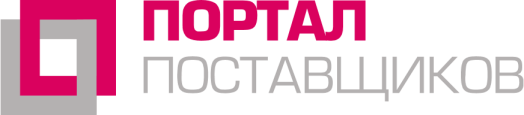 II ЭТАП
I ЭТАП
ШАГ 1
ШАГ 2
ШАГ 3
Заполнить сведения о компании
по специальной форме
Зайти на сайт
zakupki.mos.ru
Выбрать вкладку
Регистрация
Регистрация по усиленной квалифицированной ЭП
ЕЭТП

Сбербанк-АСТ

НЭП
RTS Tender
 
Zakaz RF

Госзакупки
ПОСЛЕ ПОЛНОЙ РЕГИСТРАЦИИ ДОСТУПНО
Размещение оферт, в т.ч. массовая загрузка
Участие в закупках
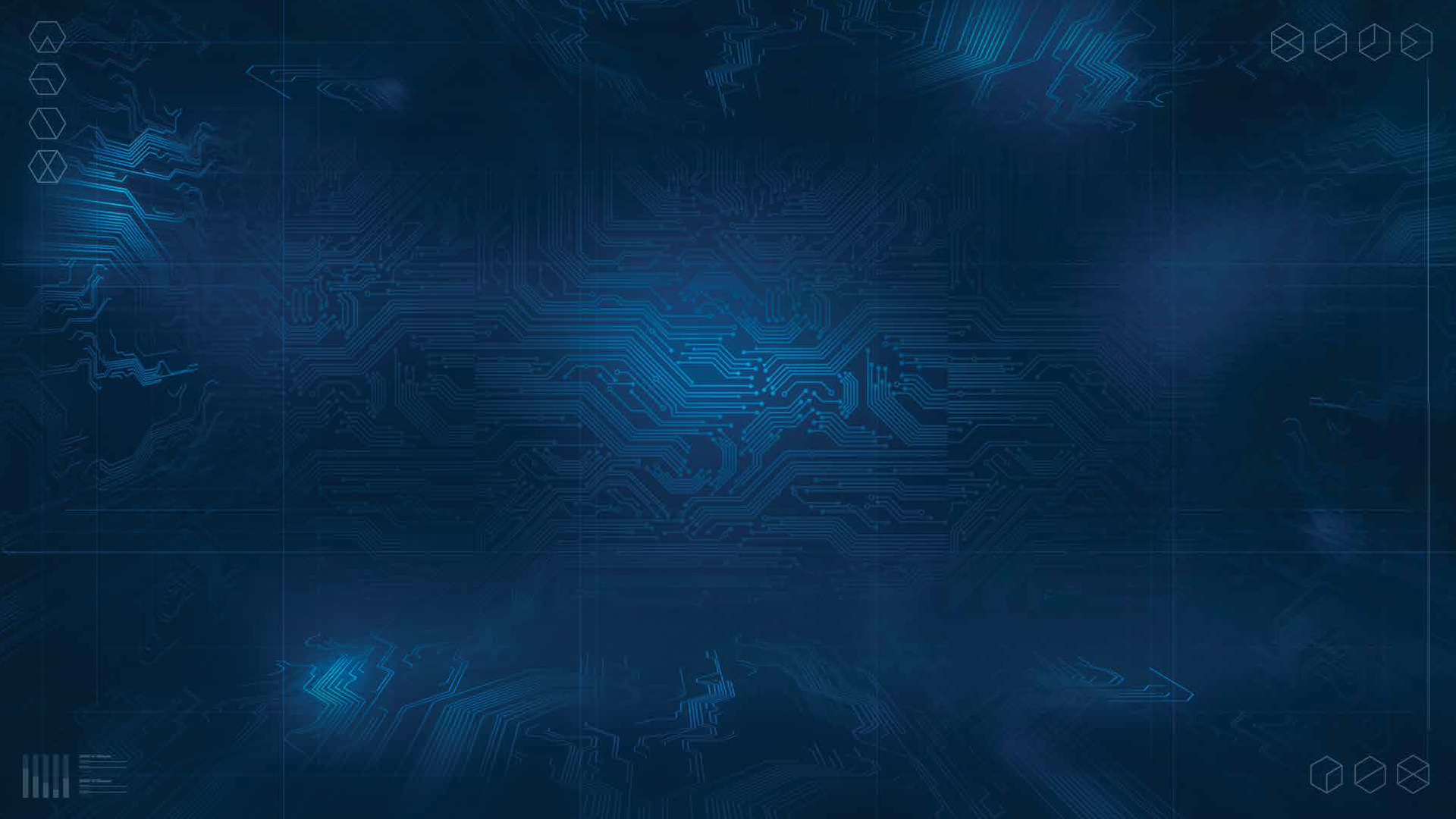 порядок регистрации на Портале
ПОРТАЛ 
ПОСТАВЩИКОВ
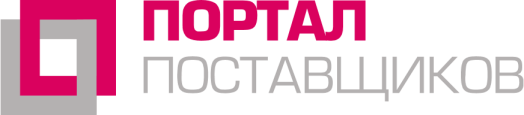 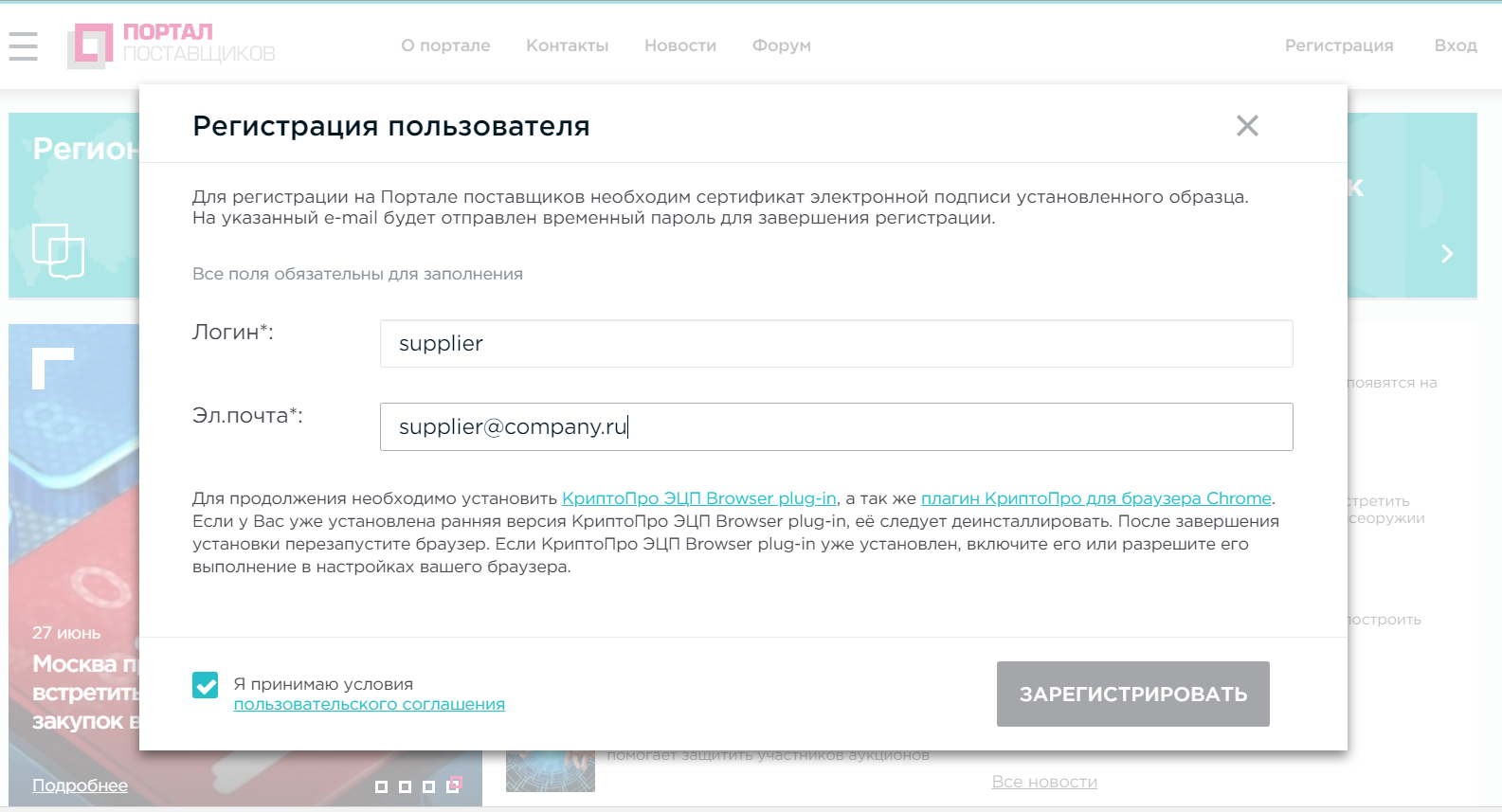 1
2
3
4
5
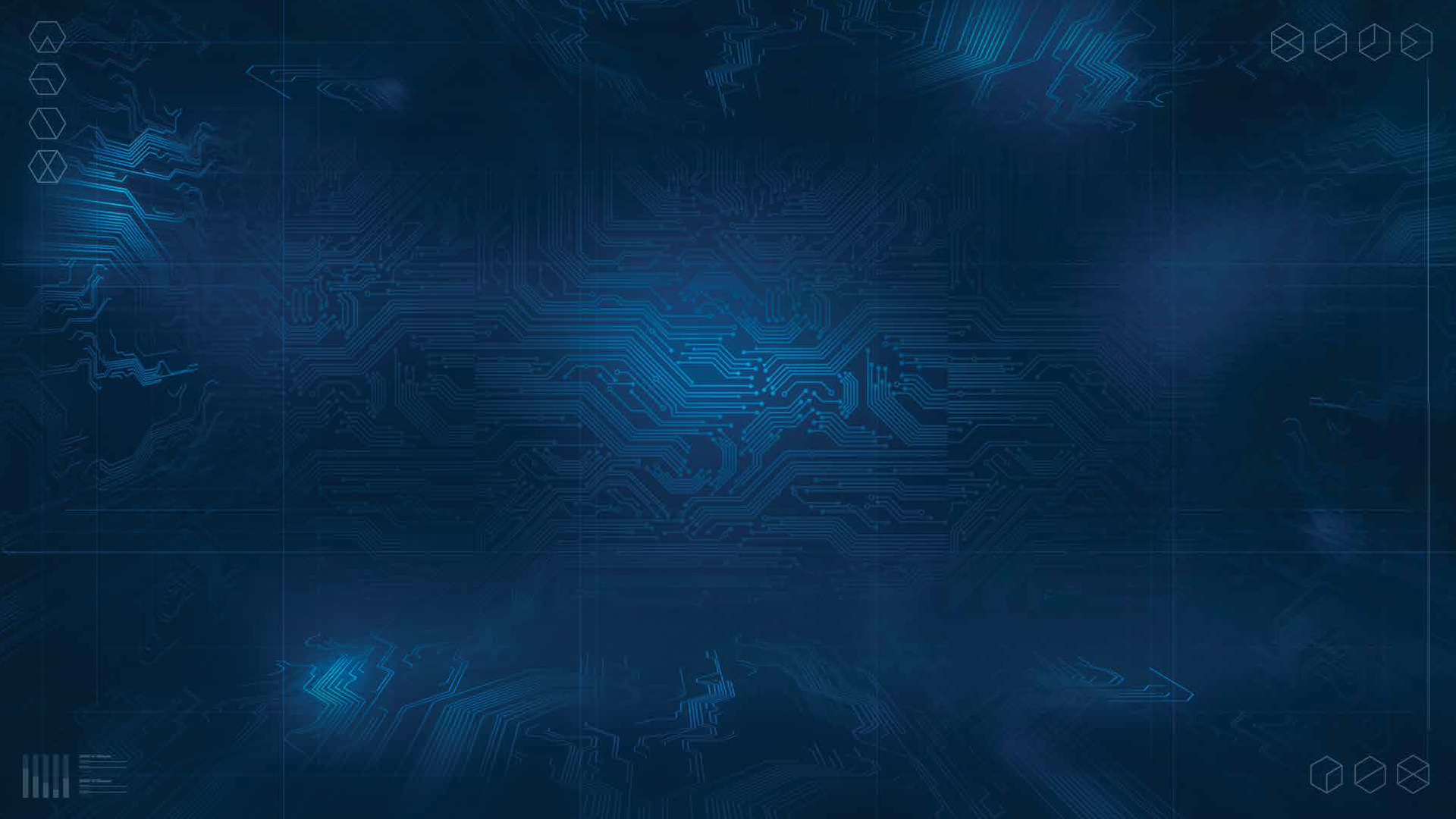 порядок регистрации на Портале
ПОРТАЛ 
ПОСТАВЩИКОВ
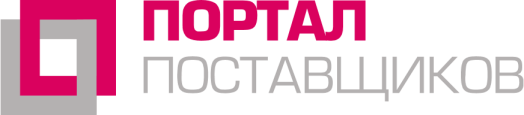 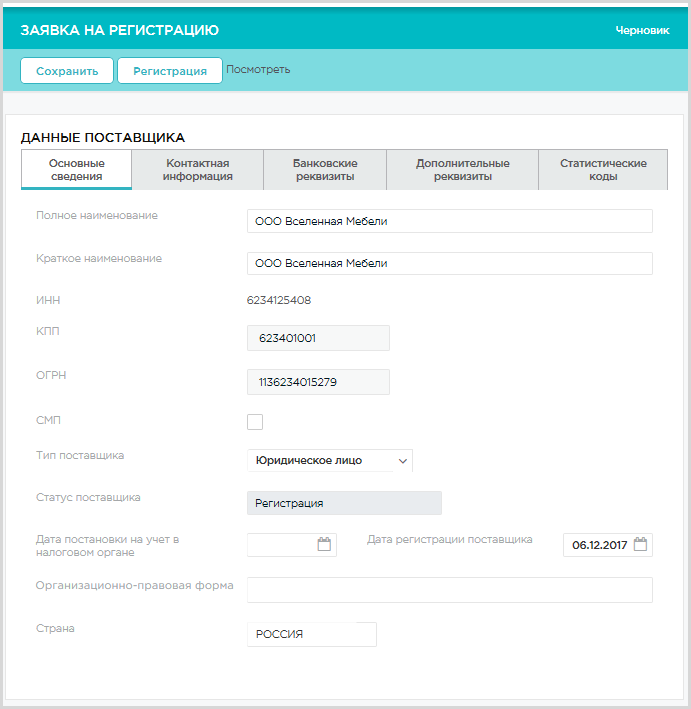 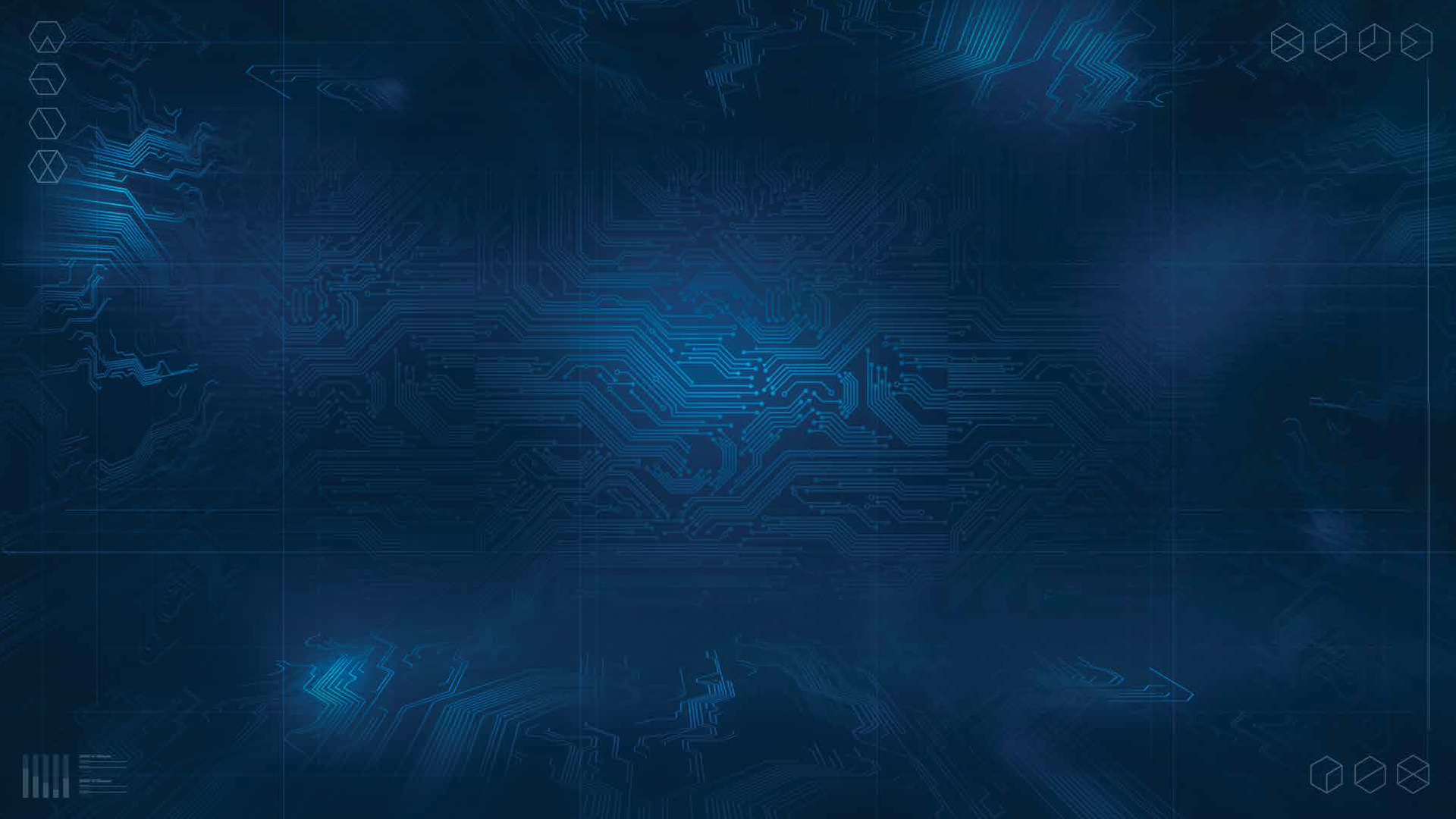 Публикация
оферт
ПОРТАЛ 
ПОСТАВЩИКОВ
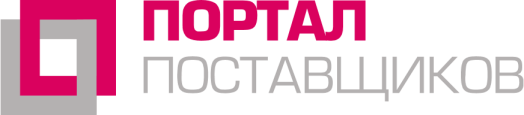 ТОВАРЫ
На Портале все оферты классифицированы 
в зависимости от вида продукции по группам:
РАБОТЫ
УСЛУГИ
ШАГ 2
ШАГ 3
ШАГ 1
На Портале все оферты классифицированы в логике и терминологии  поставщика, но с учетом привязки к КПГЗ и далее ОКПД-2
Публикация оферты на Портале поставщиков.
Оферта доступна для поиска заказчиками по КПГЗ
Возможность создания котировочной сессии по опубликованной оферте
Заполнение информации
об оферте, включая соответствующую
позицию классификатора
ЕАИСТ
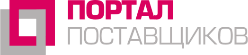 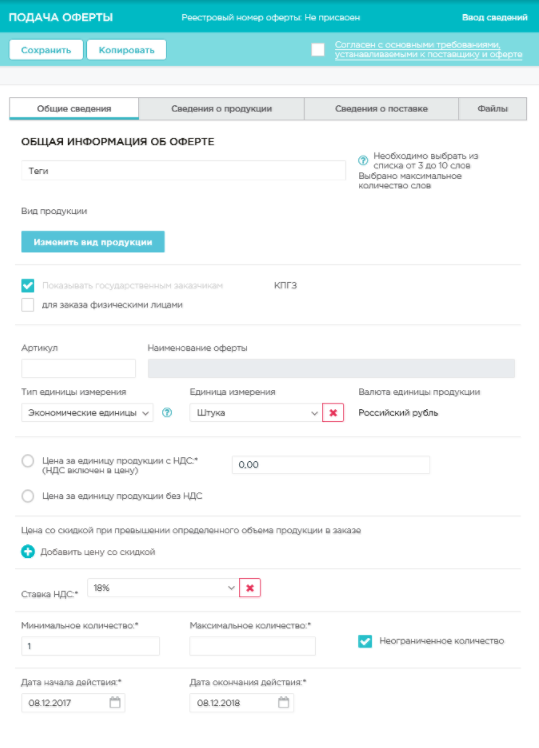 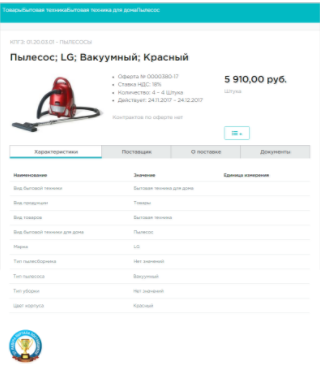 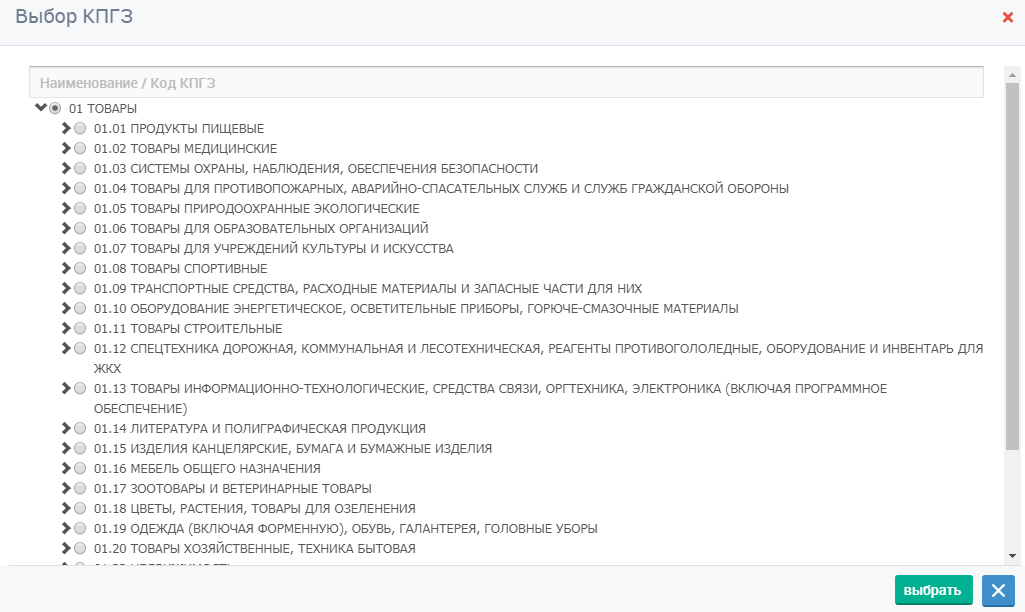 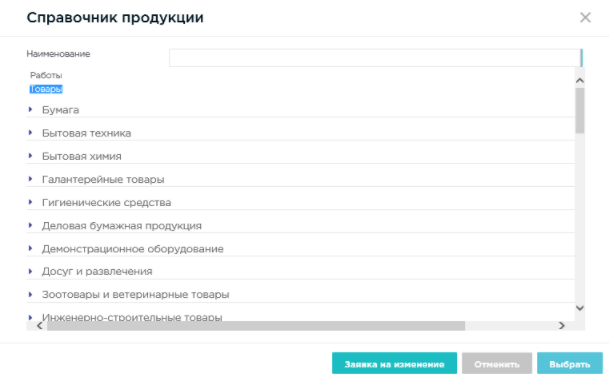 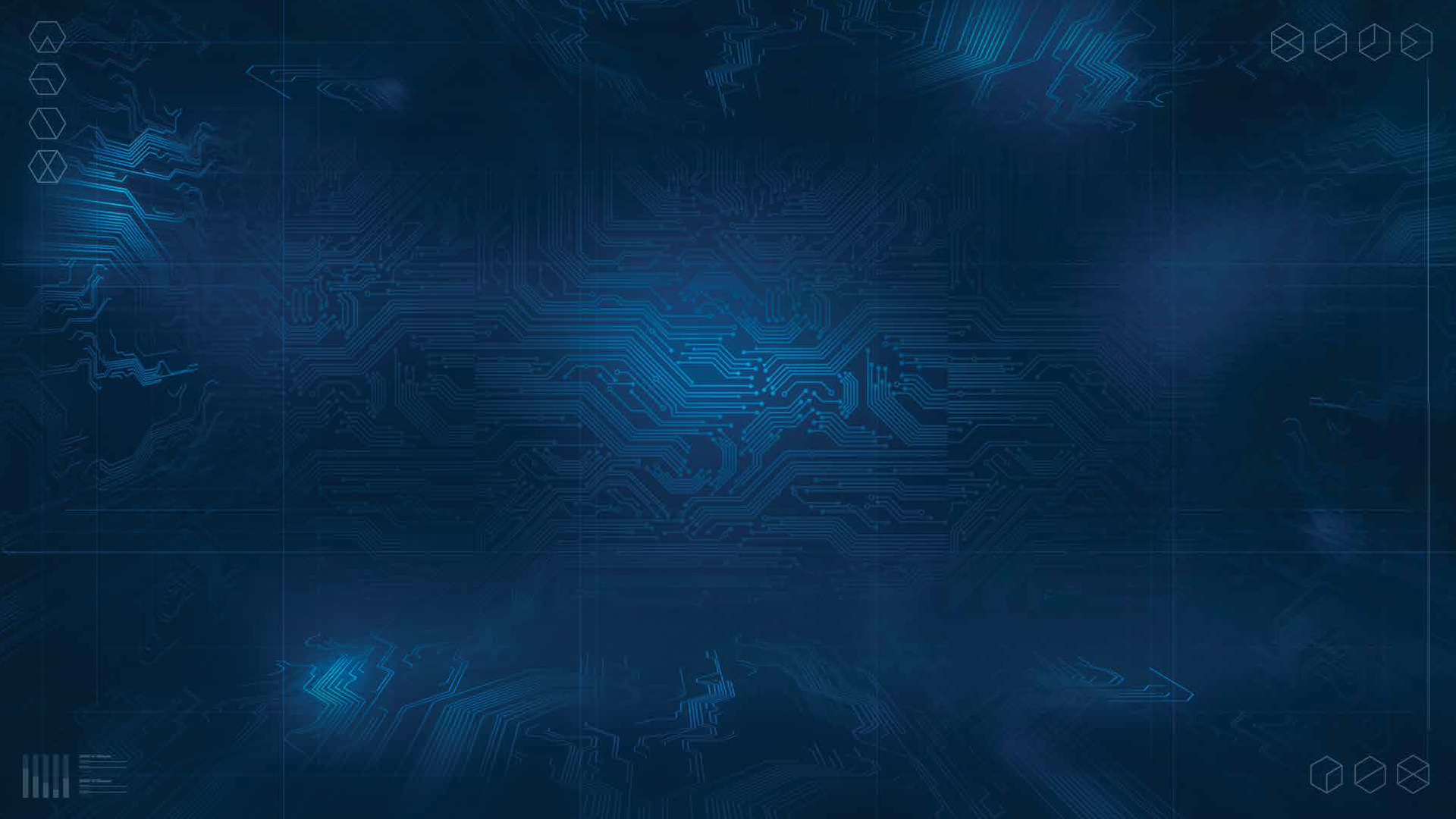 Публикация
оферт
ПОРТАЛ 
ПОСТАВЩИКОВ
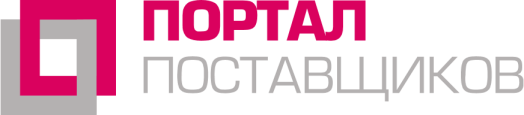 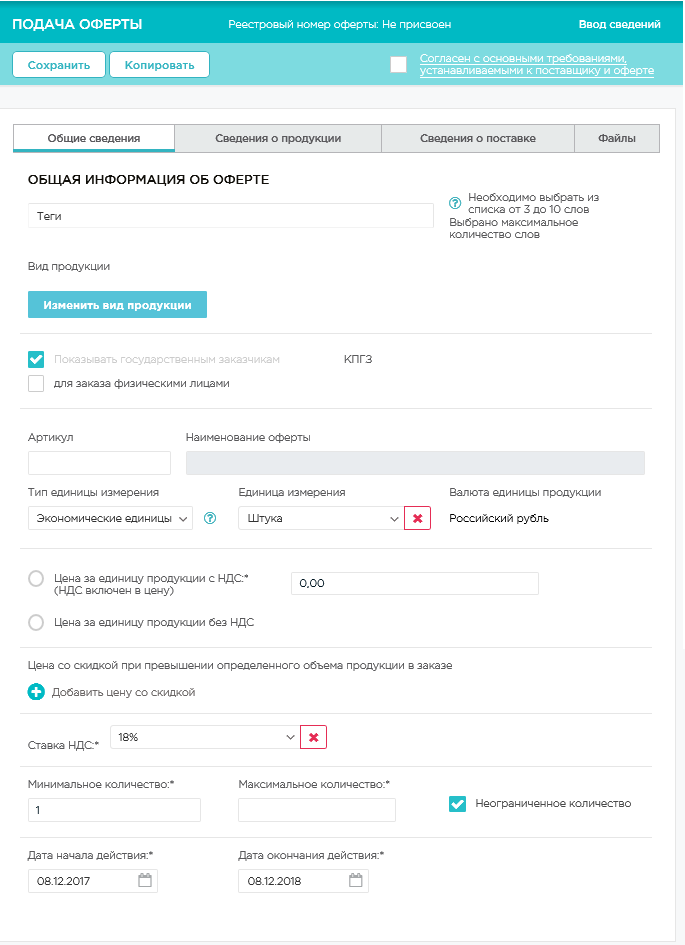 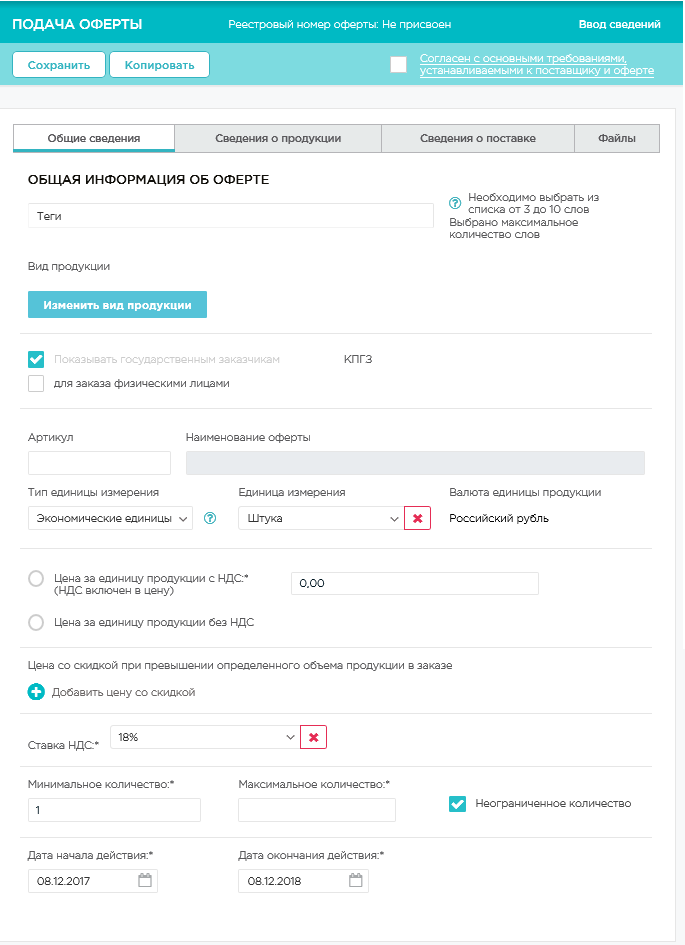 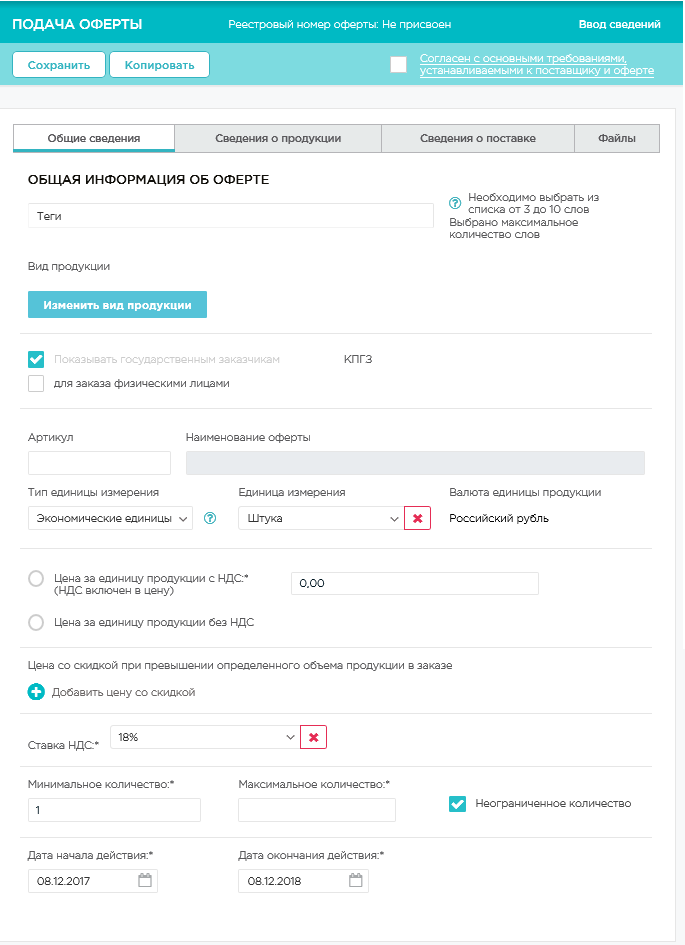 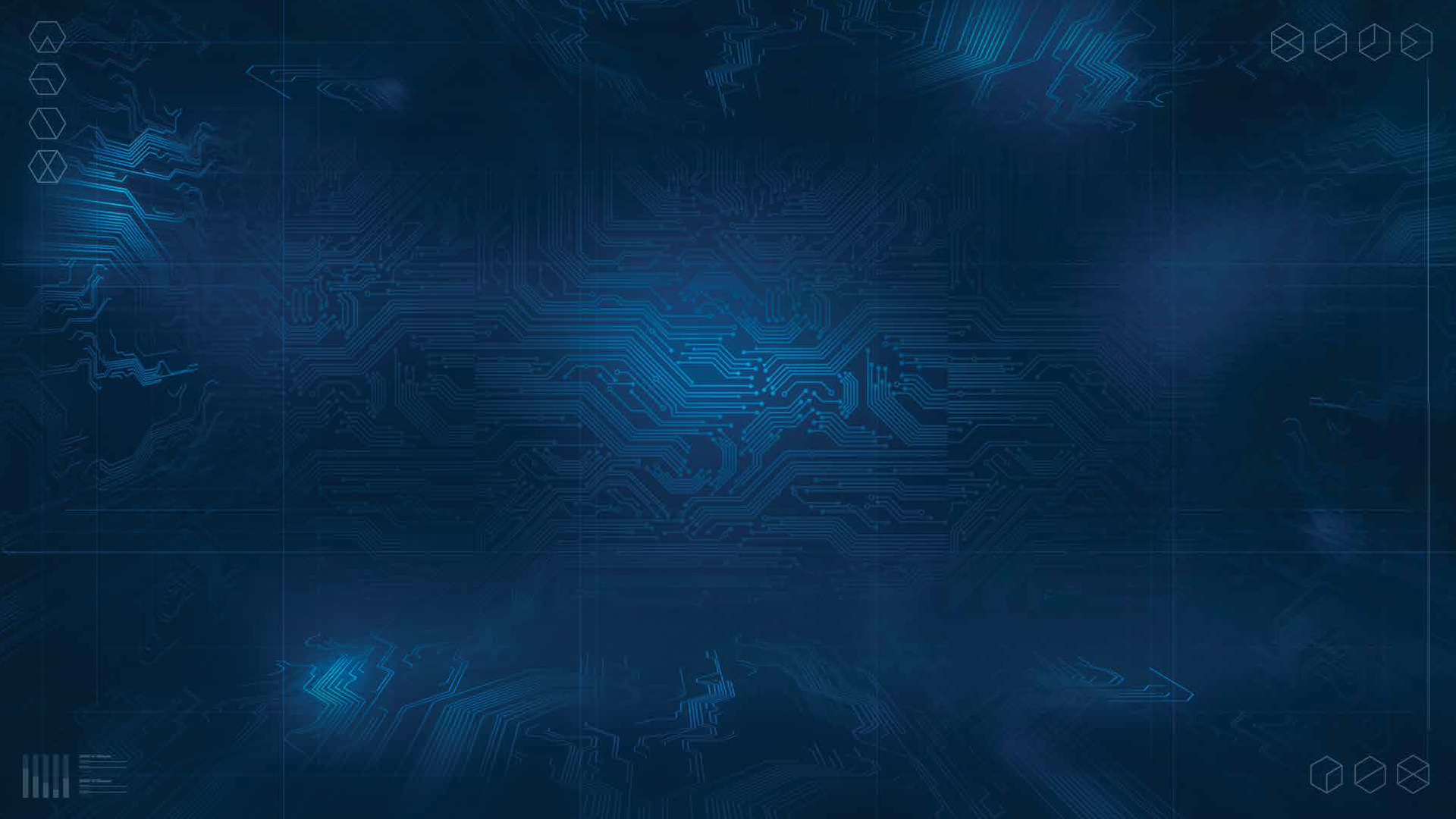 Публикация
оферт
ПОРТАЛ 
ПОСТАВЩИКОВ
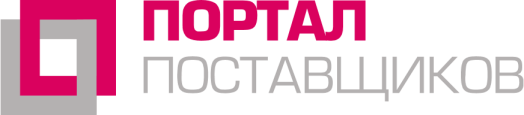 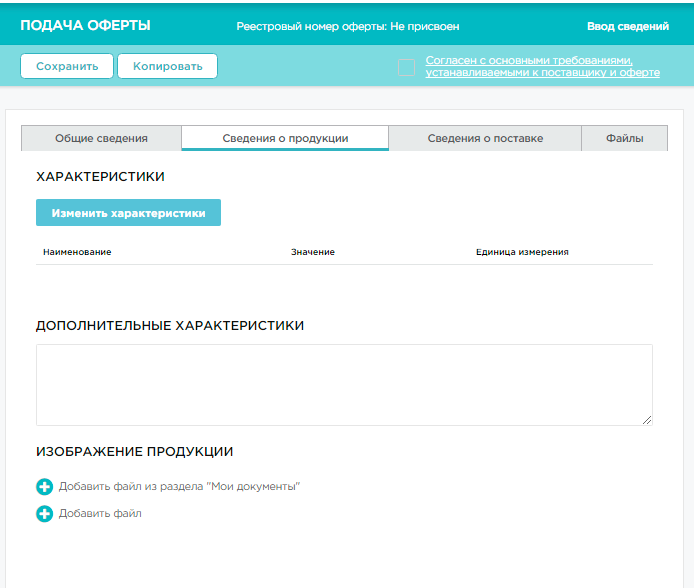 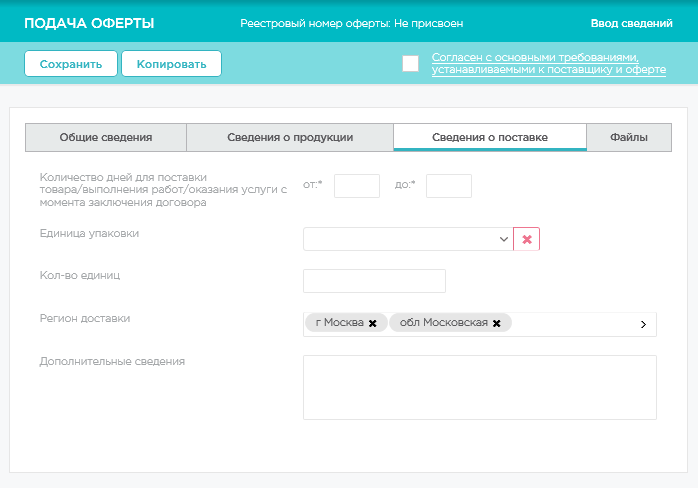 !
!
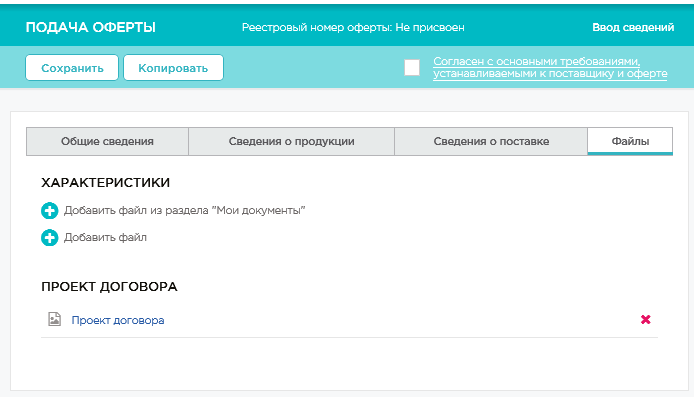 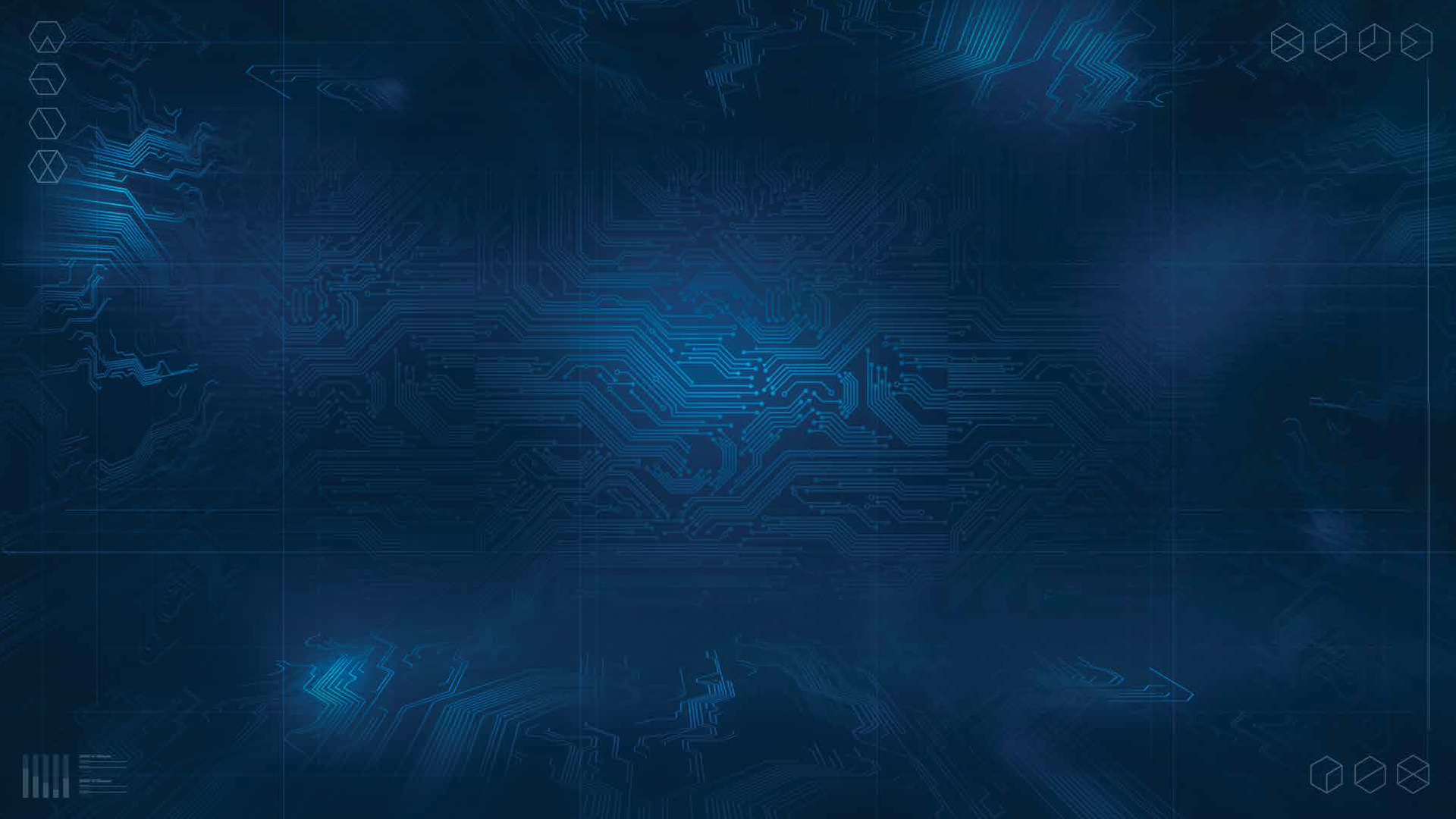 Публикация
оферт
ПОРТАЛ 
ПОСТАВЩИКОВ
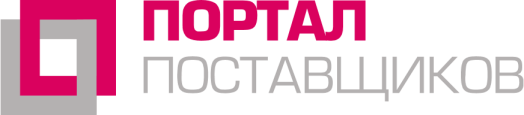 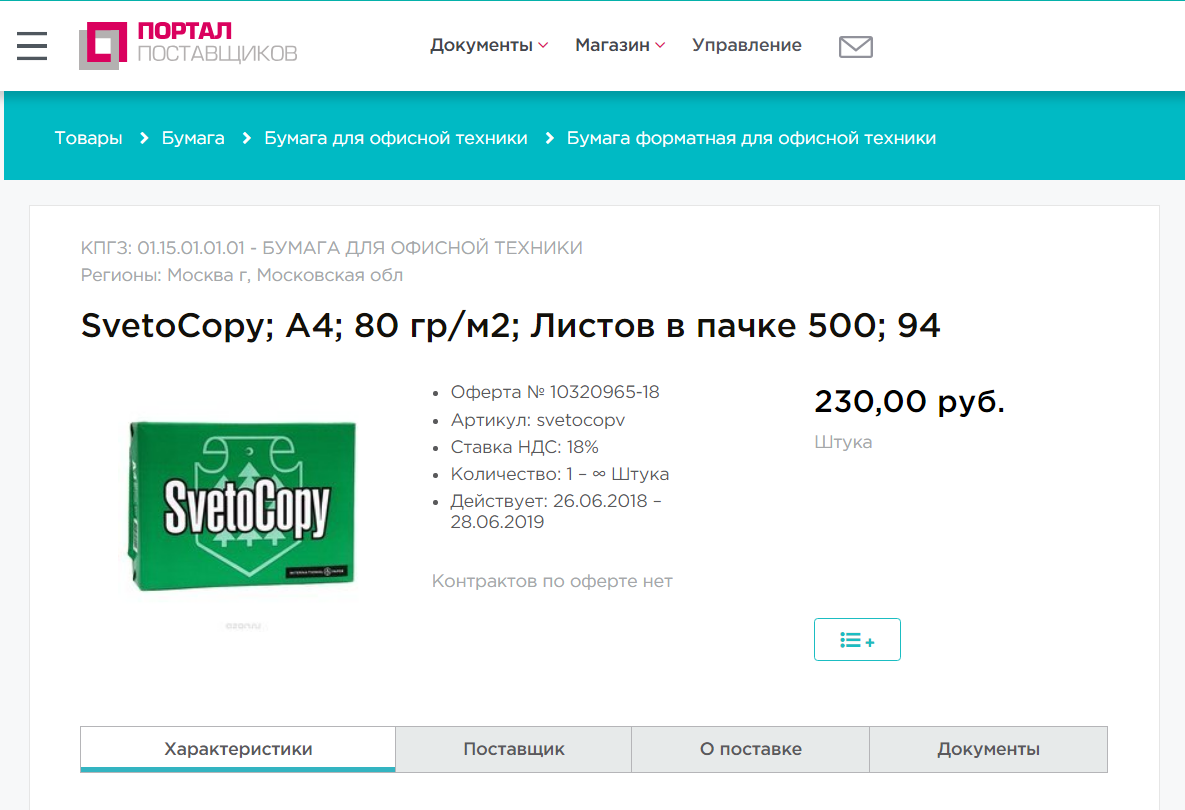 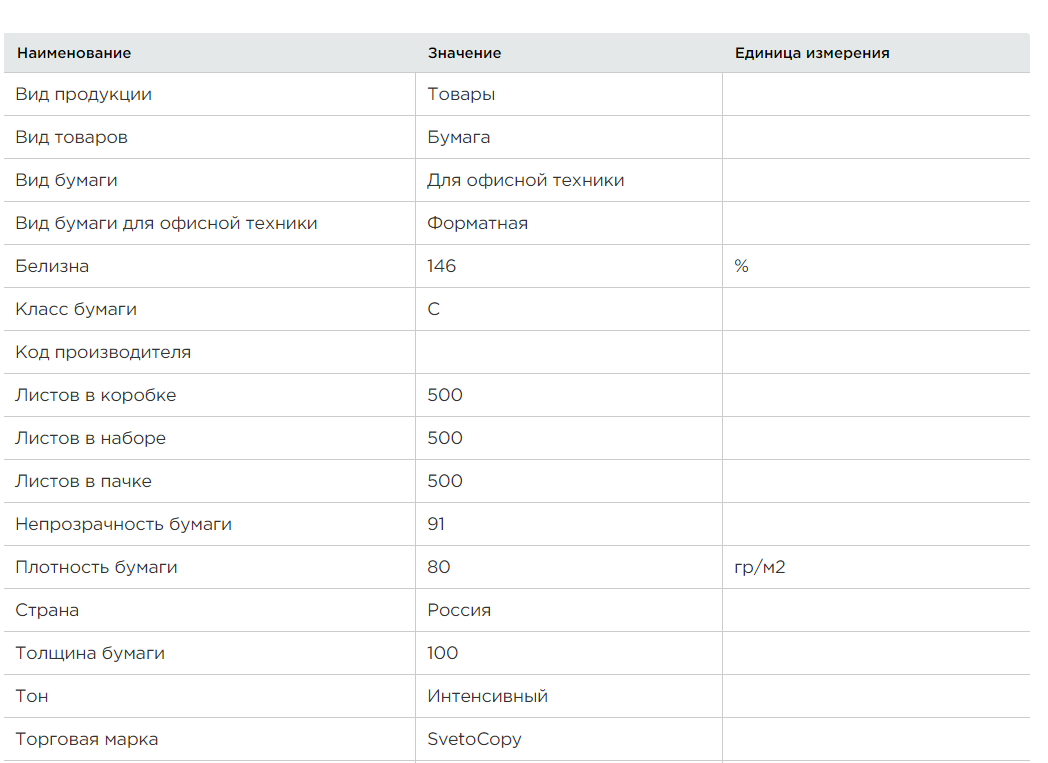 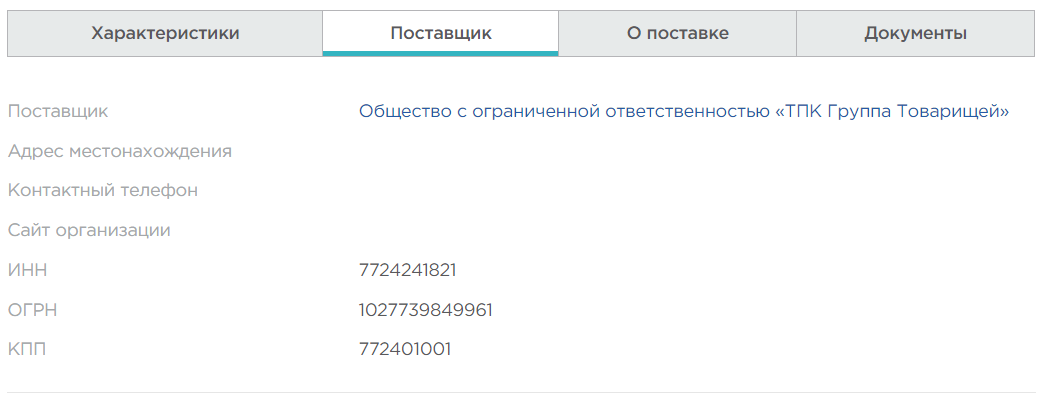 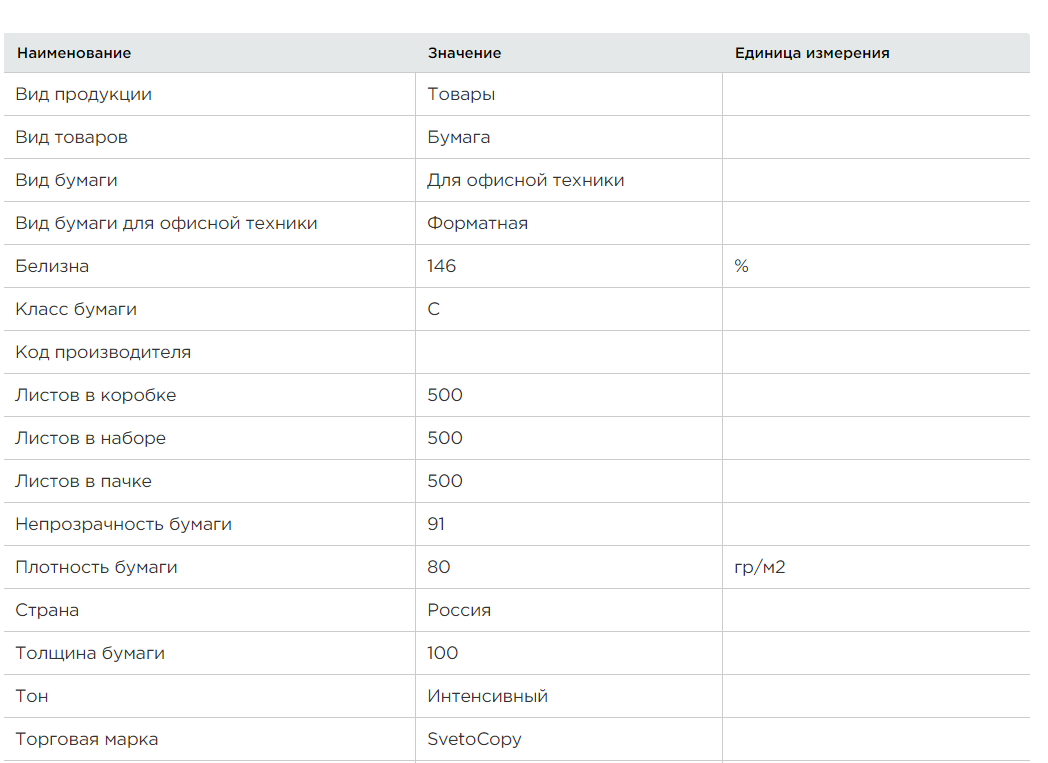 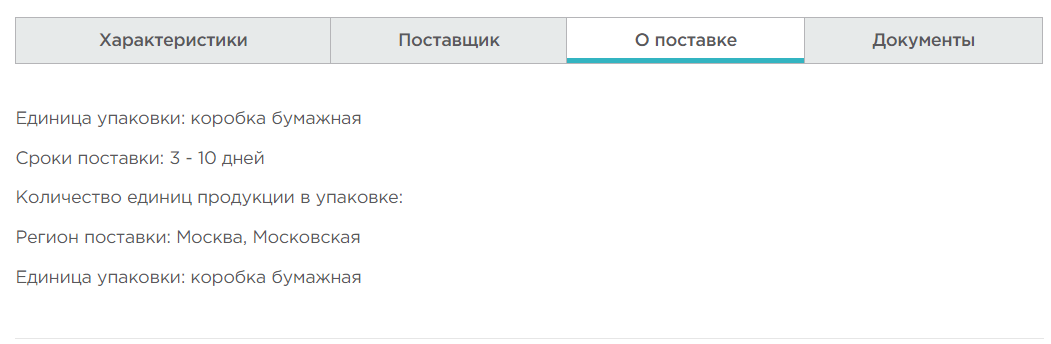 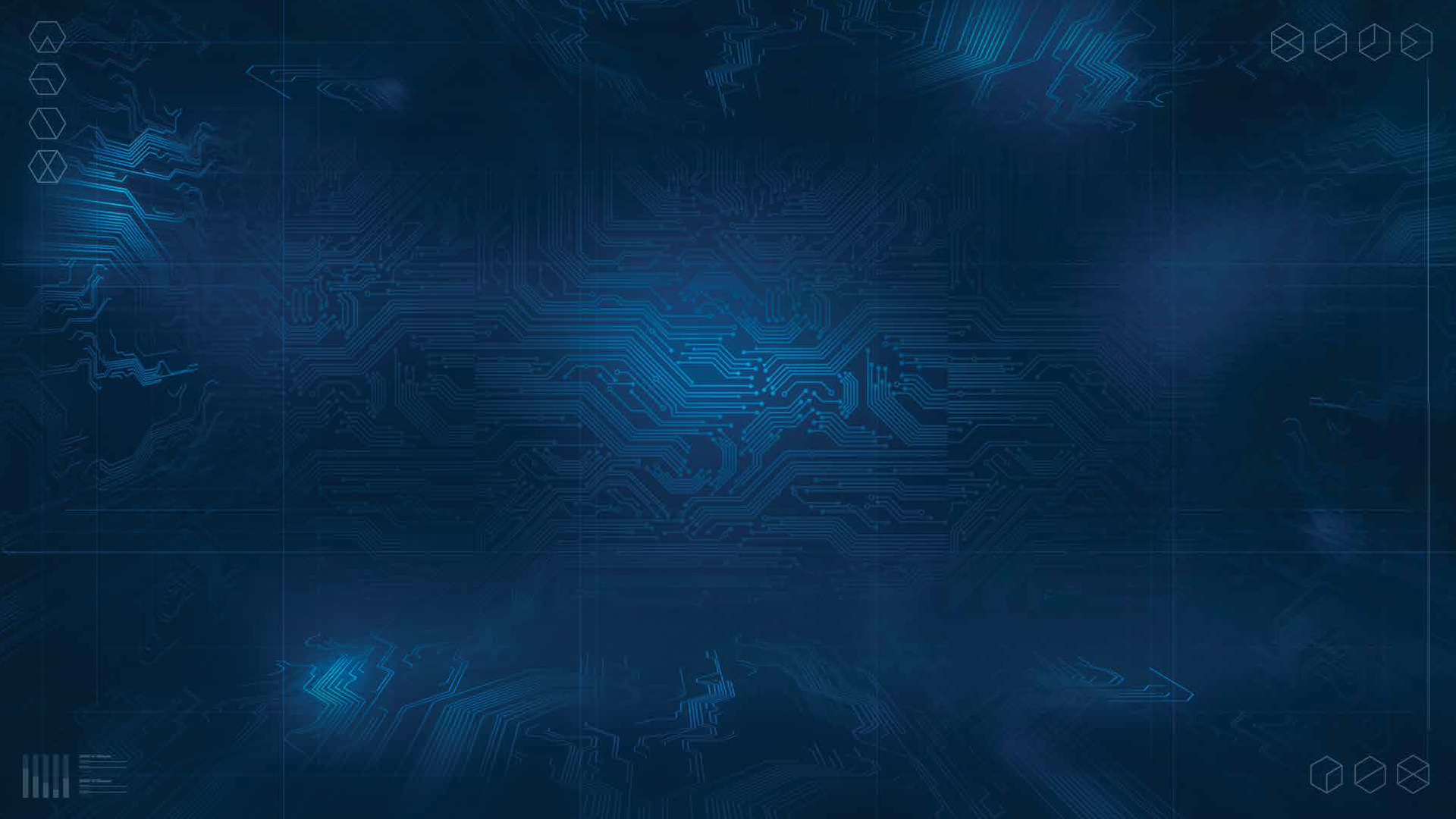 ПОРТАЛ 
ПОСТАВЩИКОВ
Развитие
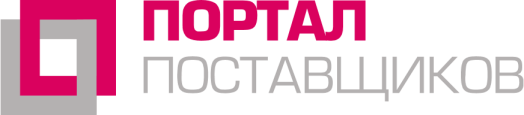 ИЗМЕНЕНИЕ ФОРМАТА ПУБЛИКАЦИИ ПРЕДЛОЖЕНИЙ
Переход на массовую загрузку структурированных предложений в рыночном формате YML
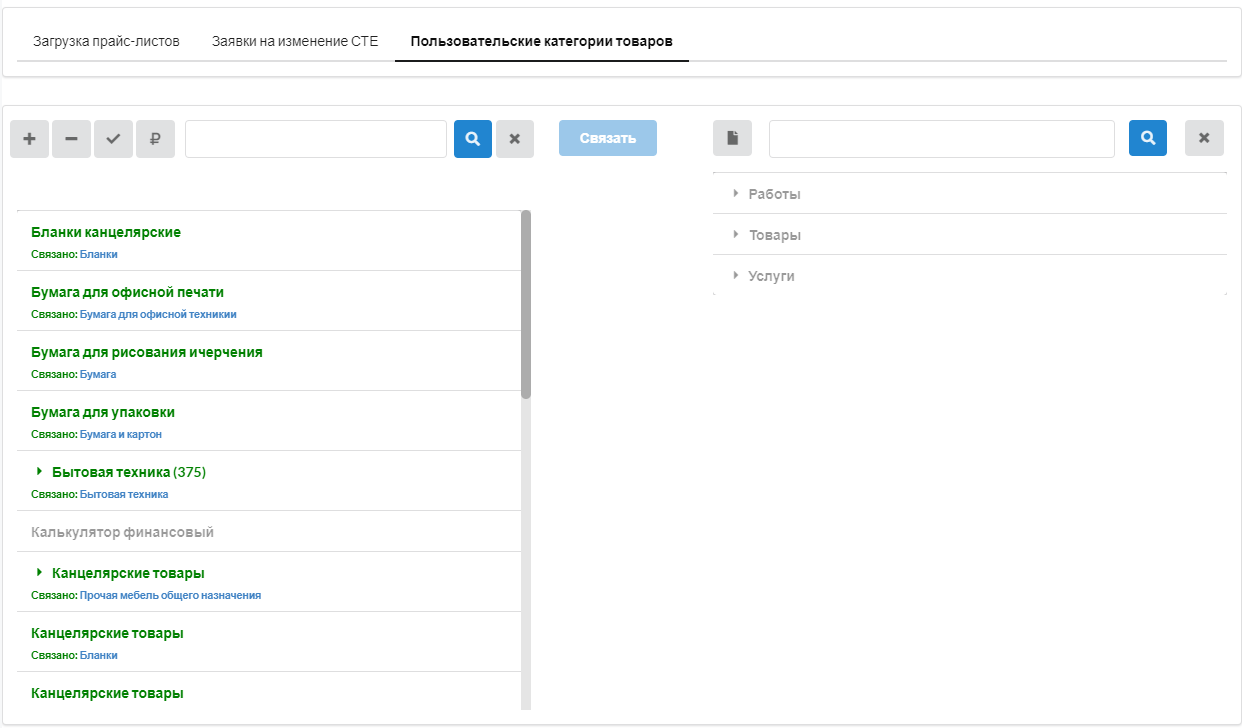 ПОЗИЦИЯ КАТАЛОГА ПОРТАЛА/ОКПД2
СТАНДАРТИЗИРОВАННАЯ ТОВАРНАЯ ЕДИНИЦА (СТЕ)  
конкретный товар
ЗАКАЗЧИК ВЫБИРАЕТ ТОВАР, А НЕ ОФЕРТУ
ОФЕРТЫ ПОСТАВЩИКА ПО КОНКРЕТНОЙ СТЕ
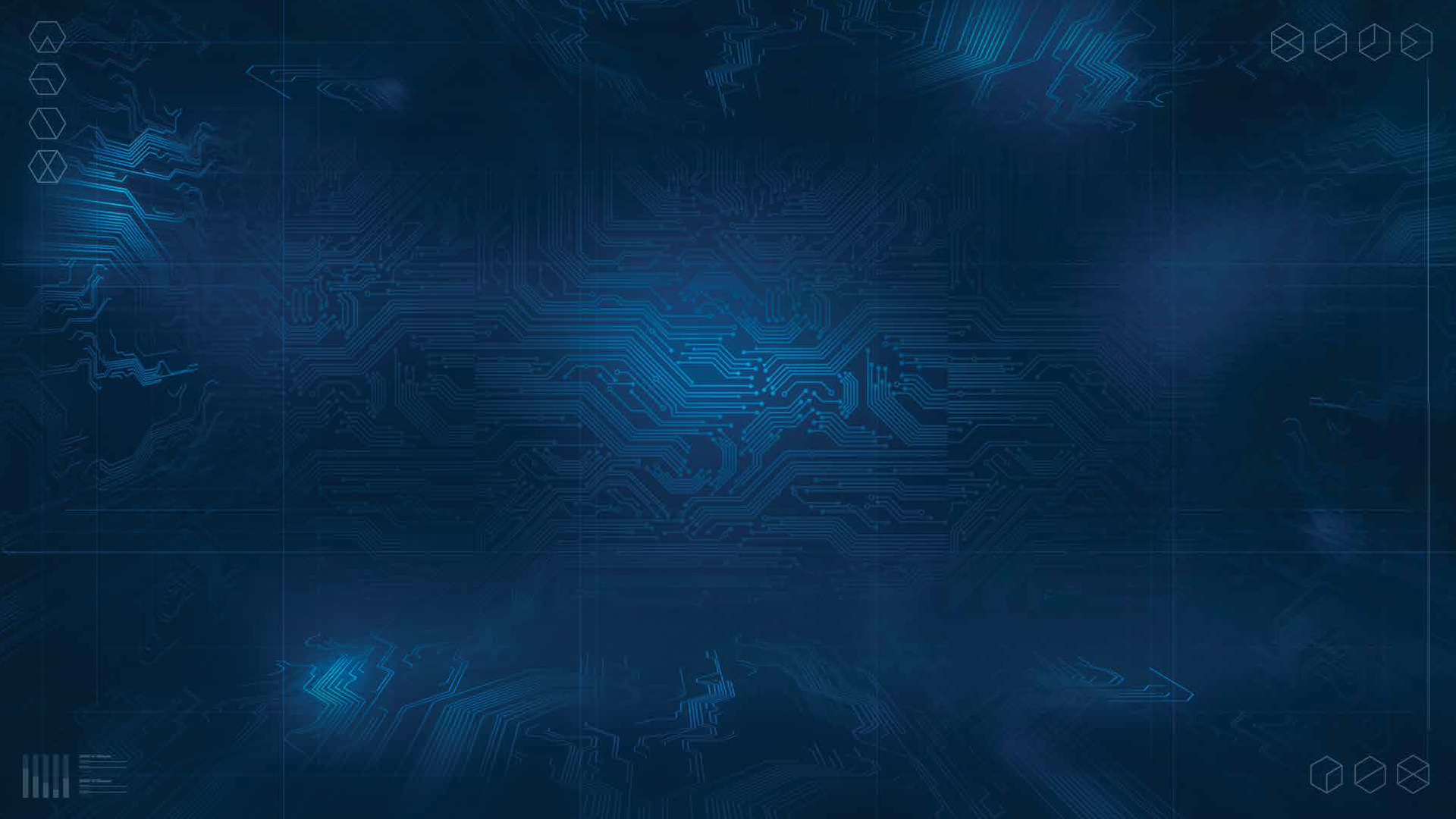 ПОРТАЛ 
ПОСТАВЩИКОВ
Развитие
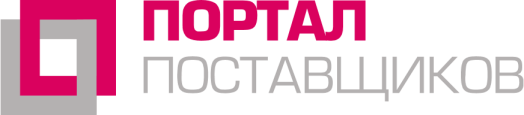 ИЗМЕНЕНИЕ ФОРМАТА ПУБЛИКАЦИИ ПРЕДЛОЖЕНИЙ
Переход на массовую загрузку структурированных предложений в рыночном формат YML
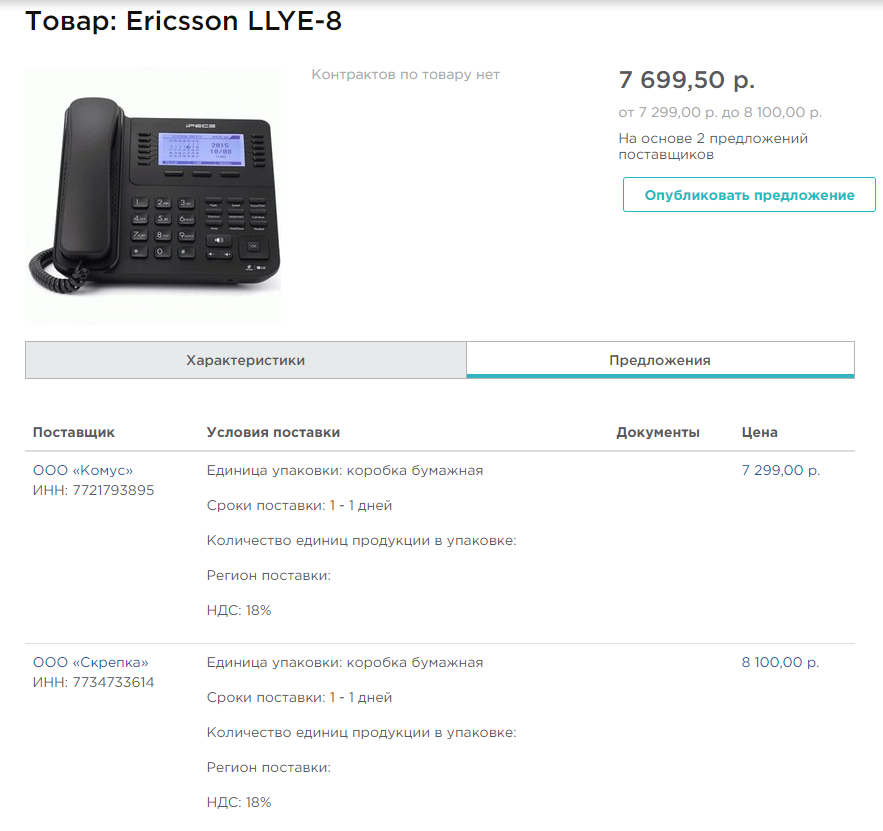 Общерыночный формат
Указание всех сведений о товаре, работе, услуге без необходимости конвертации в формат Портала поставщиков
Структурированный и содержательный каталог, охватывающий значительную часть номенклатуры рынка
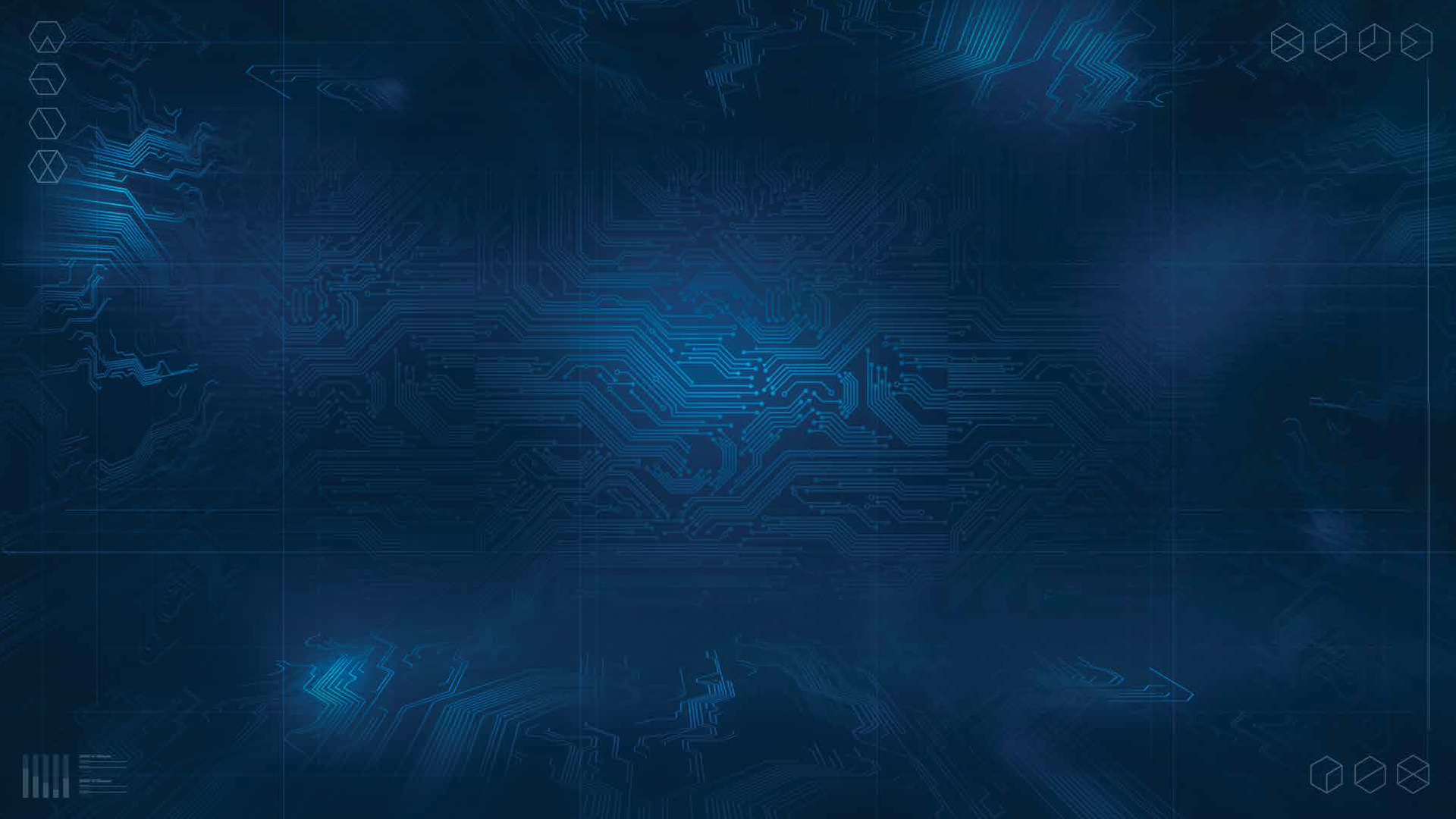 МЕХАНИЗМ КОНКУРЕНТНОГО ОПРЕДЕЛЕНИЯ ПОСТАВЩИКА В ЗАКУПКАХ МАЛОГО ОБЪЕМА
КОТИРОВОЧНЫЕ СЕССИИ
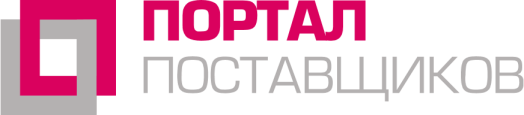 СРОК ПОДПИСАНИЯ ОФЕРТЫ
ПОБЕДИТЕЛЕМ 
1 РАБОЧИЙ ДЕНЬ
с учетом выходных
ШАГ 
Котировочной сессии 
0,5 %
кратно 10 руб.
ВРЕМЯ ПРОВЕДЕНИЯ
24/7
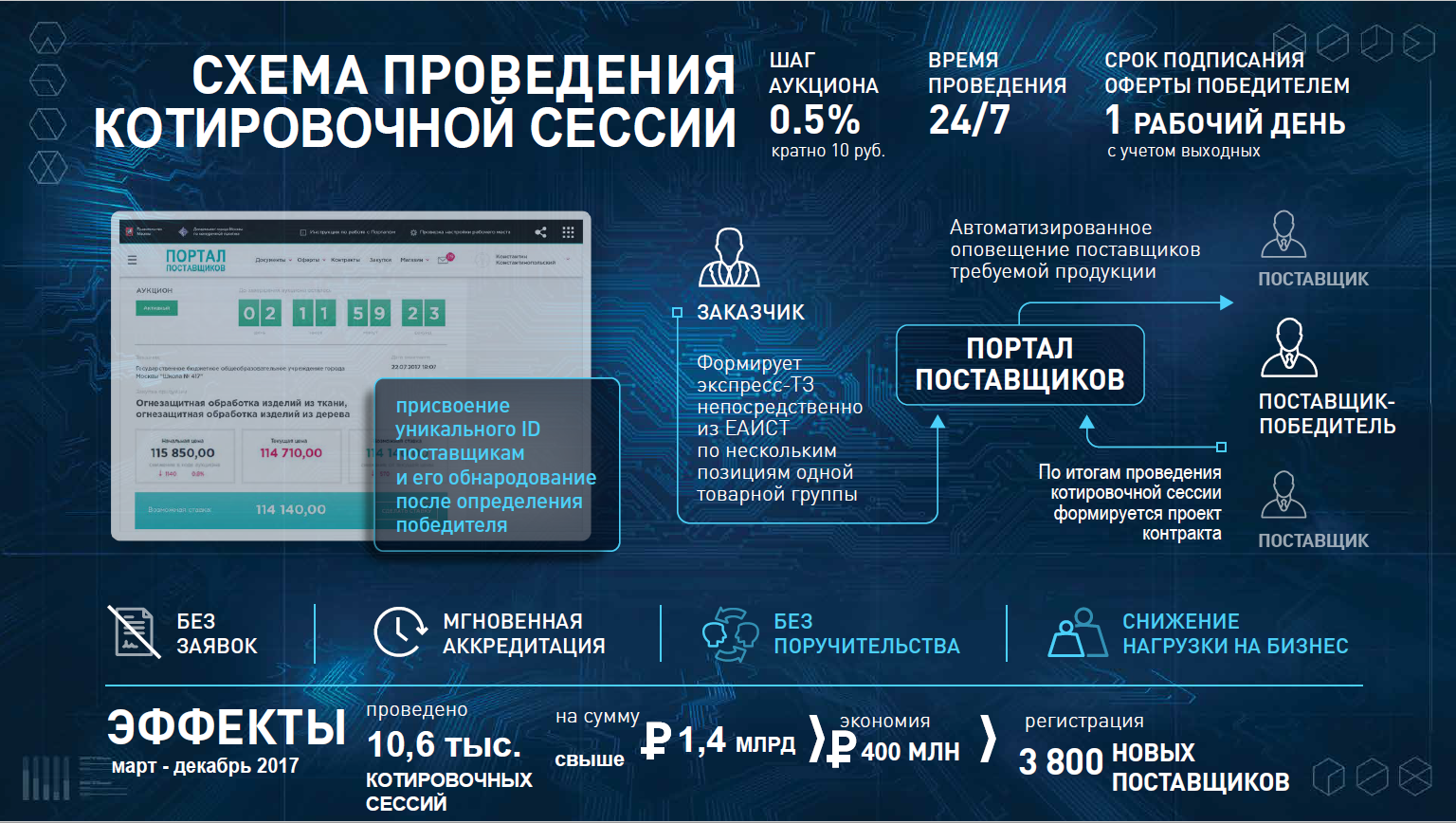 Автоматизированное 
оповещение поставщиков требуемой продукции
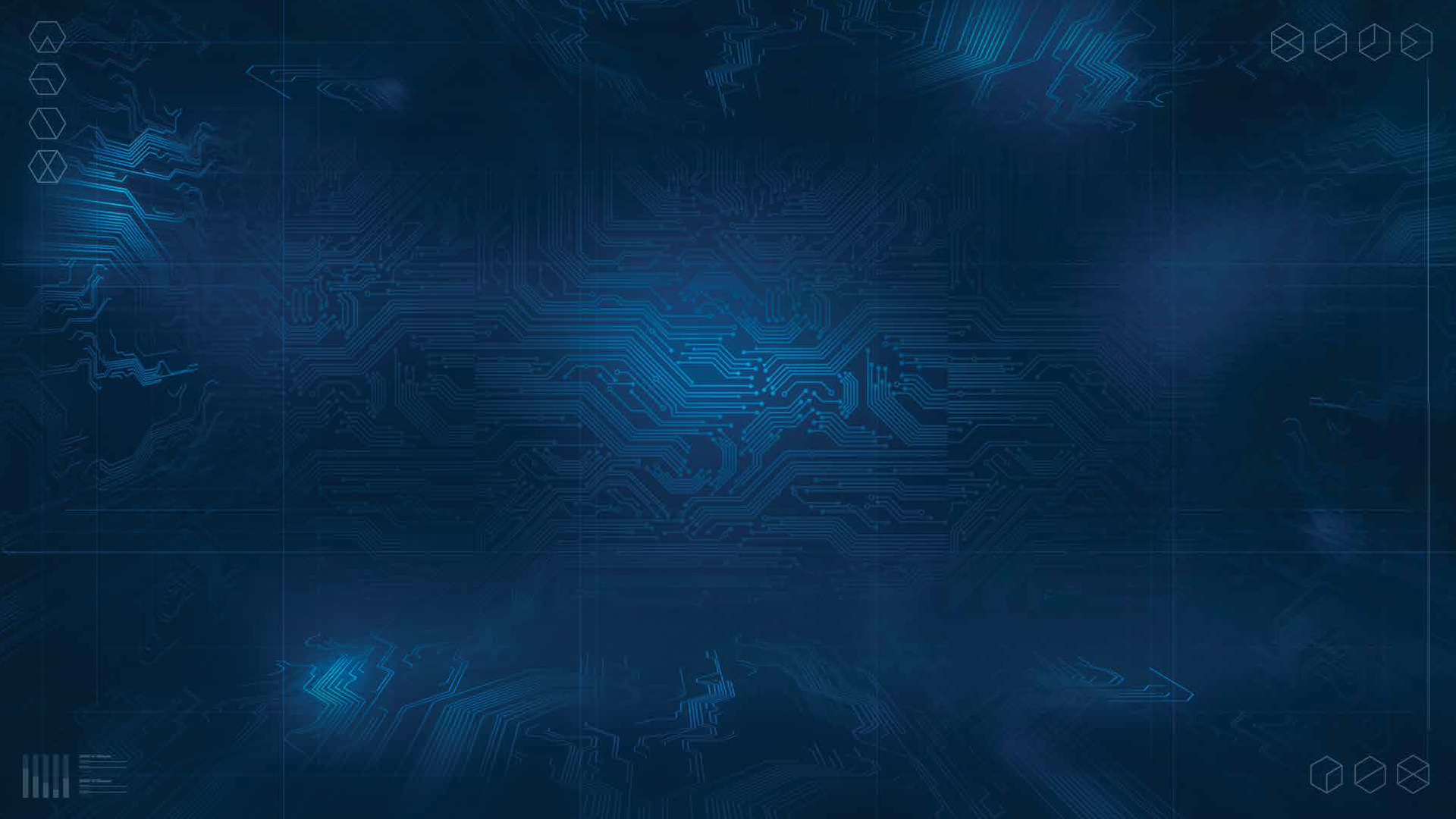 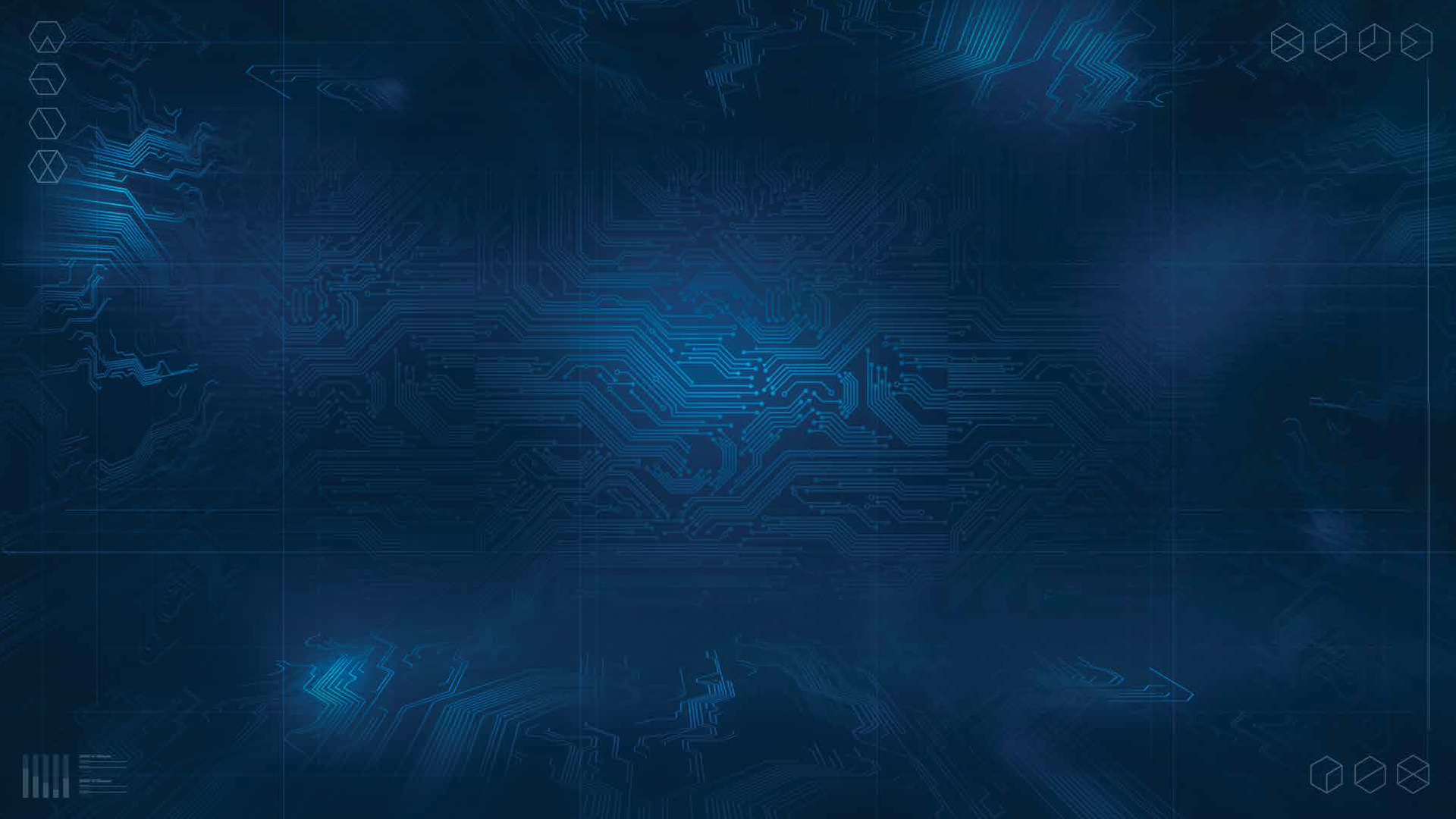 ПОСТАВЩИК
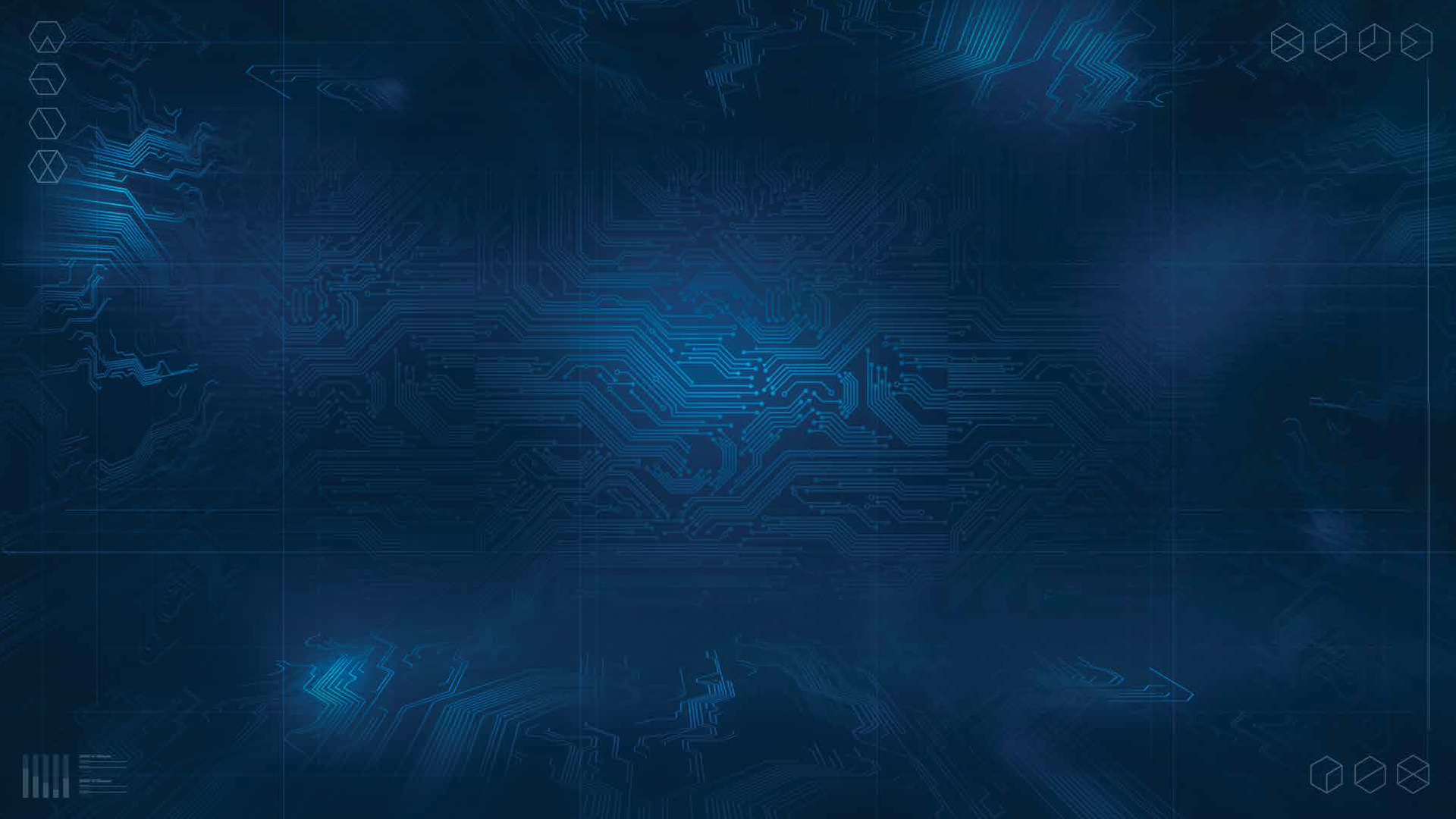 ЗАКАЗЧИК
Формирует
экспресс-ТЗ 
непосредственно 
из ЕАИСТ 
по нескольким 
позициям одной 
товарной группы
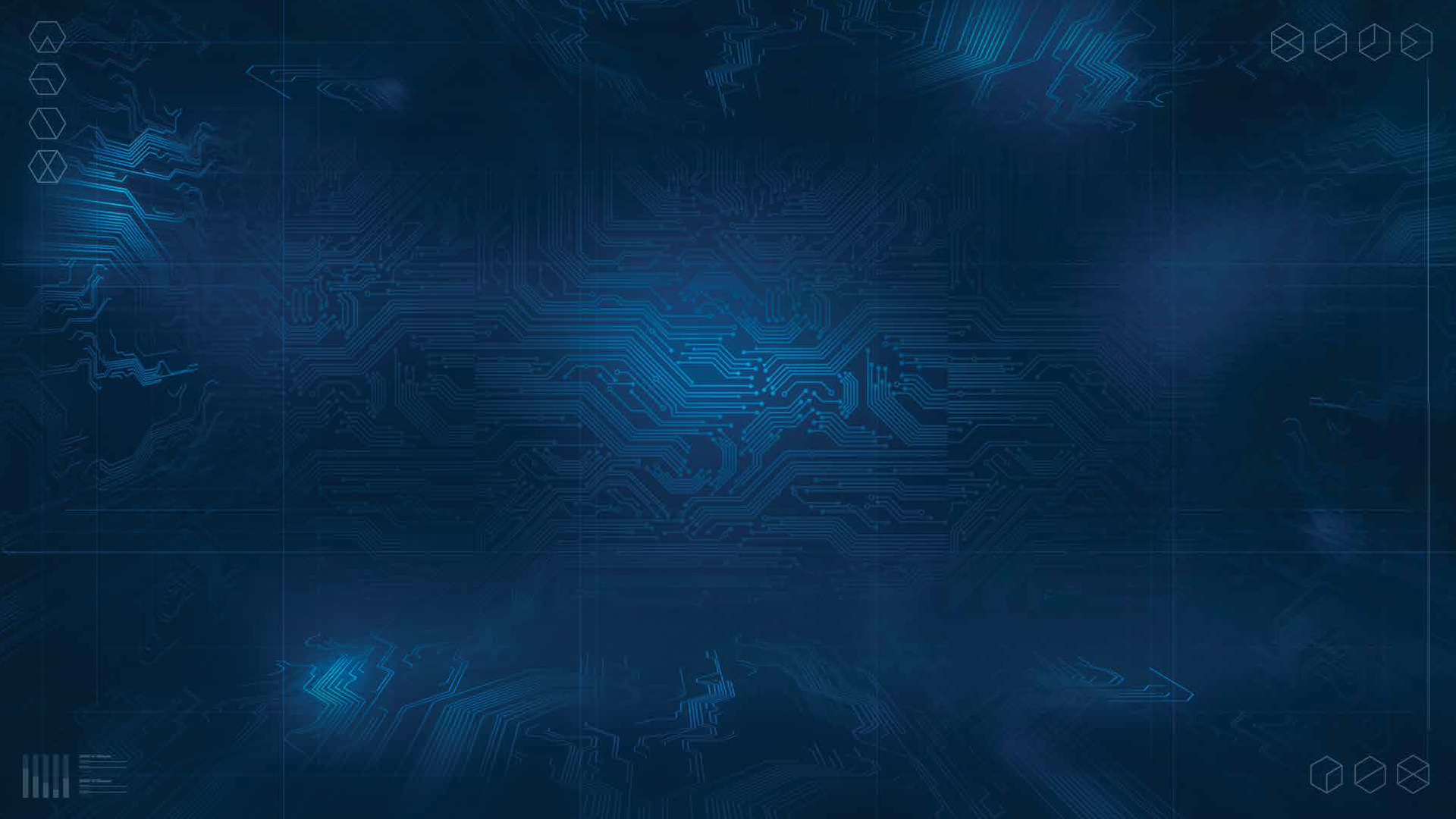 ПОСТАВЩИК-
ПОБЕДИТЕЛЬ
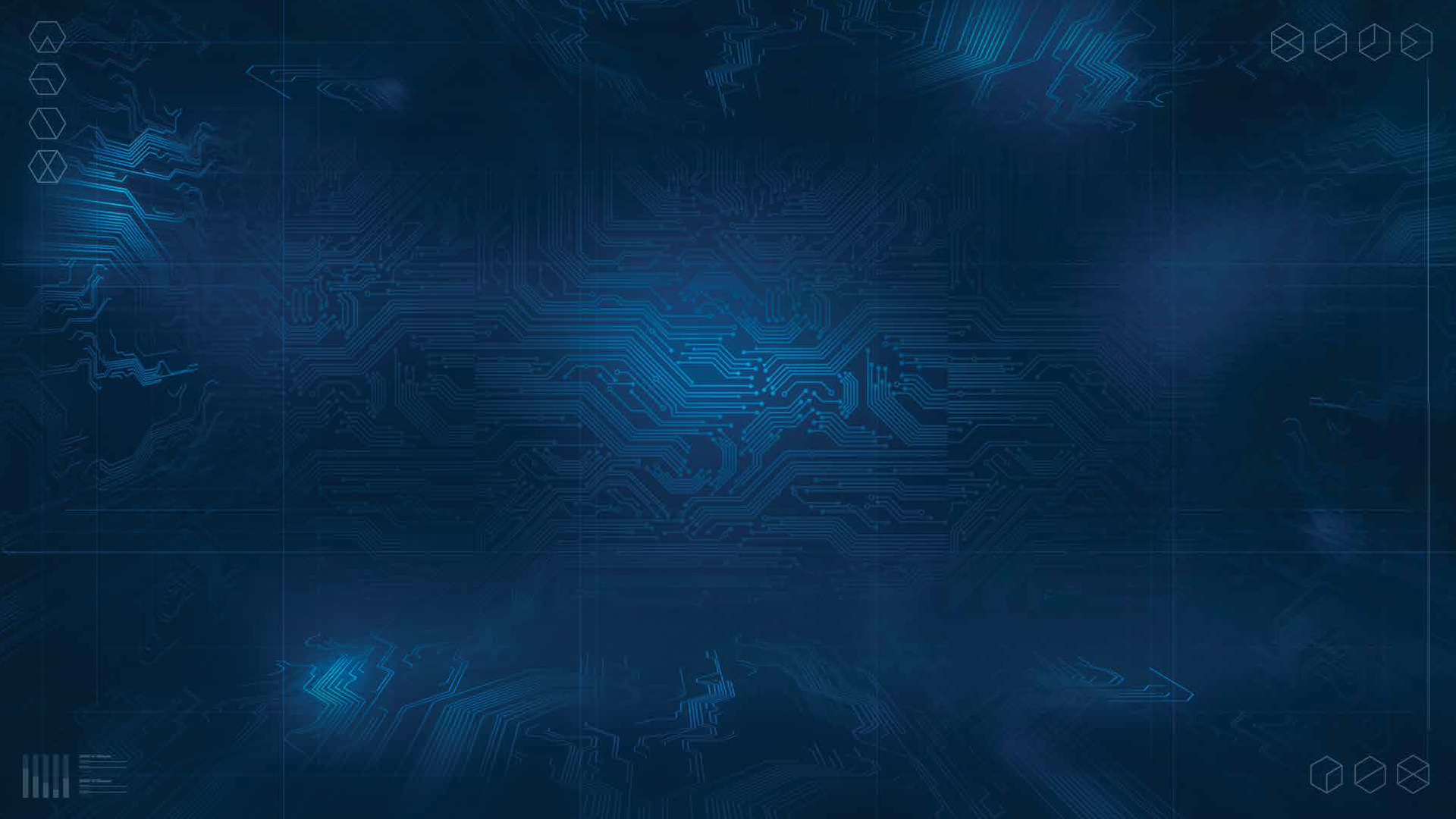 По итогам проведения котировочной сессии формируется проект контракта
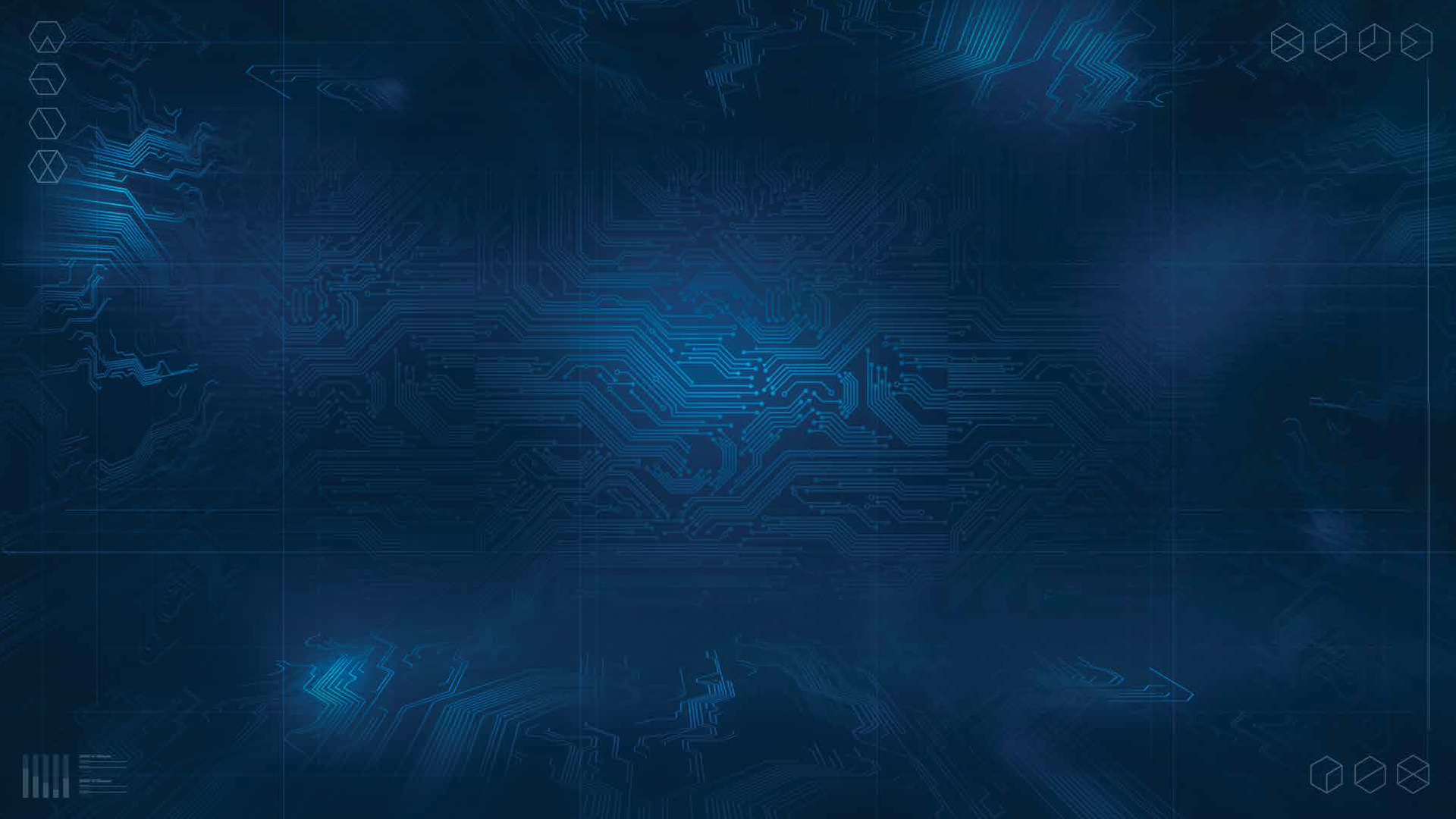 ПОСТАВЩИК
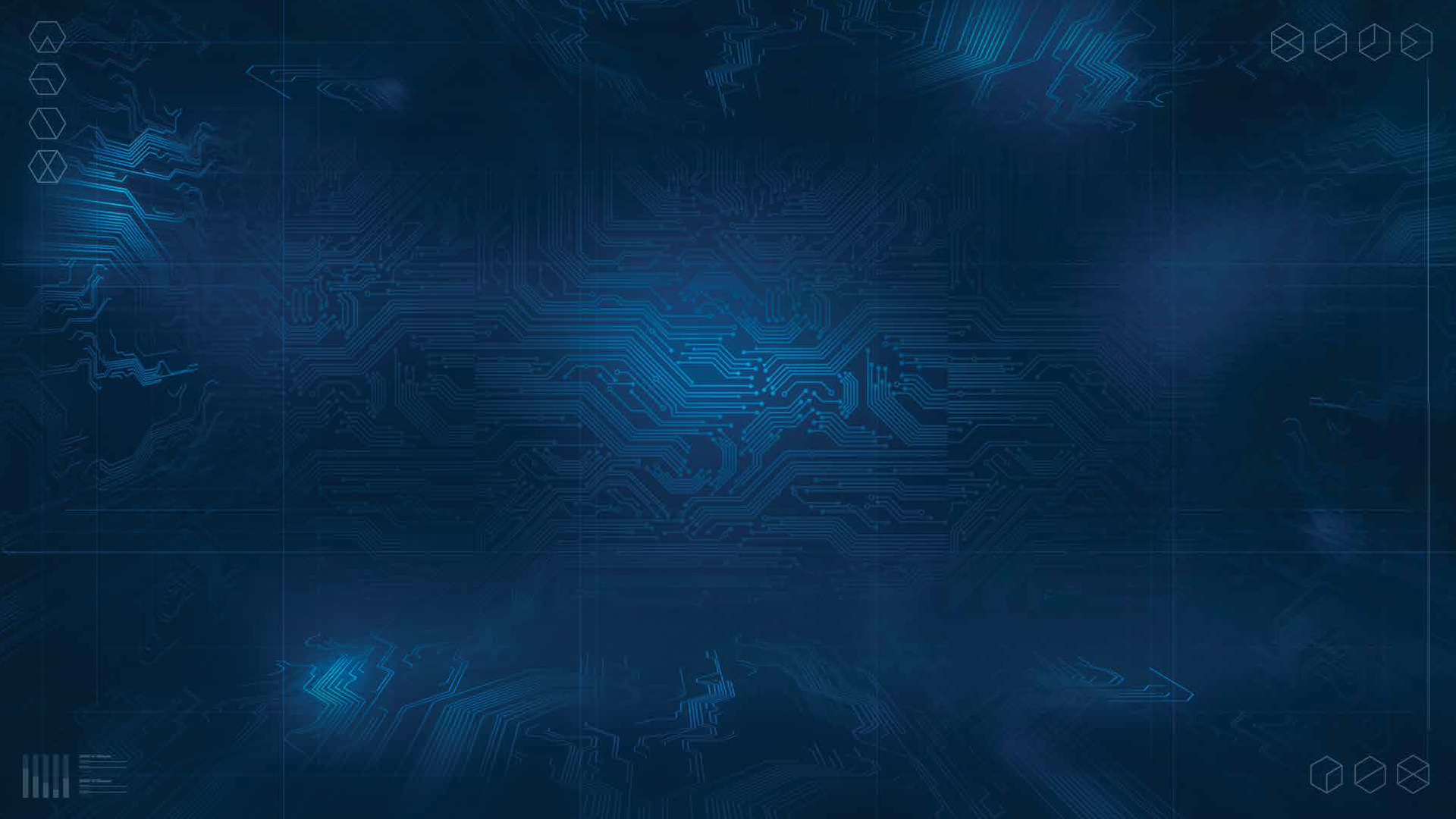 БЕЗ 
ПОРУЧИТЕЛЬСТВА
МГНОВЕННАЯ 
АККРЕДИТАЦИЯ
БЕЗ 
ЗАЯВОК
СНИЖЕНИЕ
НАГРУЗКИ НА БИЗНЕС
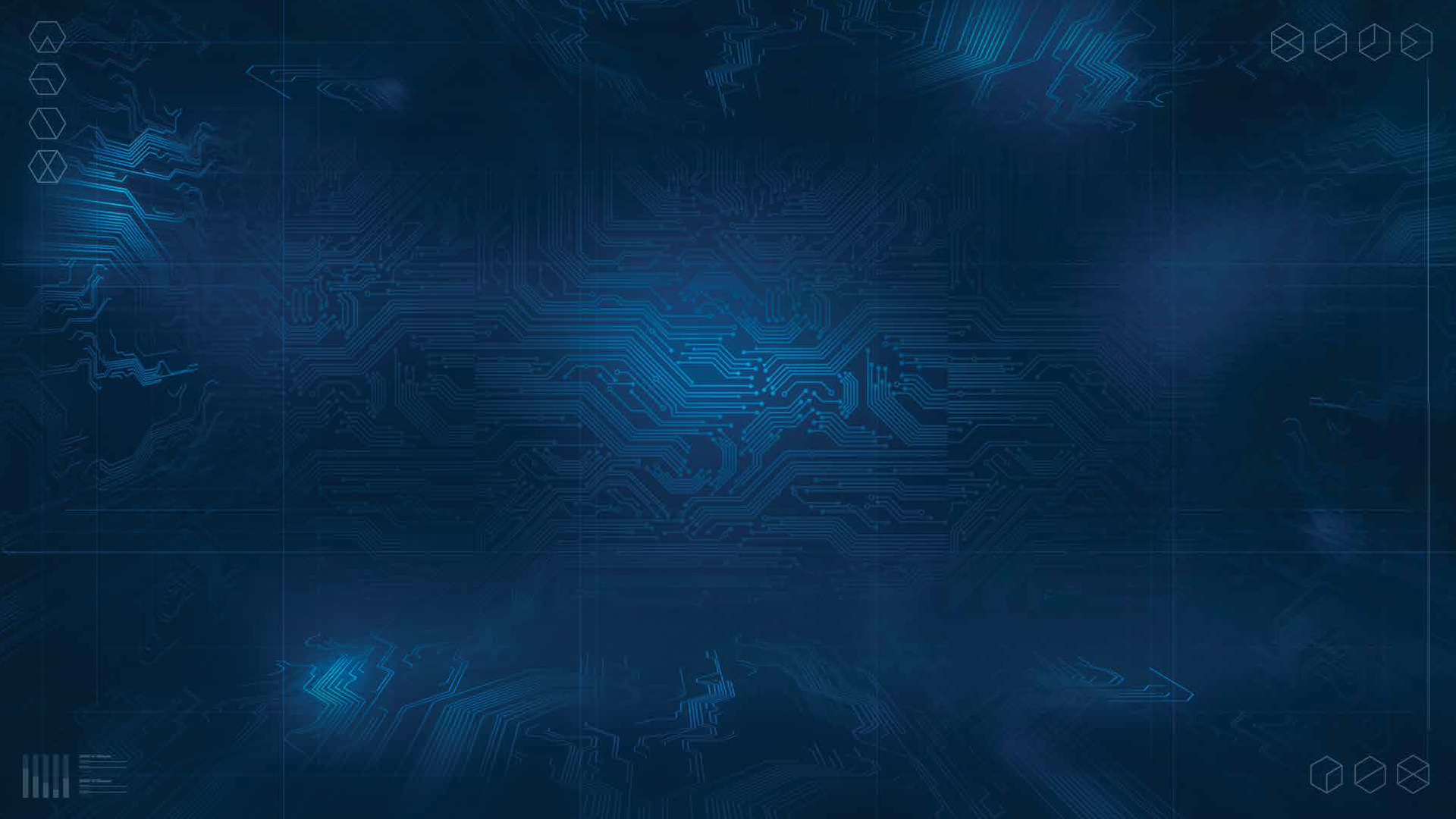 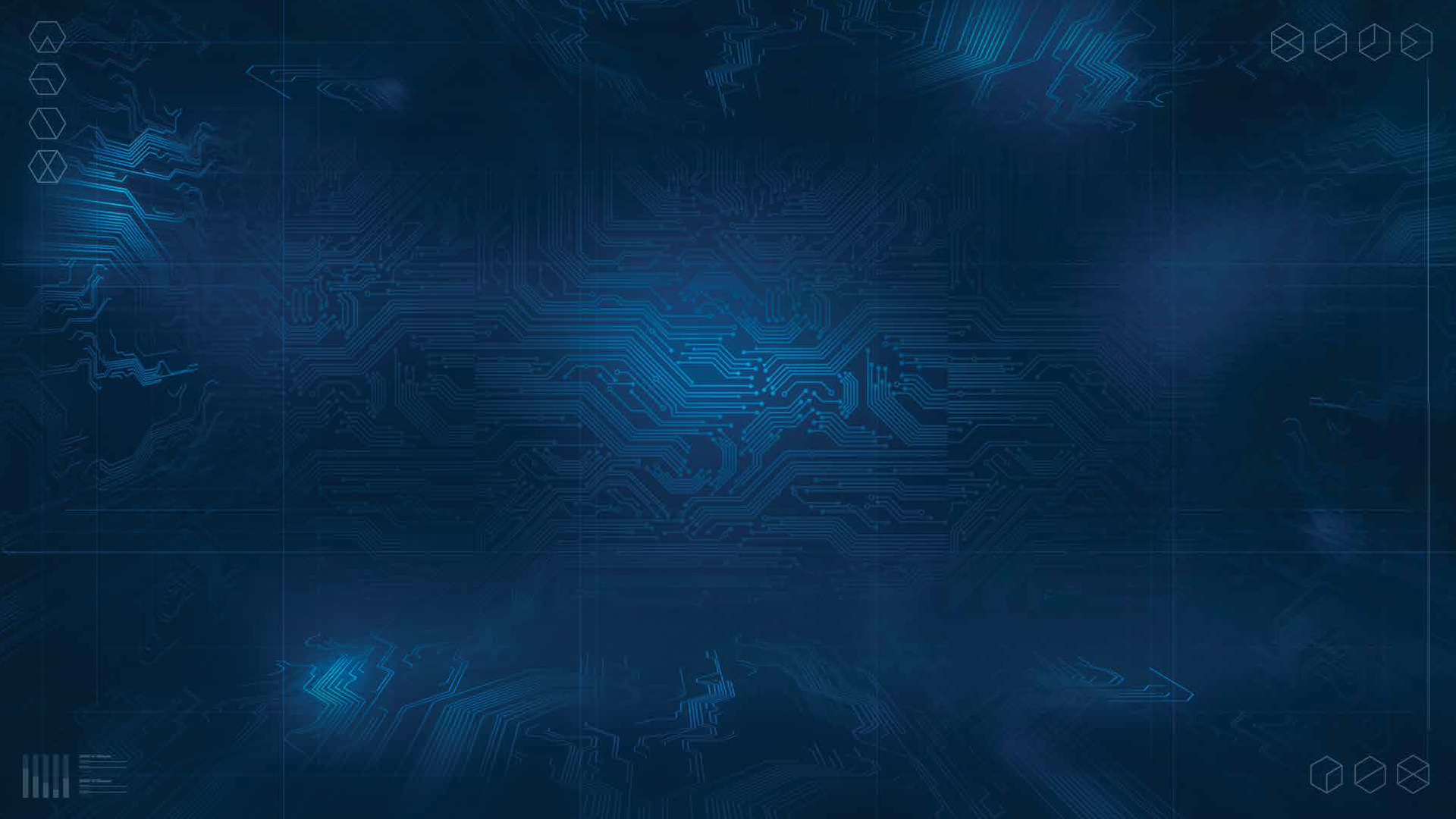 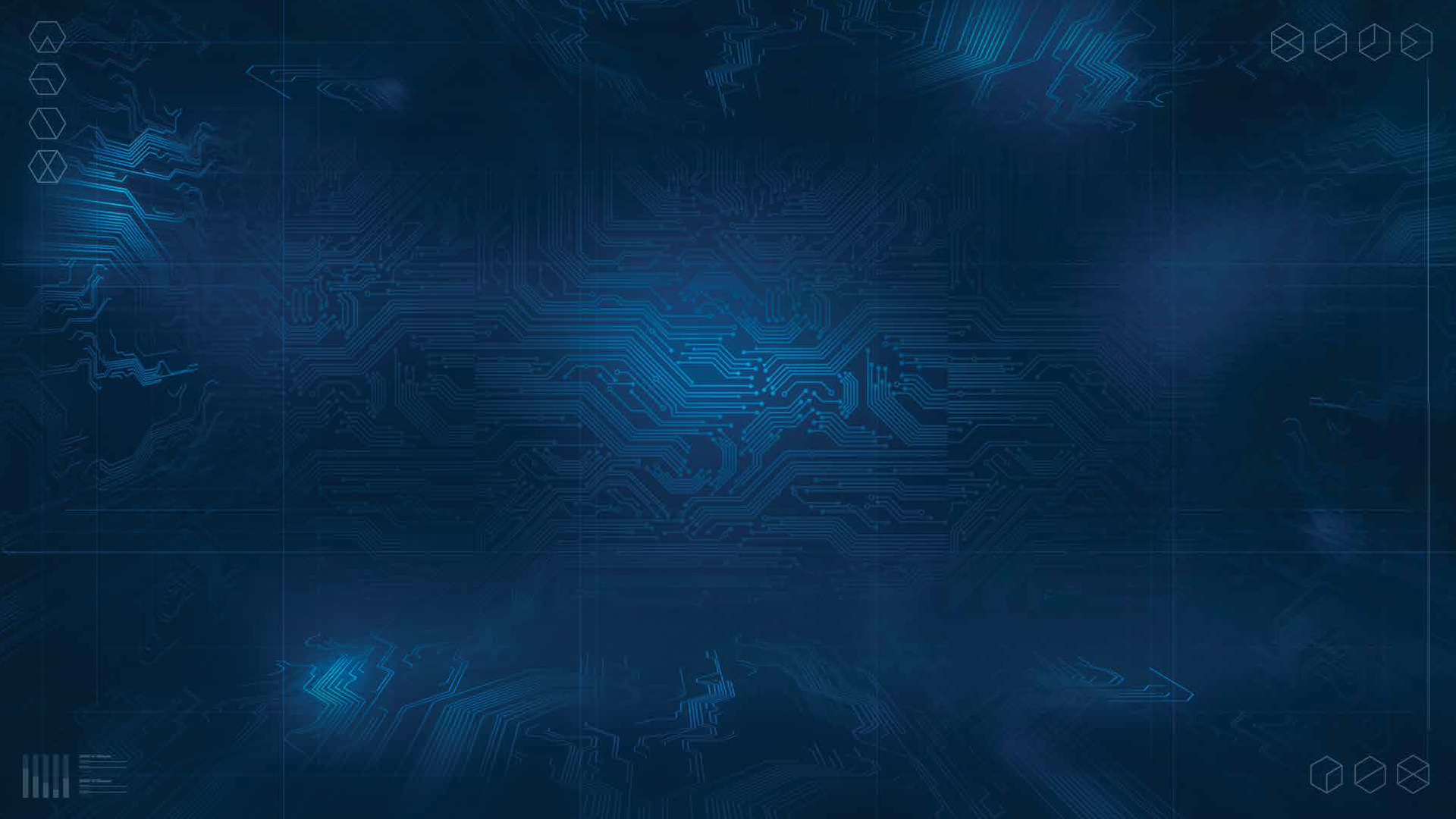 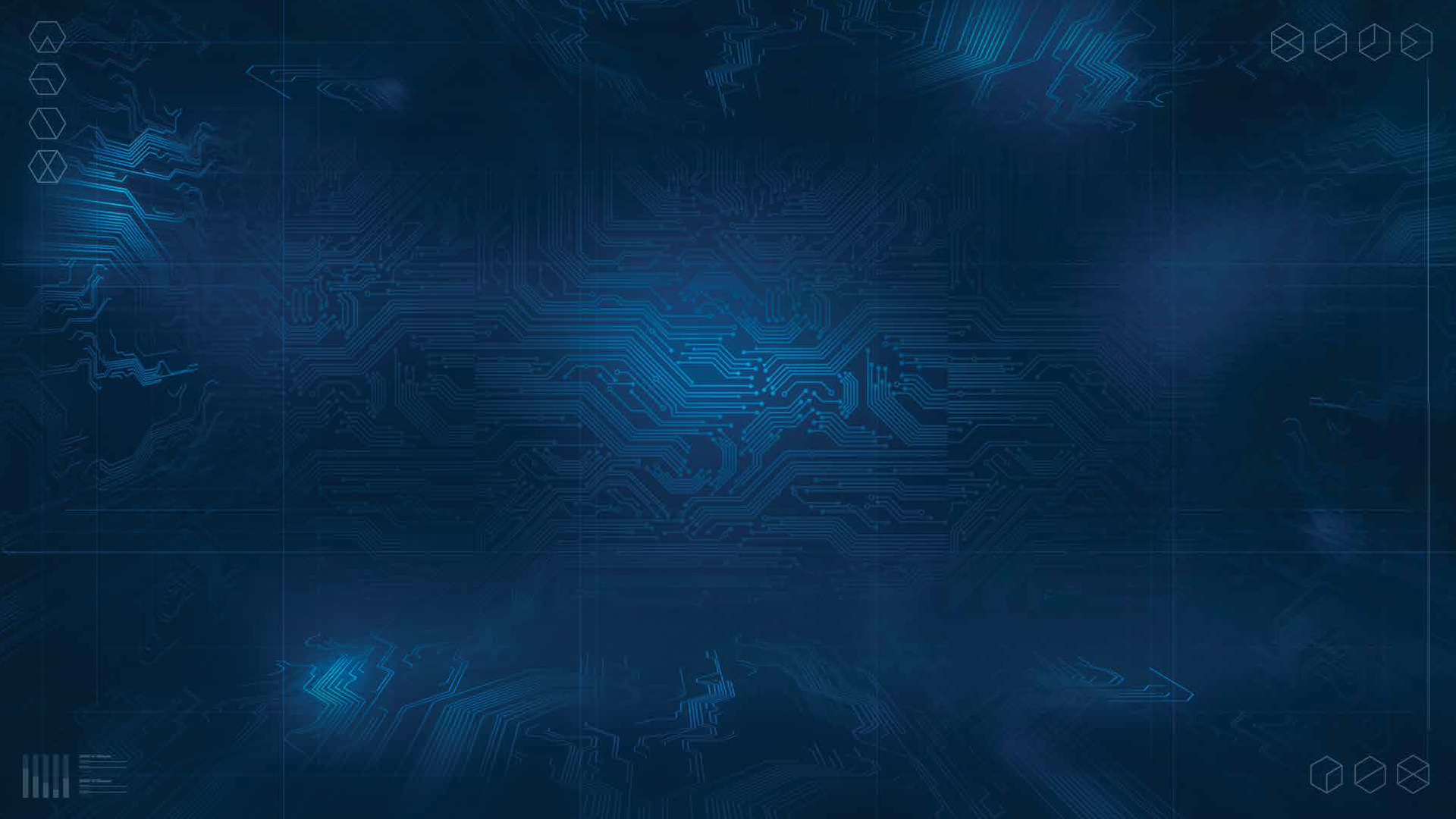 ЭФФЕКТЫ
с января 2018
ПРОВЕДЕНО
42 тыс.
КОТИРОВОЧНЫХ СЕССИЙ
НОВЫХ ПОСТАВЩИКОВ

11 ТЫС
НА СУММУ 

СВЫШЕ
ЭКОНОМИЯ

825 МЛН
4 МЛРД
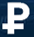 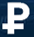 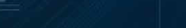 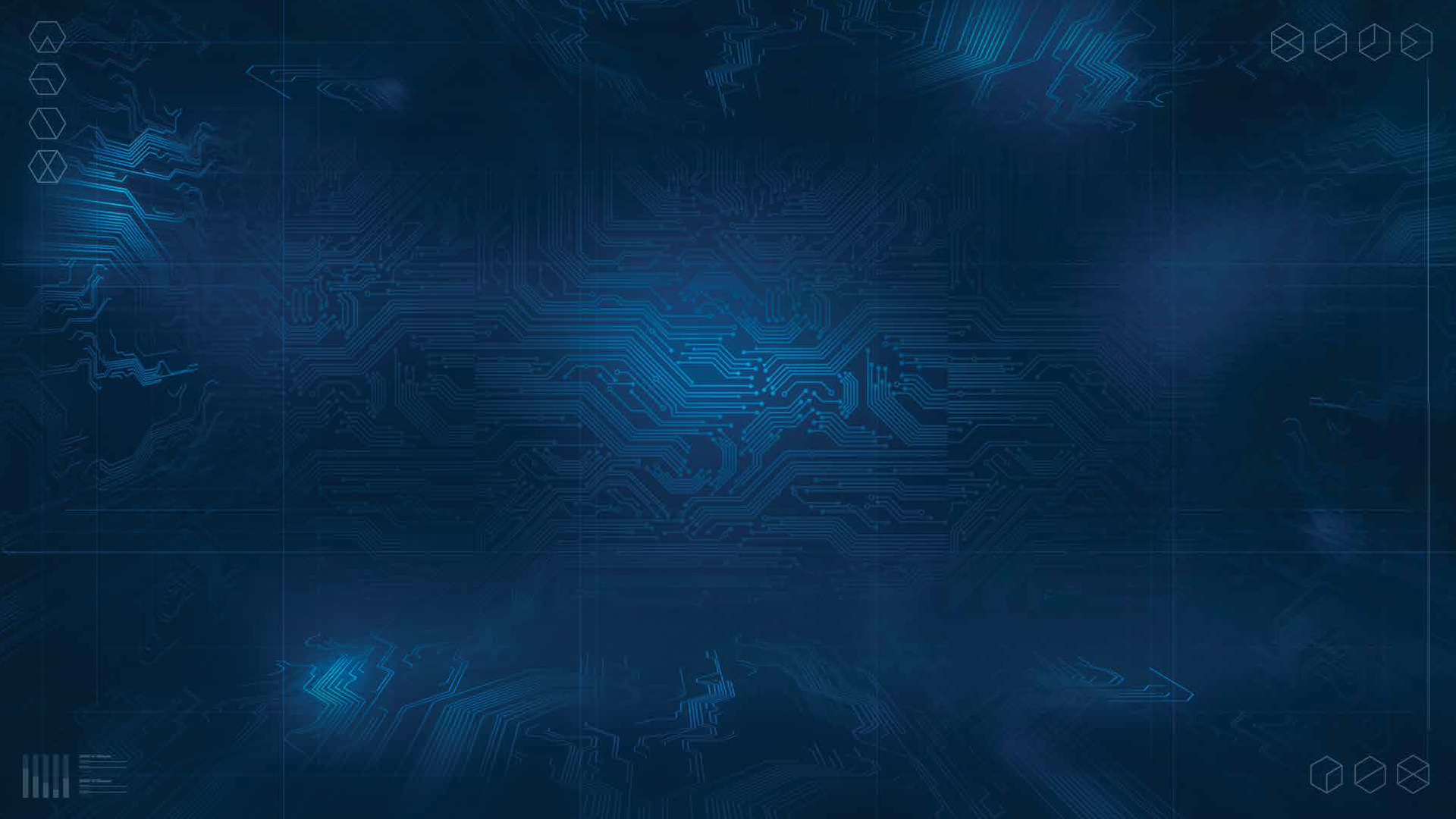 МЕХАНИЗМ КОНКУРЕНТНОГО ОПРЕДЕЛЕНИЯ ПОСТАВЩИКА В ЗАКУПКАХ МАЛОГО ОБЪЕМА
ПОРТАЛ 
ПОСТАВЩИКОВ
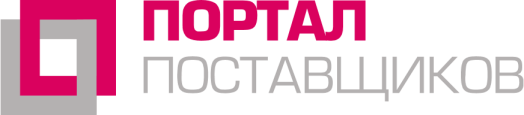 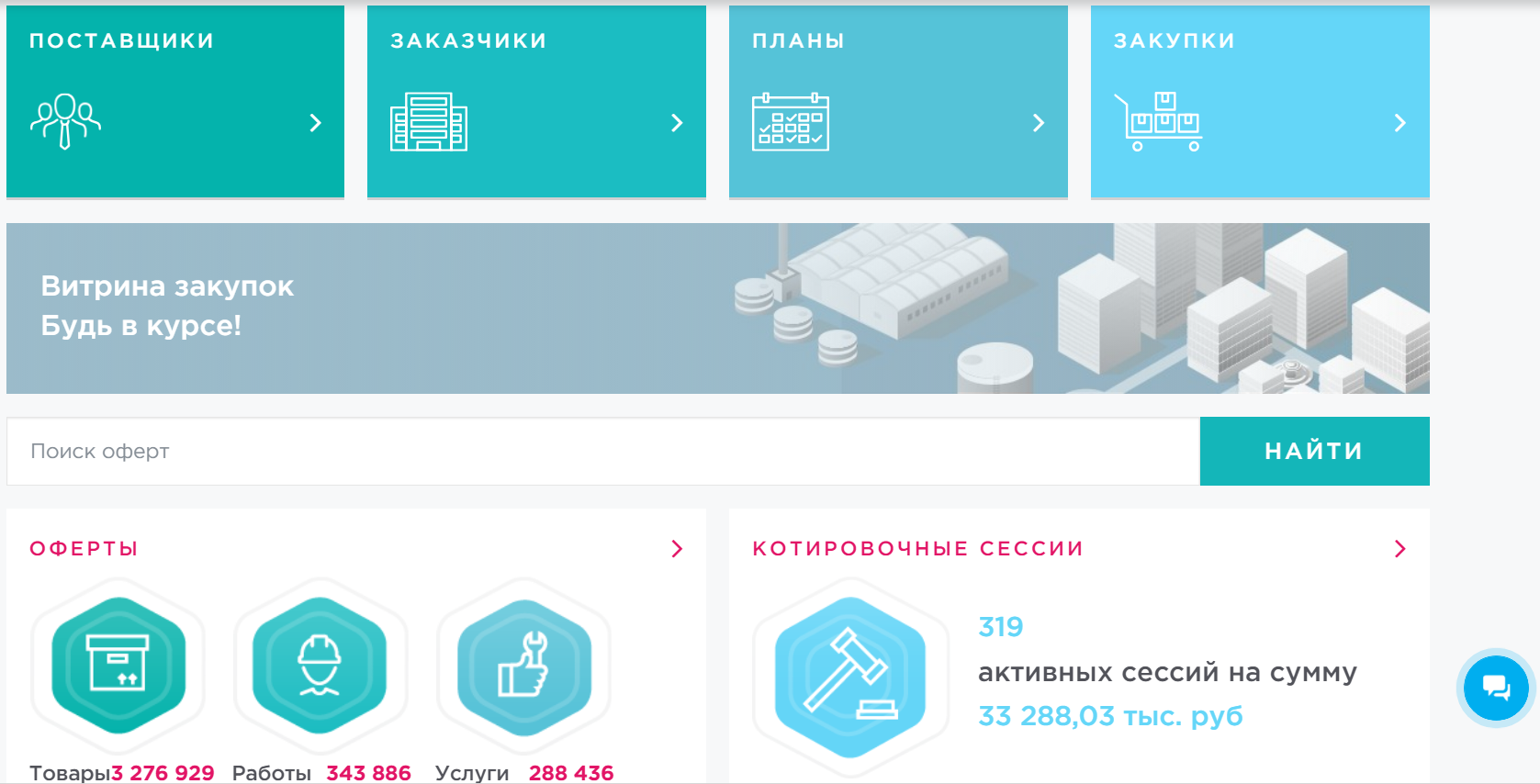 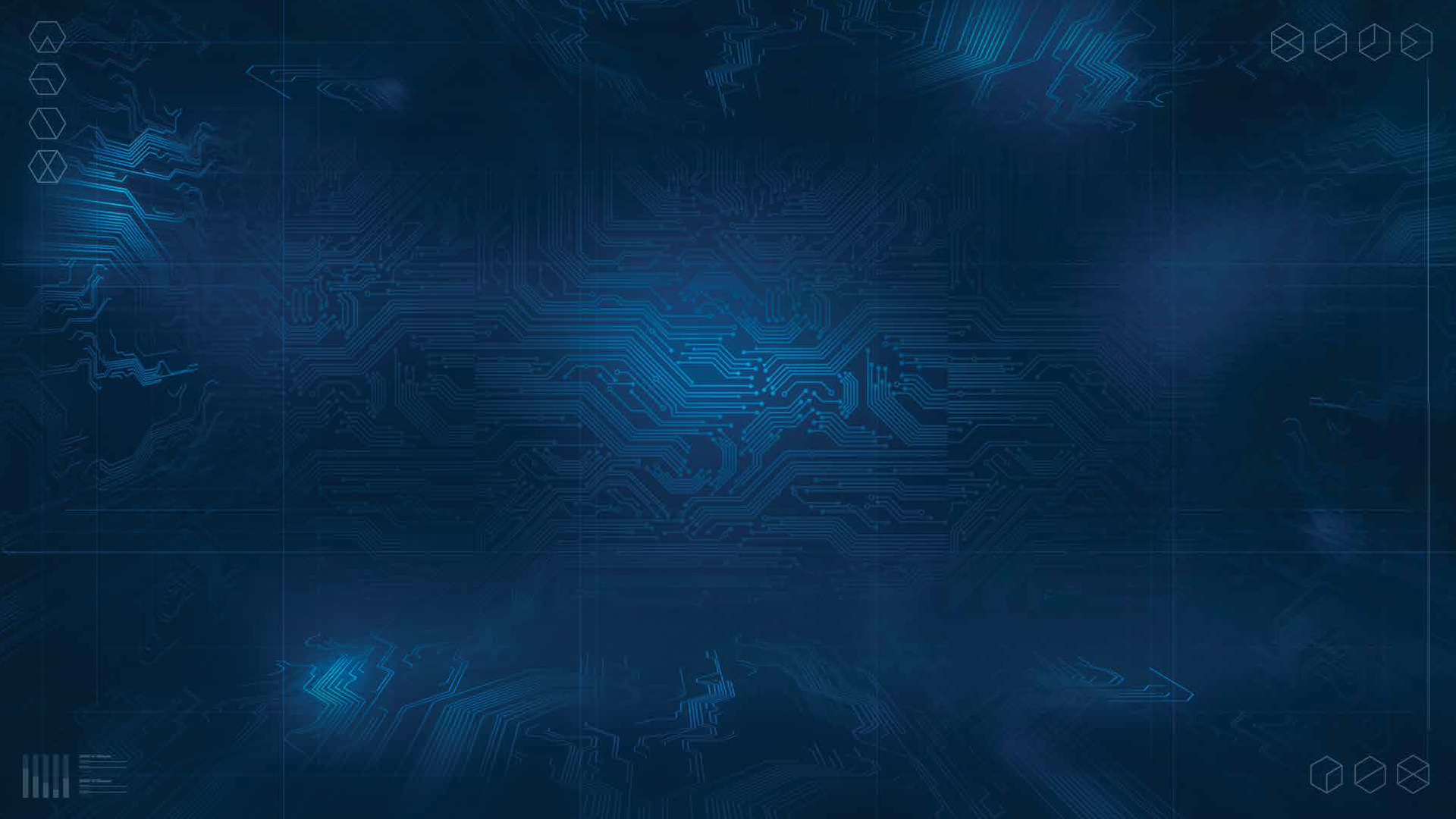 МЕХАНИЗМ КОНКУРЕНТНОГО ОПРЕДЕЛЕНИЯ ПОСТАВЩИКА В ЗАКУПКАХ МАЛОГО ОБЪЕМА
ПОРТАЛ 
ПОСТАВЩИКОВ
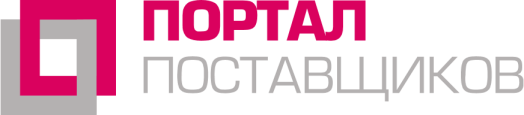 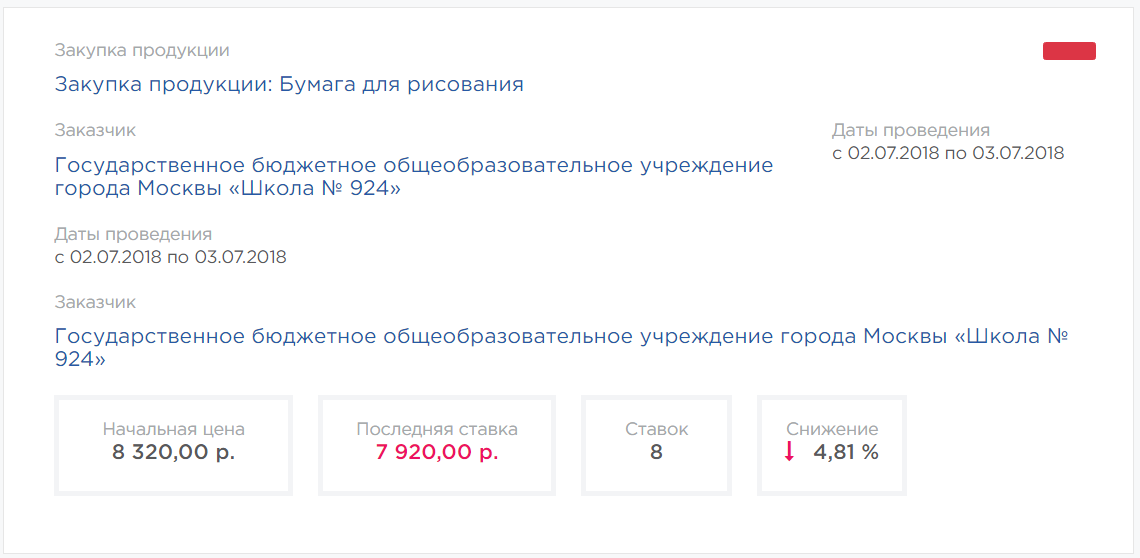 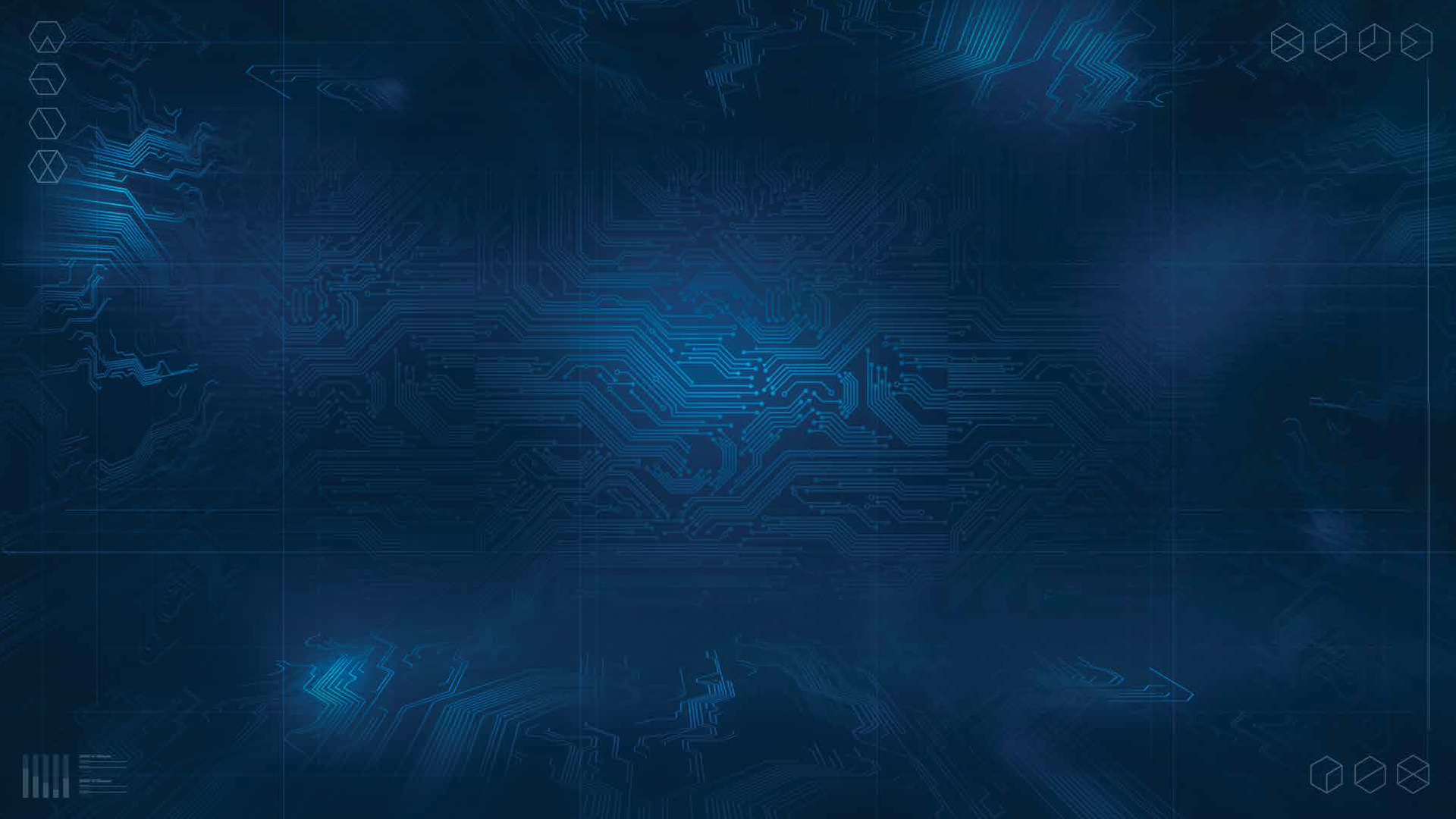 МЕХАНИЗМ КОНКУРЕНТНОГО ОПРЕДЕЛЕНИЯ ПОСТАВЩИКА В ЗАКУПКАХ МАЛОГО ОБЪЕМА
ПОРТАЛ 
ПОСТАВЩИКОВ
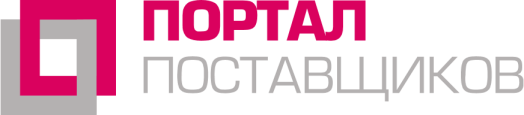 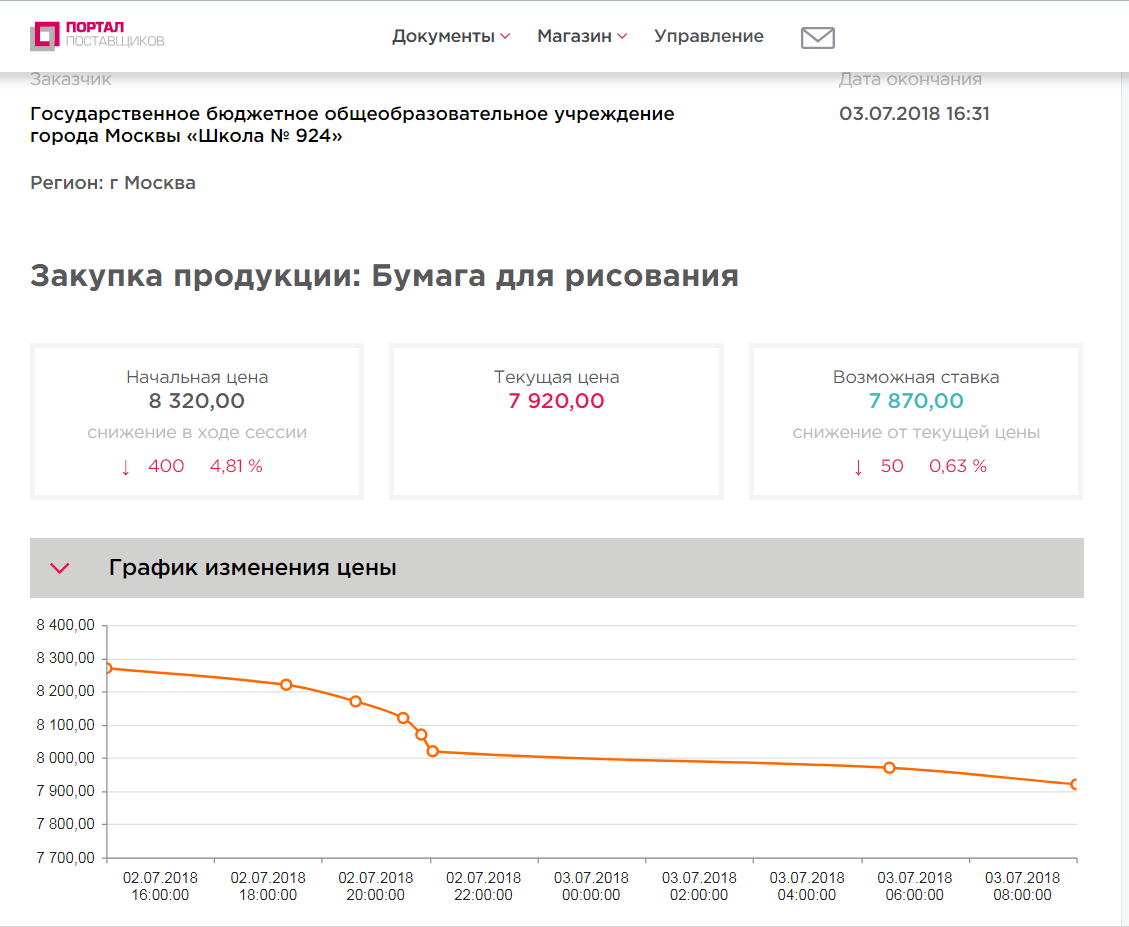 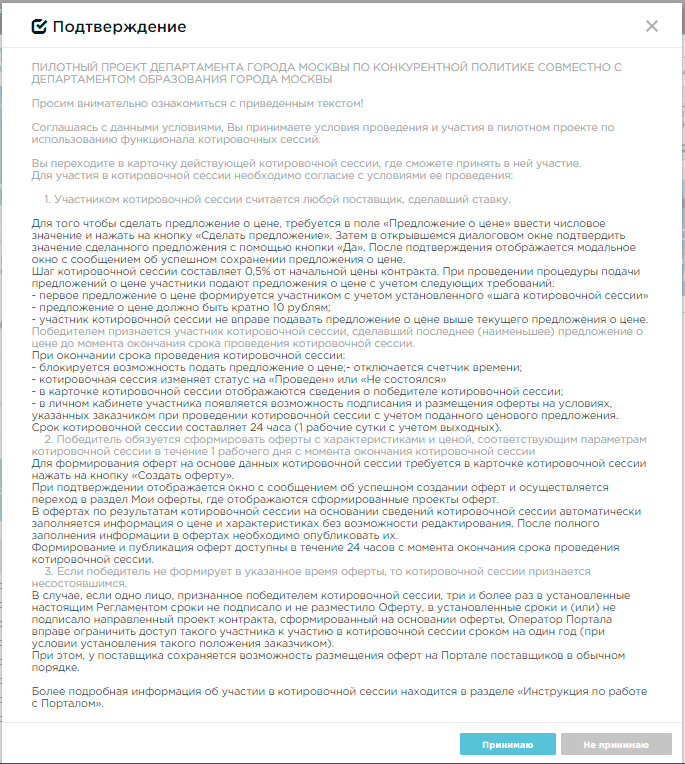 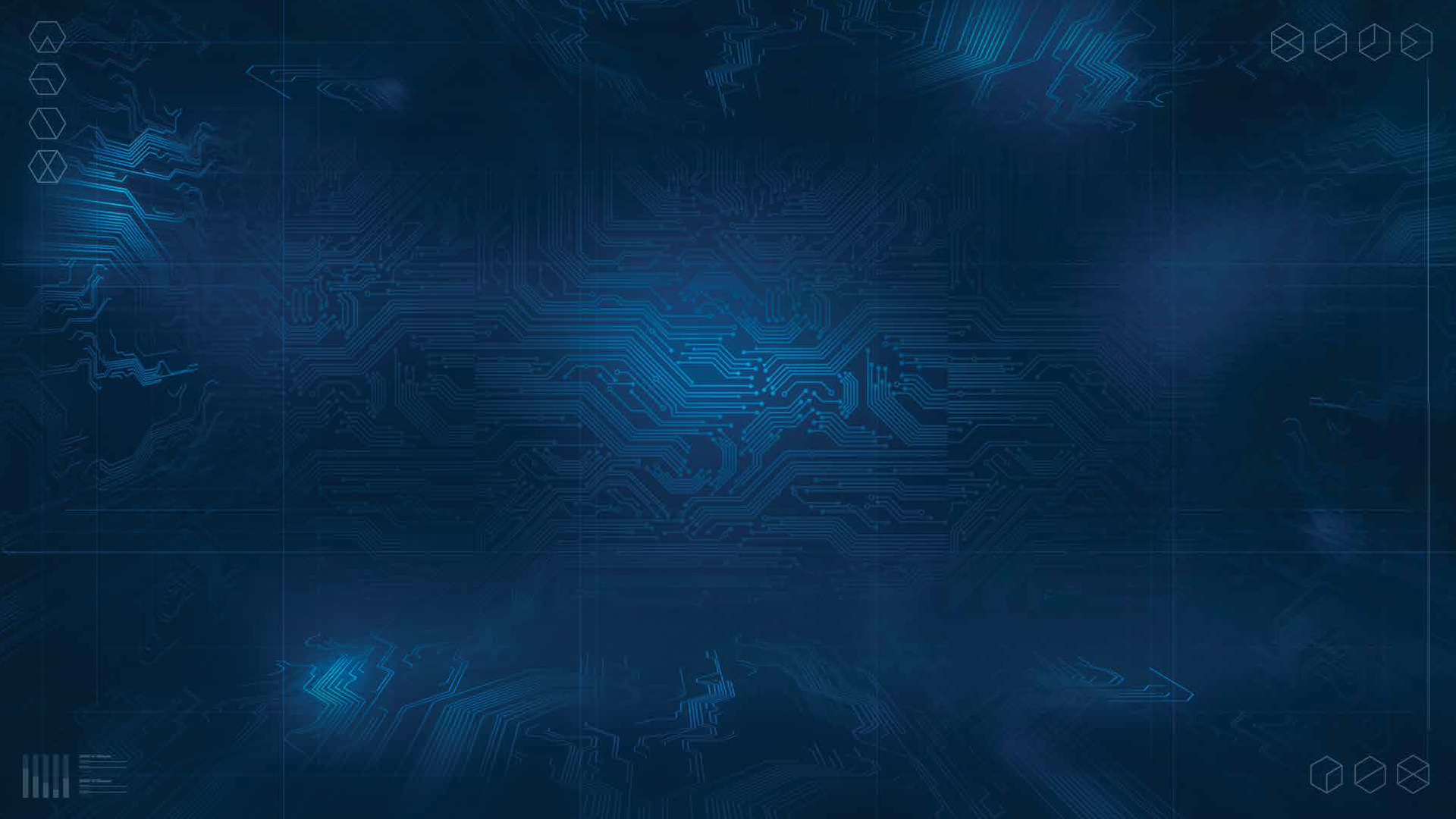 МЕХАНИЗМ КОНКУРЕНТНОГО ОПРЕДЕЛЕНИЯ ПОСТАВЩИКА В ЗАКУПКАХ МАЛОГО ОБЪЕМА
ПОРТАЛ 
ПОСТАВЩИКОВ
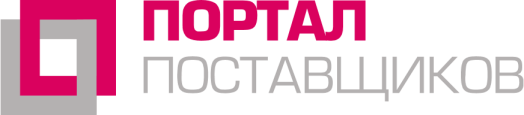 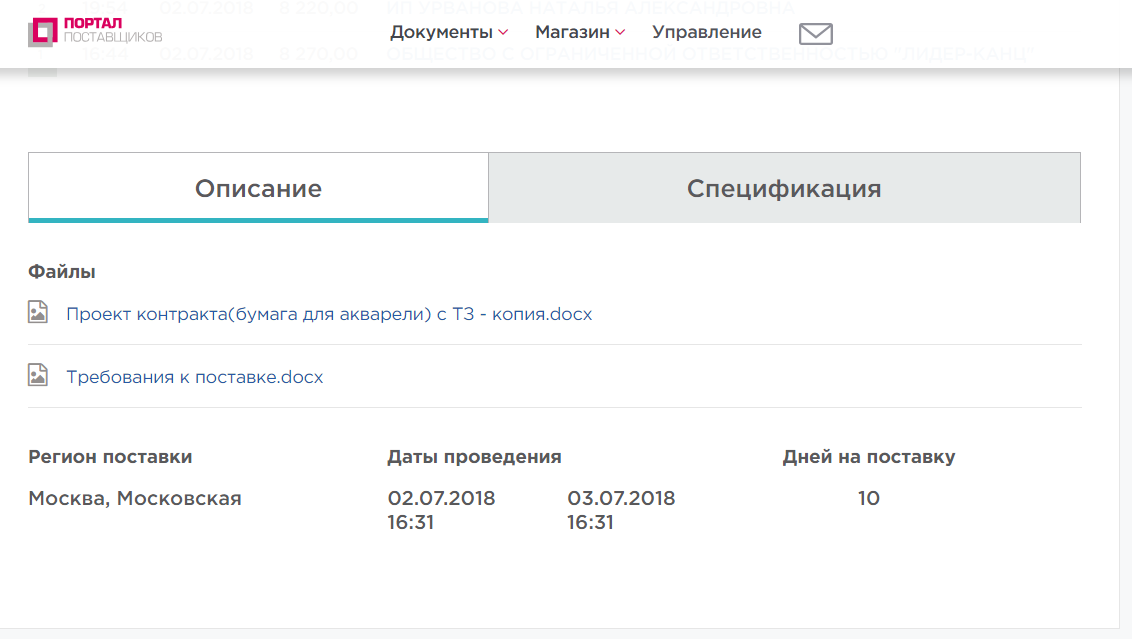 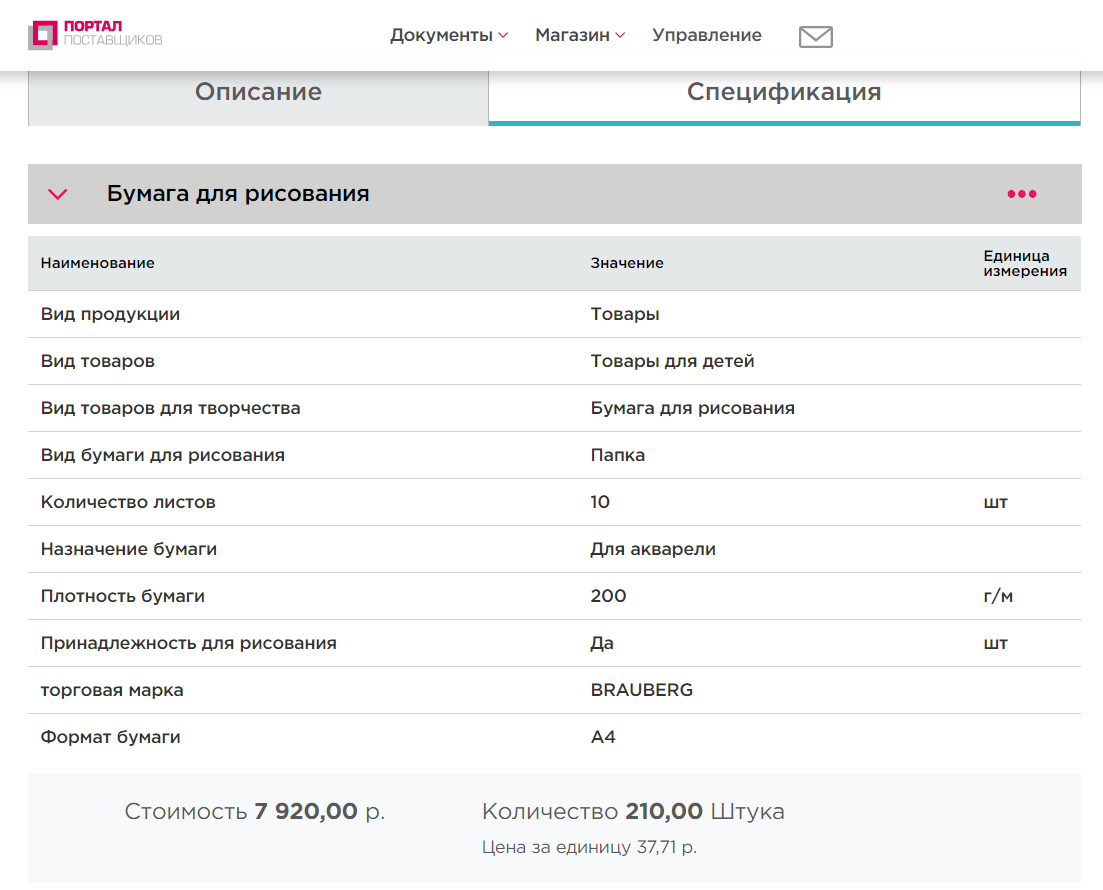 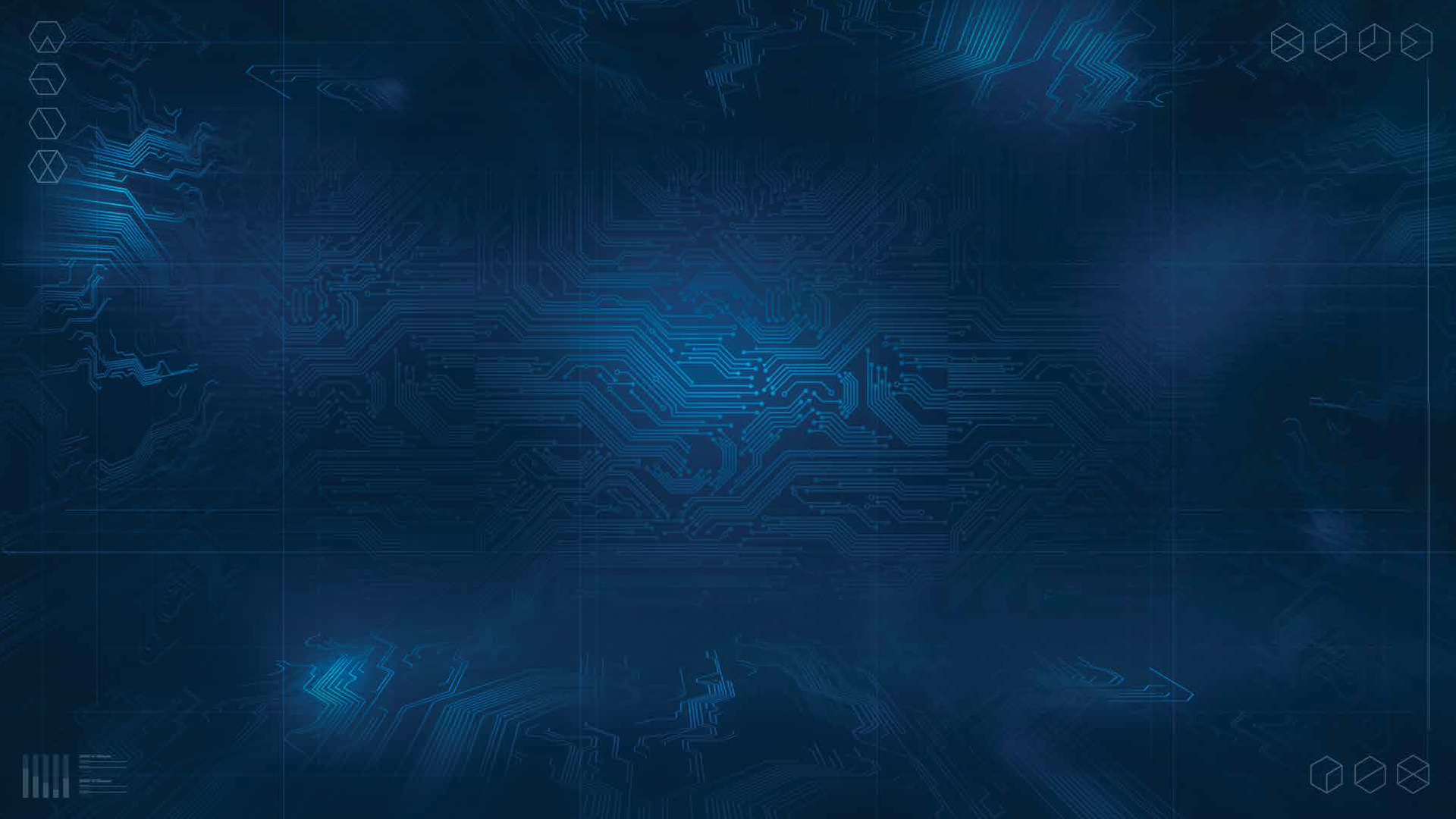 МЕХАНИЗМ КОНКУРЕНТНОГО ОПРЕДЕЛЕНИЯ ПОСТАВЩИКА В ЗАКУПКАХ МАЛОГО ОБЪЕМА
ПОРТАЛ 
ПОСТАВЩИКОВ
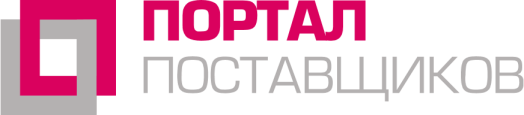 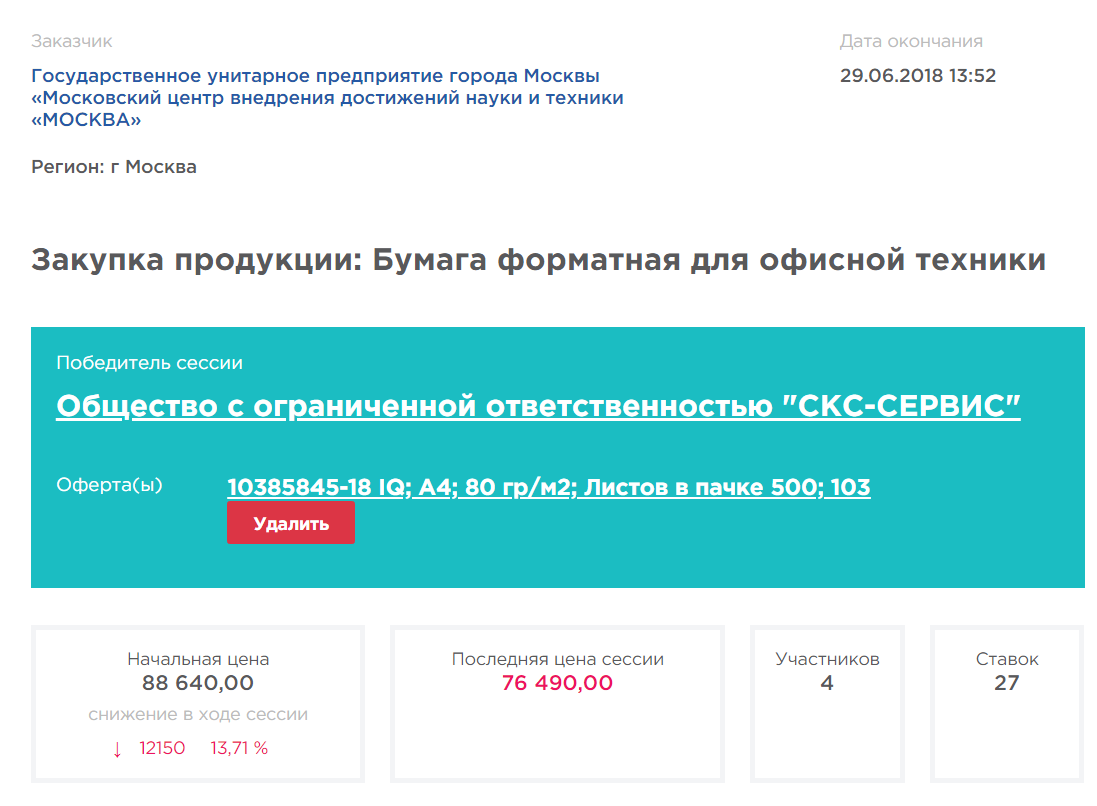 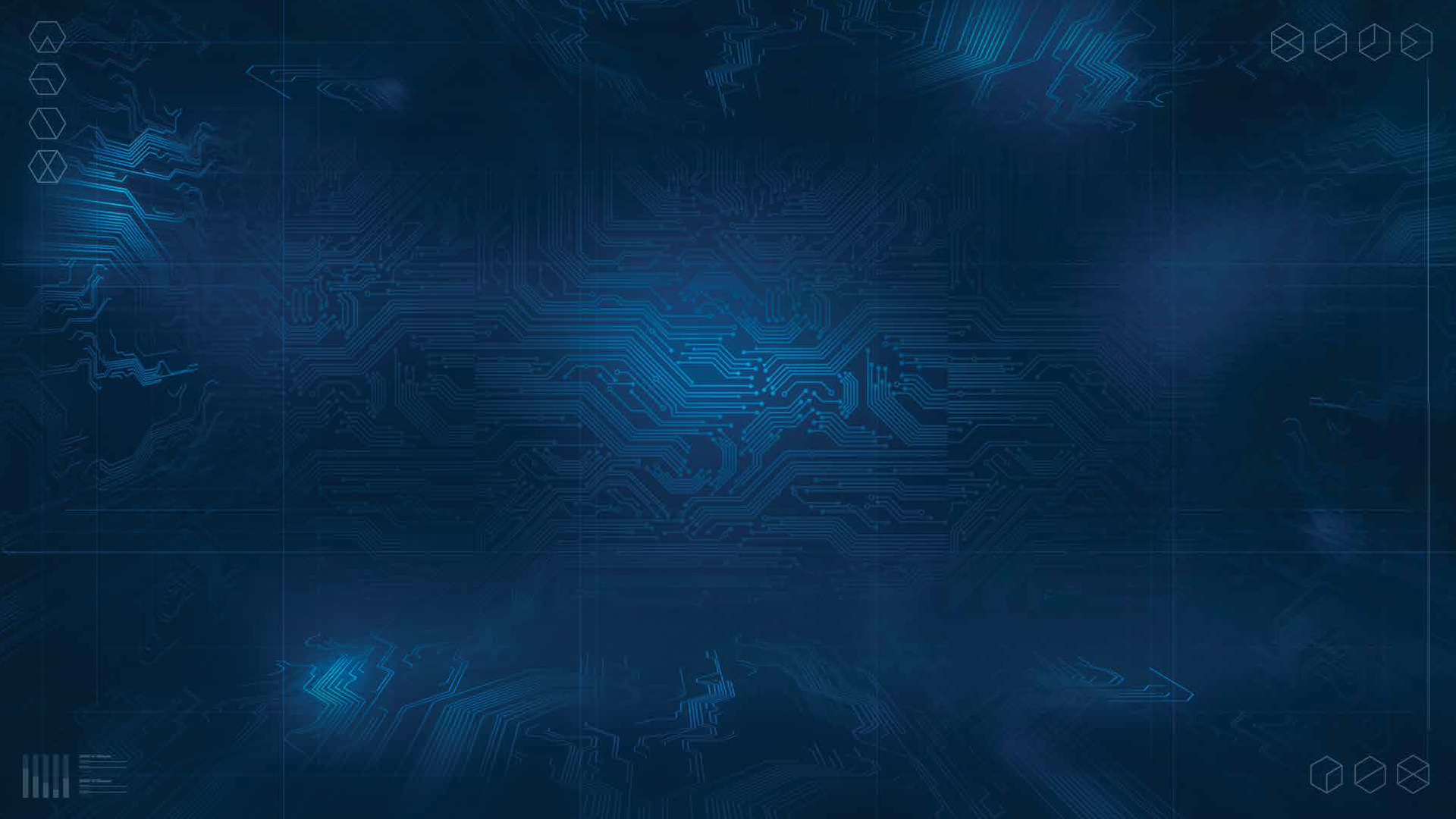 ПОРТАЛ 
ПОСТАВЩИКОВ
ПОДАЧА ПРЕДЛОЖЕНИЙ ПО ПОТРЕБНОСТИ
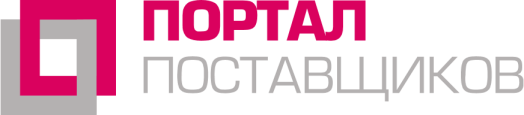 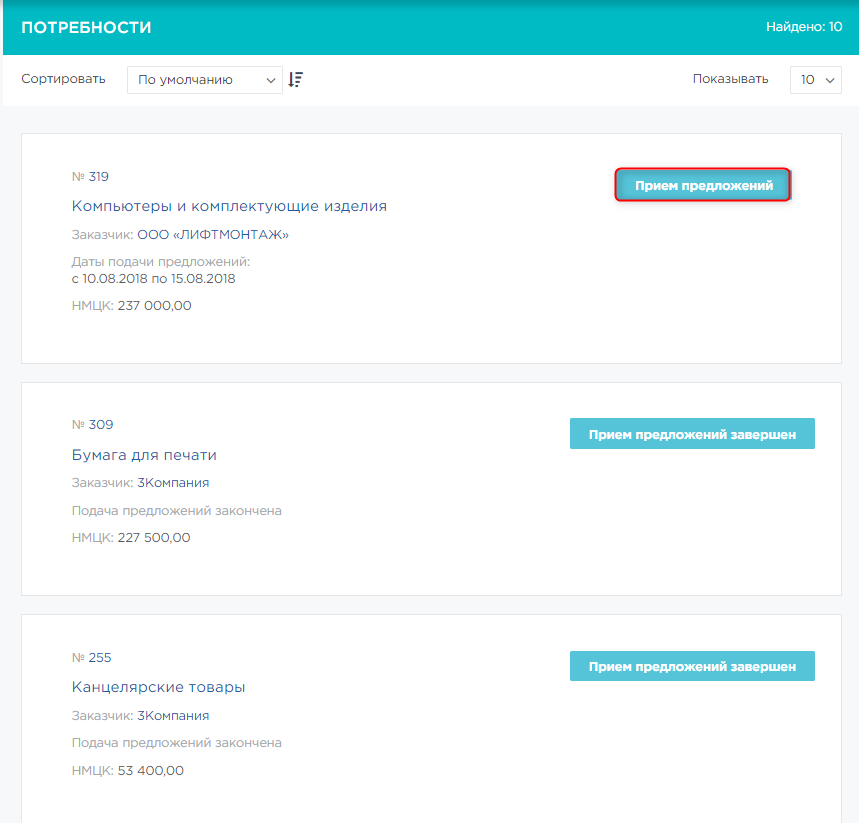 Необходимо выбрать потребность в статусе «Прием предложений»
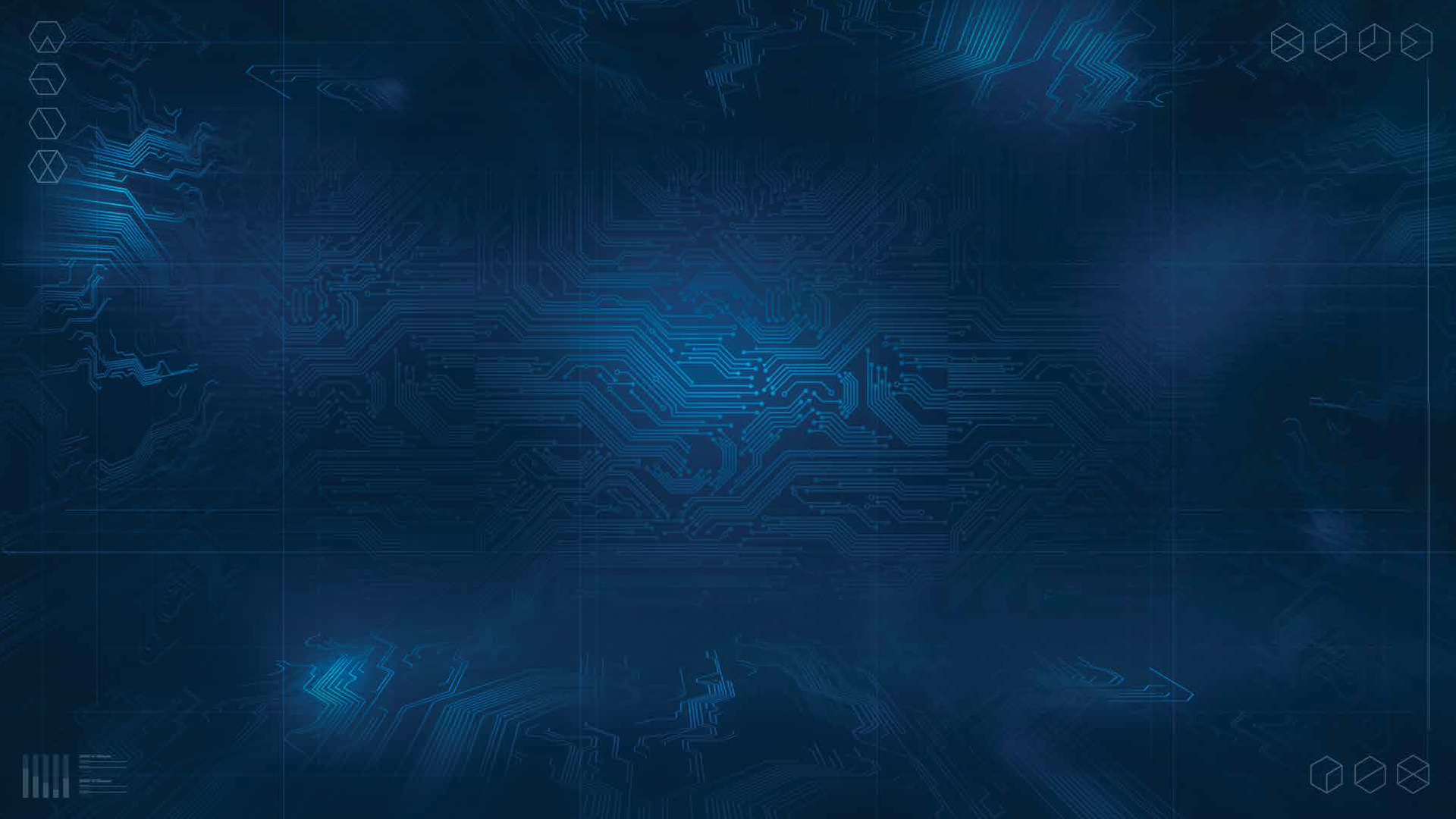 ПОРТАЛ 
ПОСТАВЩИКОВ
ПОДАЧА ПРЕДЛОЖЕНИЙ ПО ПОТРЕБНОСТИ
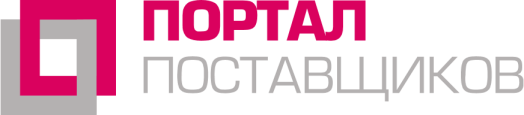 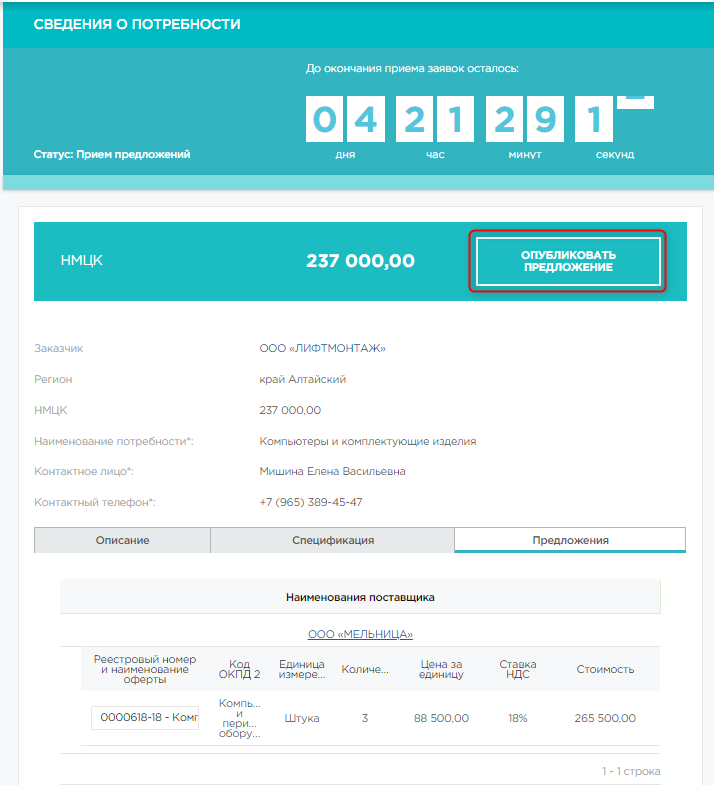 Публикуем предложение выбирая оферту либо заполняя сведения вручную
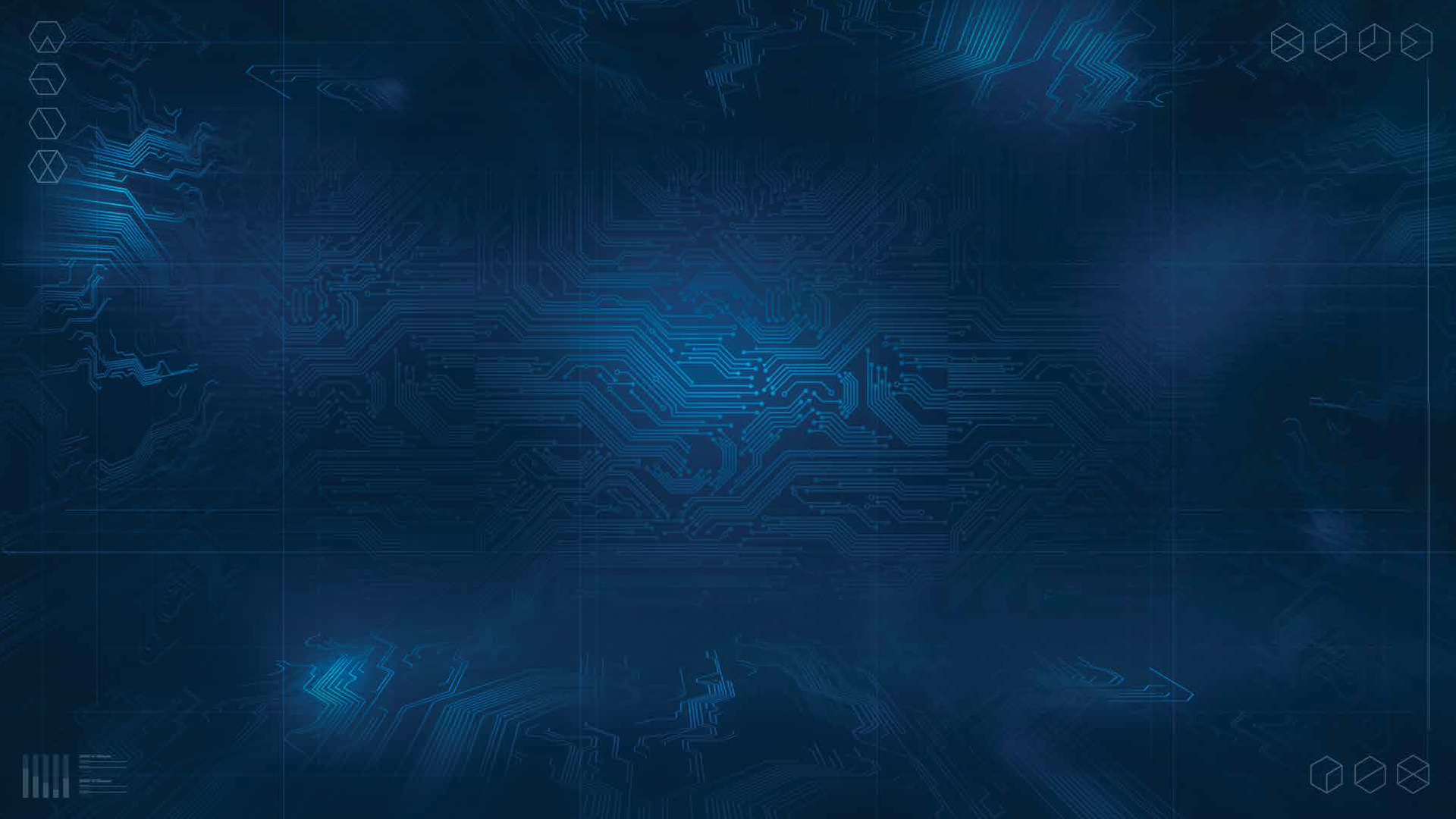 ПОРТАЛ 
ПОСТАВЩИКОВ
ПОДАЧА ПРЕДЛОЖЕНИЙ ПО ПОТРЕБНОСТИ
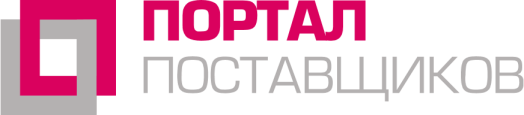 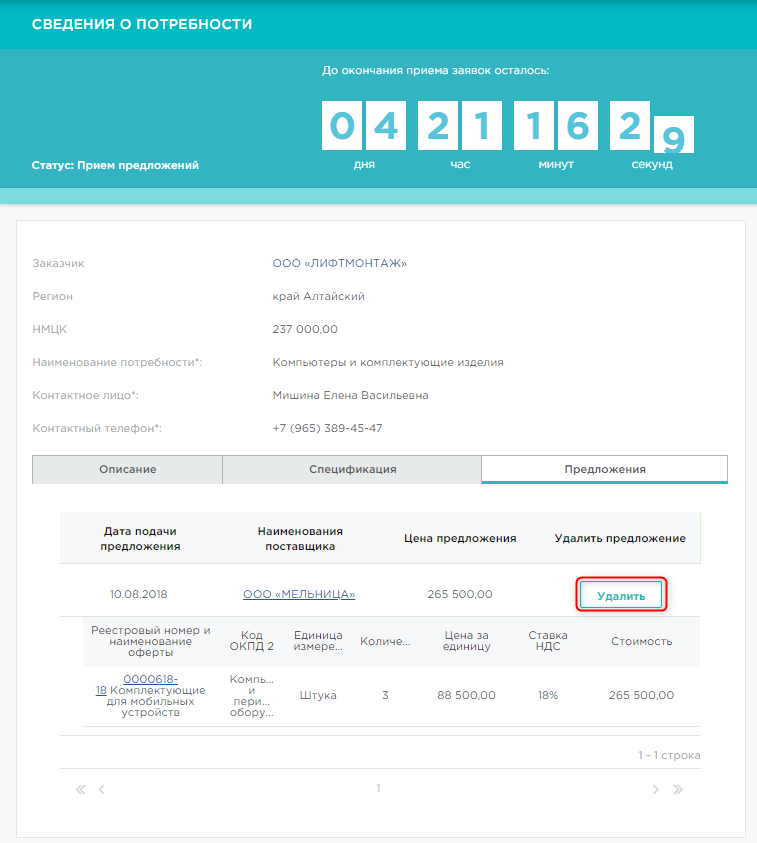 В отличие от котировочной сессии поданное предложение можно удалить
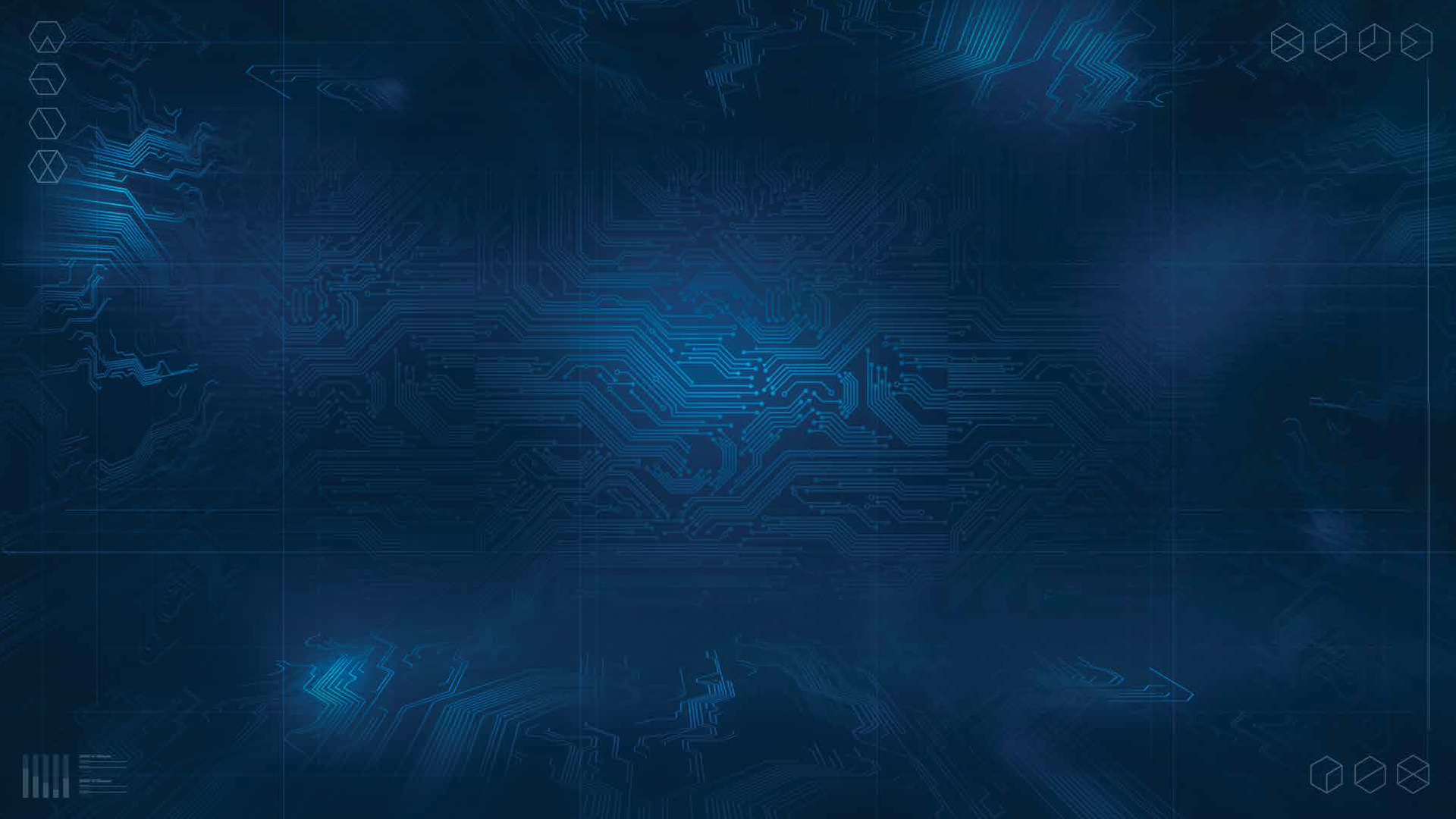 техническая поддержка пользователей
ПОРТАЛ 
ПОСТАВЩИКОВ
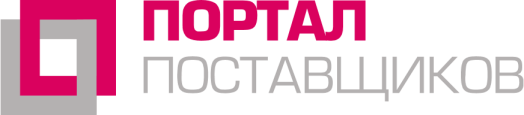 НАИБОЛЕЕ РАСПРАСТРАНЕННЫЕ ВОПРОСЫ И ОТВЕТЫ ПО БЛОКАМ:
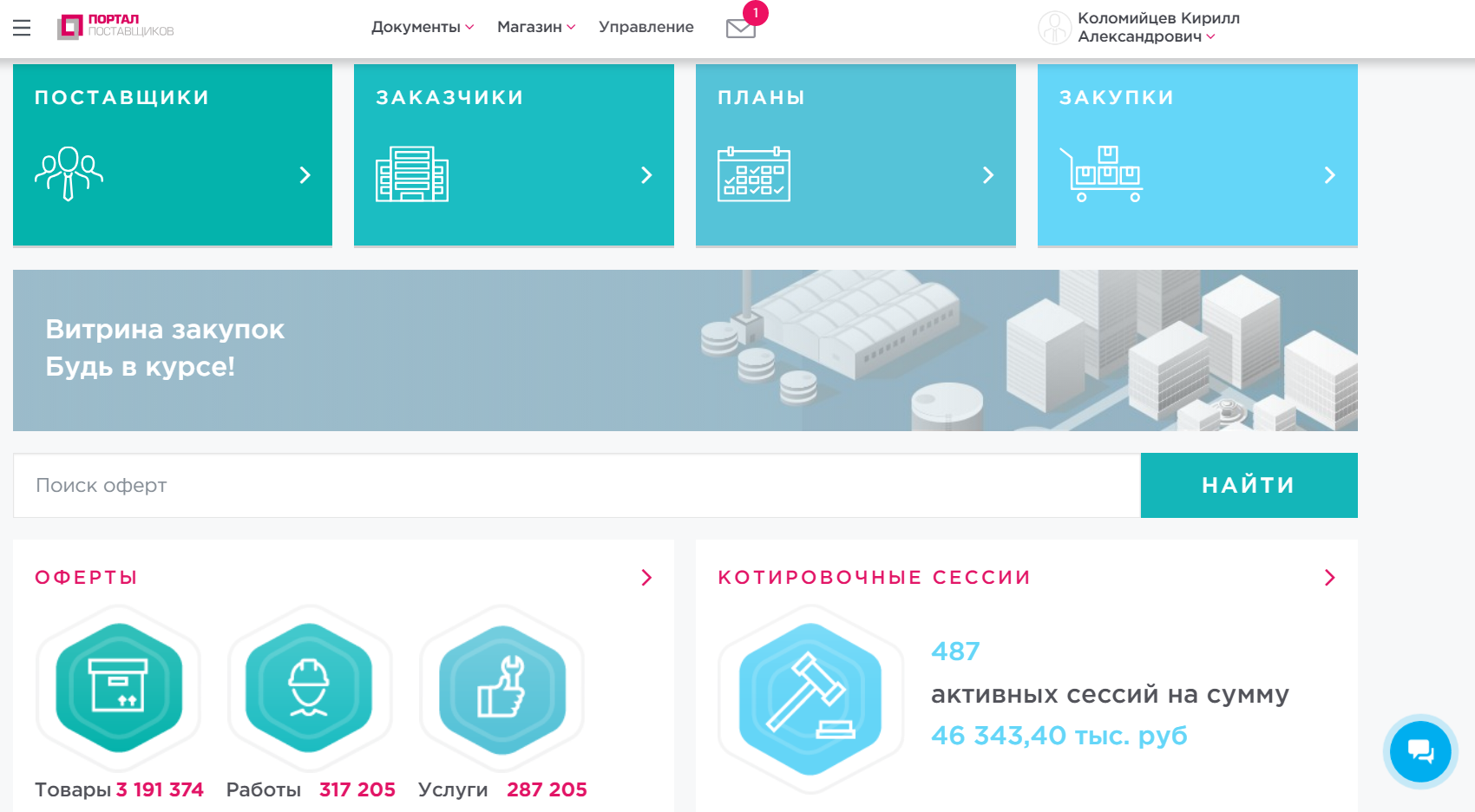 РЕГИСТРАЦИЯ НА ПОРТАЛЕ ПОСТАВЩИКОВ
СЕРТИФИКАТЫ ЭЦП
ЗАПУЩЕН ОНЛАЙН КОНСУЛЬТАНТ
ТЕХНИЧЕСКИЕ ВОПРОСЫ
РАБОТА С ОФЕРТАМИ
РАБОТА С КОНТРАКТАМИ
КОТИРОВОЧНЫЕ СЕССИИ
ЭЛЕКТРОННАЯ ПОЧТА СЛУЖБЫ ТЕХНИЧЕСКОЙ ПОДДЕРЖКИ
PP-TENDER@MOS.RU
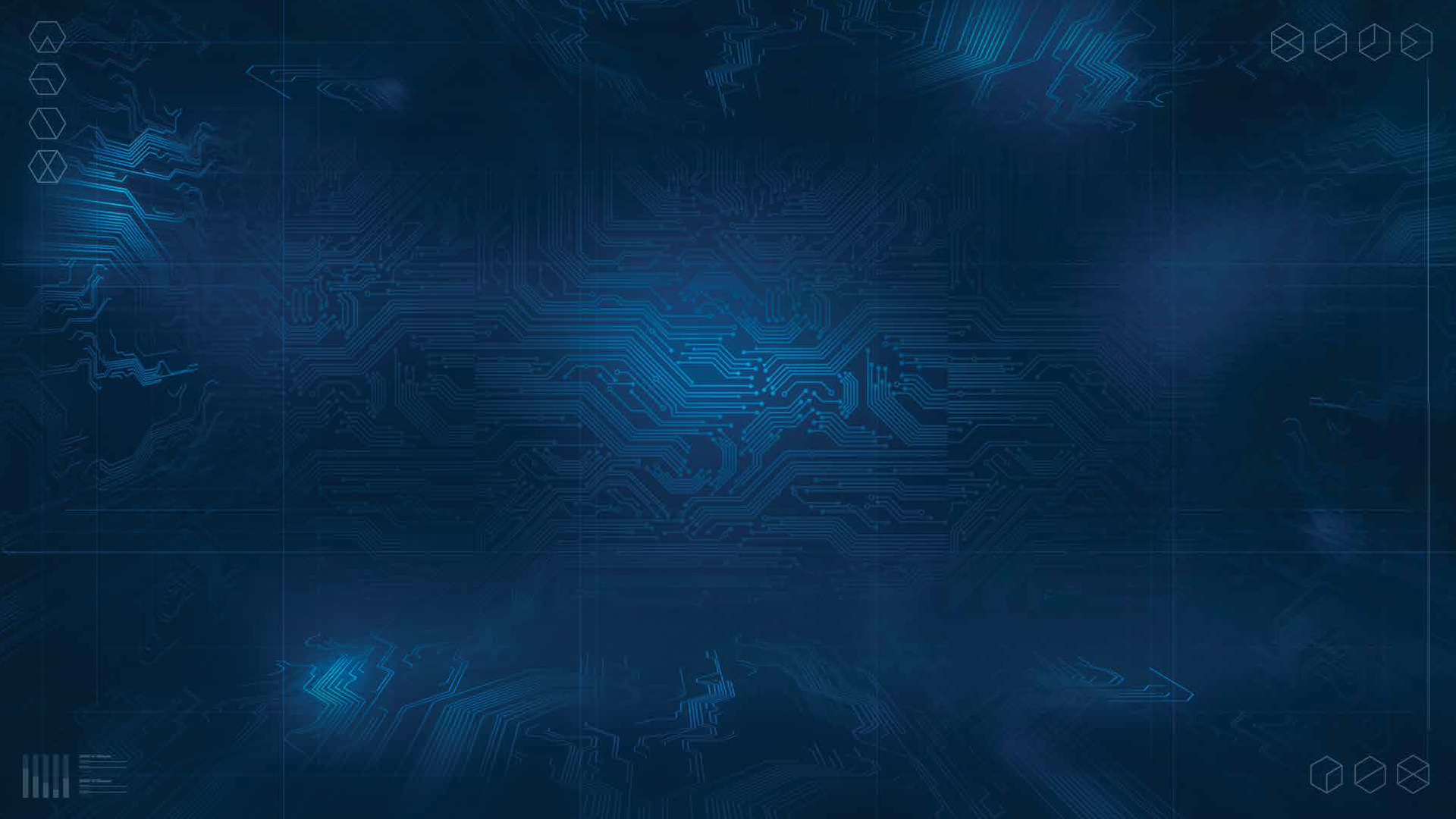 витрина закупок
ПОРТАЛ 
ПОСТАВЩИКОВ
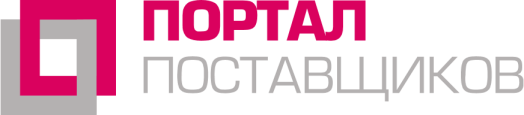 С помощью виджета отслеживаются планируемые и, что важно, опубликованные закупки заказчиков города Москвы. Данный раздел представляет собой консолидированный, интерактивный свод информации, сгруппированный по блокам:
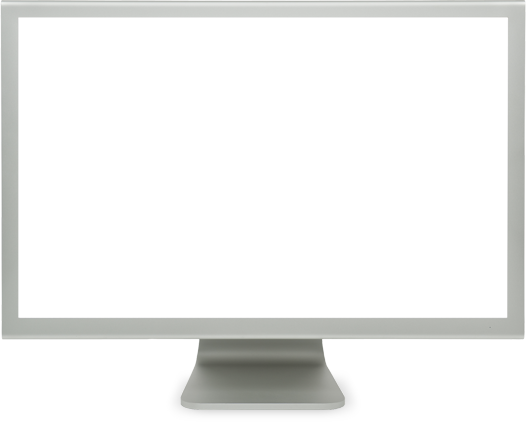 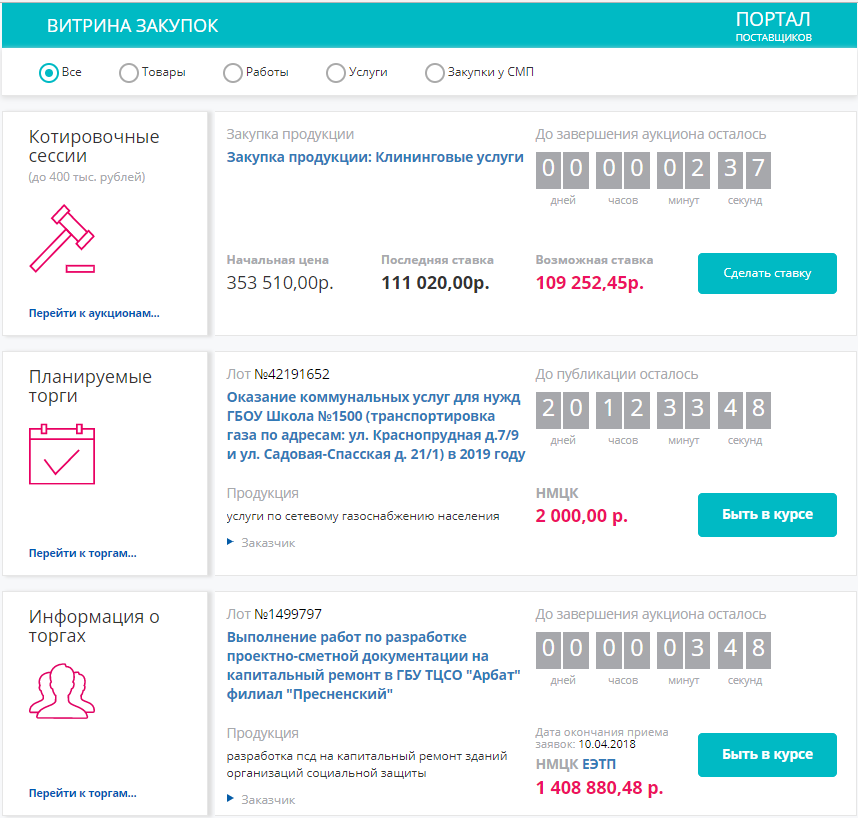 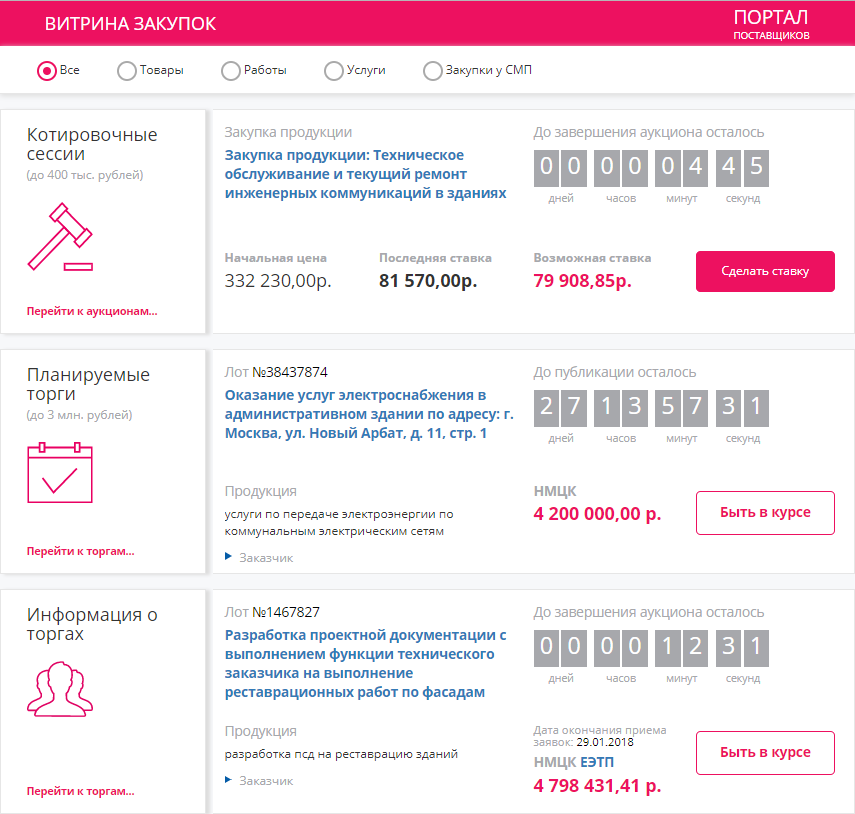 КОТИРОВОЧНЫЕ СЕССИИ
ПЛАНИРУЕМЫЕ ТОРГИ
ИНФОРМАЦИЯ О ТОРГАХ
АВТОМАТИЧЕСКОЕ
ИНФОРМИРОВАНИЕ

        Подписка на закупки
        Интеллектуальная система
Быть в курсе
СЕРВИС
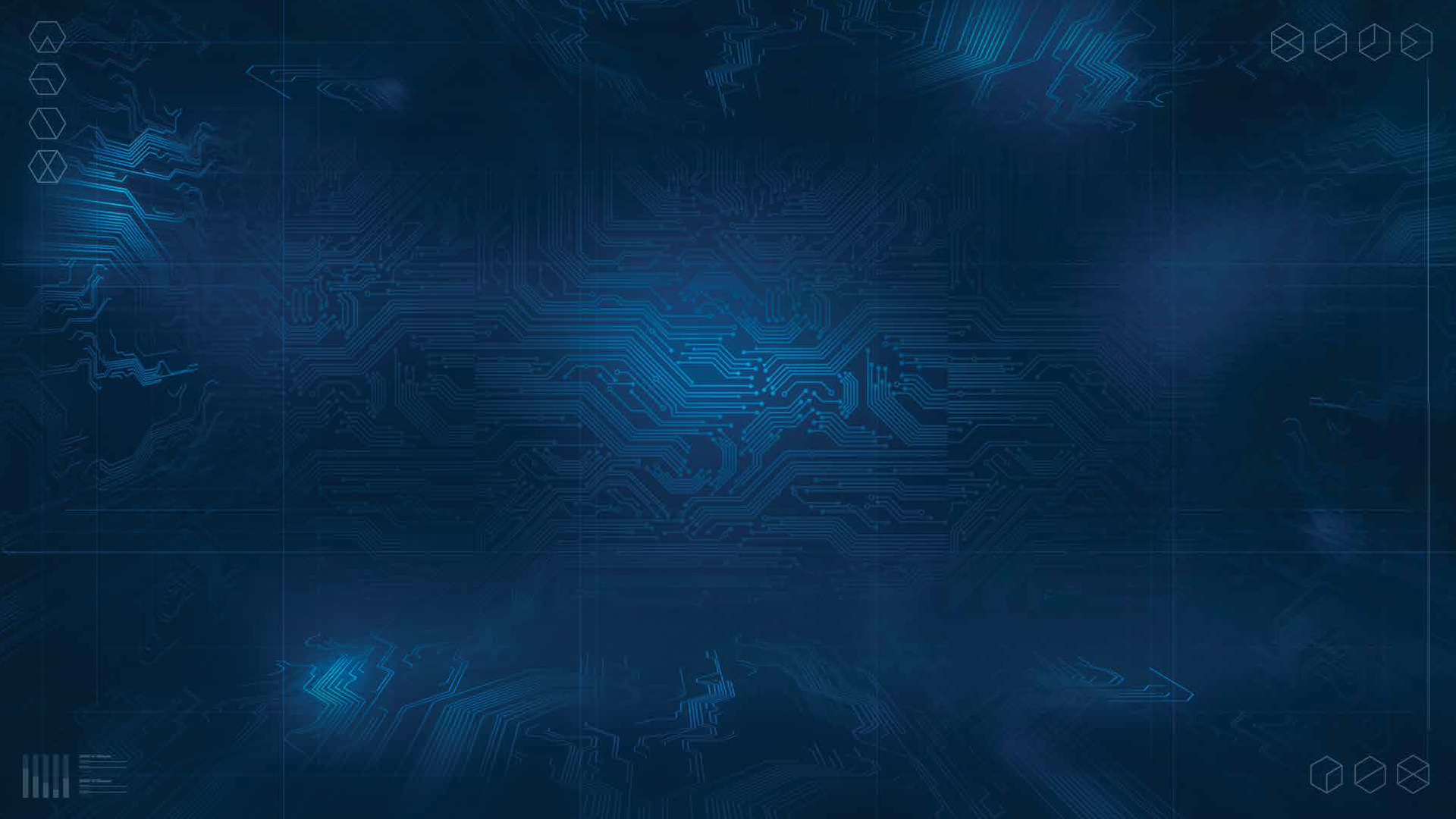 автоматическое 
информирование поставщиков
ПОРТАЛ 
ПОСТАВЩИКОВ
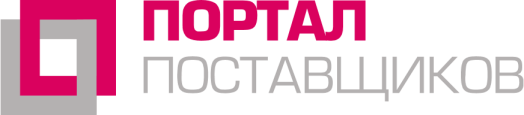 ДЛЯ УЧАСТНИКОВ ЗАКУПОК
ДЛЯ НОВОГО БИЗНЕСА
Ускорение процессаанализа закупок
Прямой переход к закупке
Определение интересующих предметов закупок
Оперативное 
получение информации
Отбор потенциально интересных закупок на основе опыта поставщика
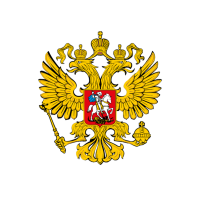 Простой механизм подписки
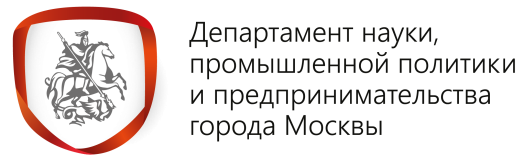 Департамент науки, промышленной политики и предпринимательства города Москвы
Единая информационная система в сфере закупок
ИНФОРМИРОВАНИЕ ШИРОКОГО КРУГА ПОСТАВЩИКОВ
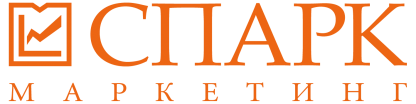 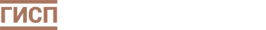 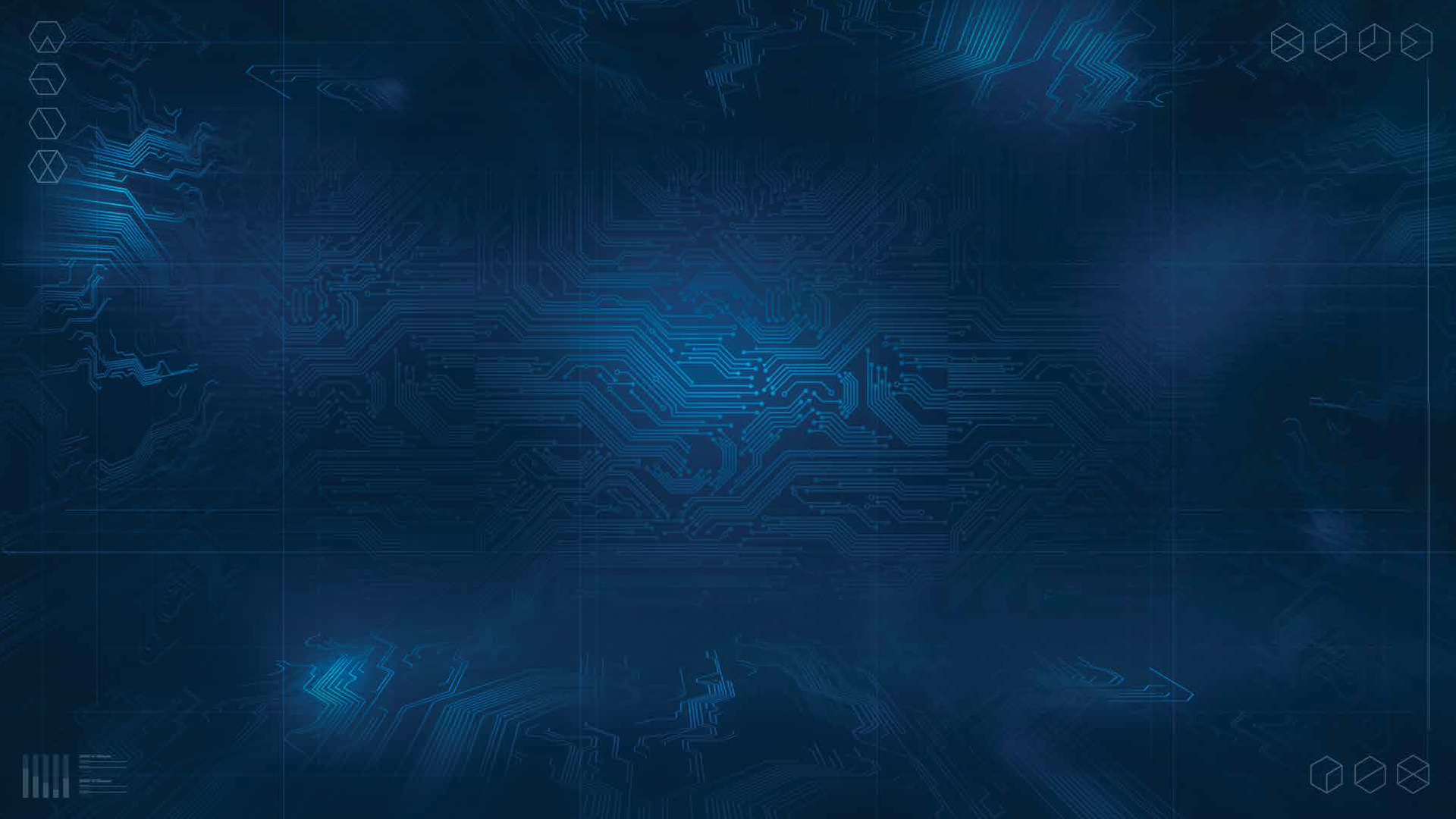 автоматическое 
информирование поставщиков
ПОРТАЛ 
ПОСТАВЩИКОВ
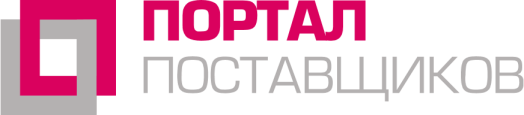 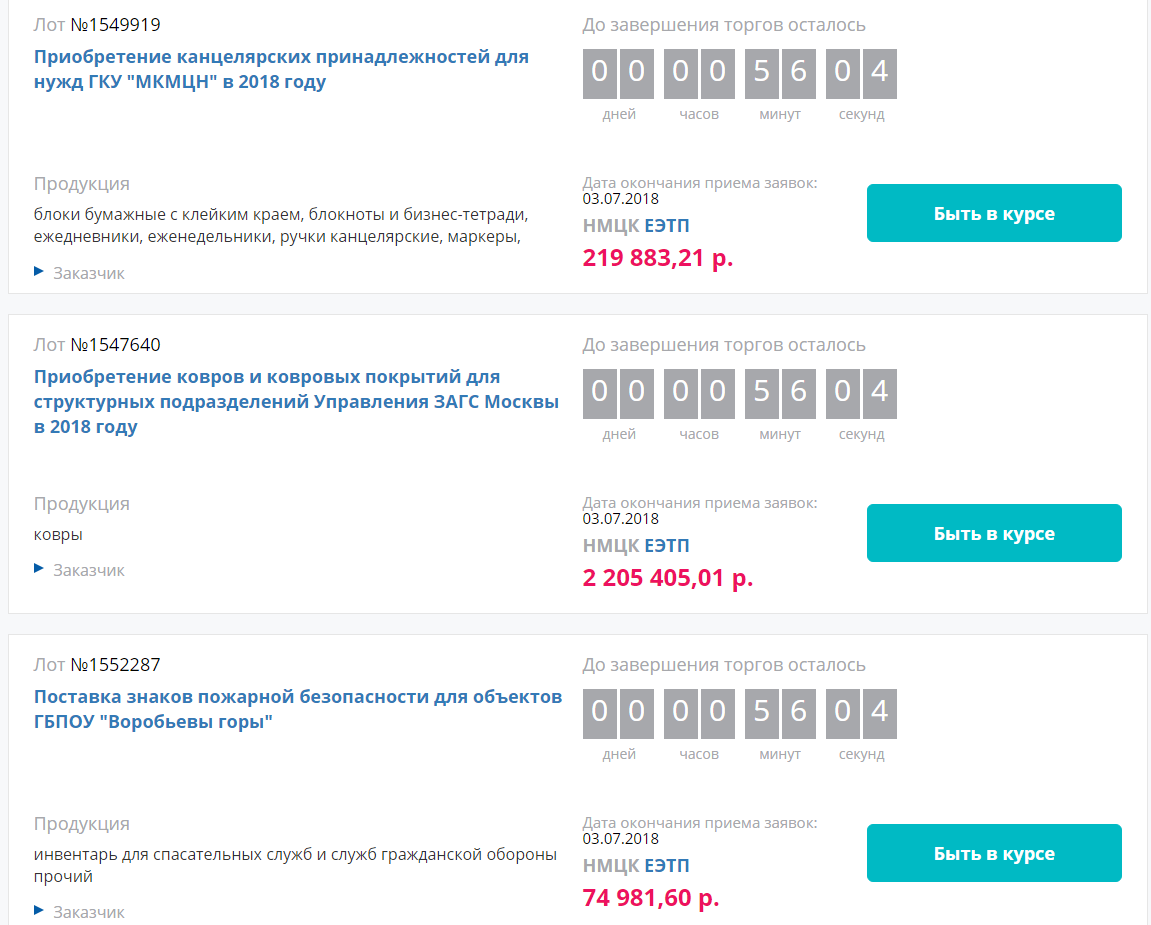 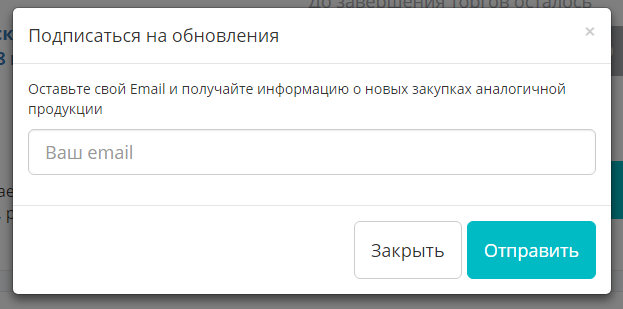